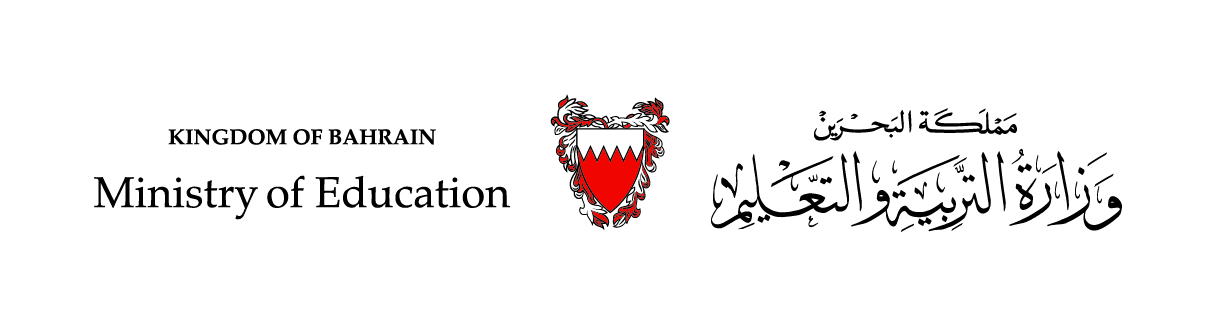 الْحَلْقَةُ الْأُولَى، الفَصْلُ الدِراسِيُّ الأَوَّلُ، اللُّغَةُ الْعَرَبِيَّة، الصّفُّ الأوّلُ الابتدائيّ
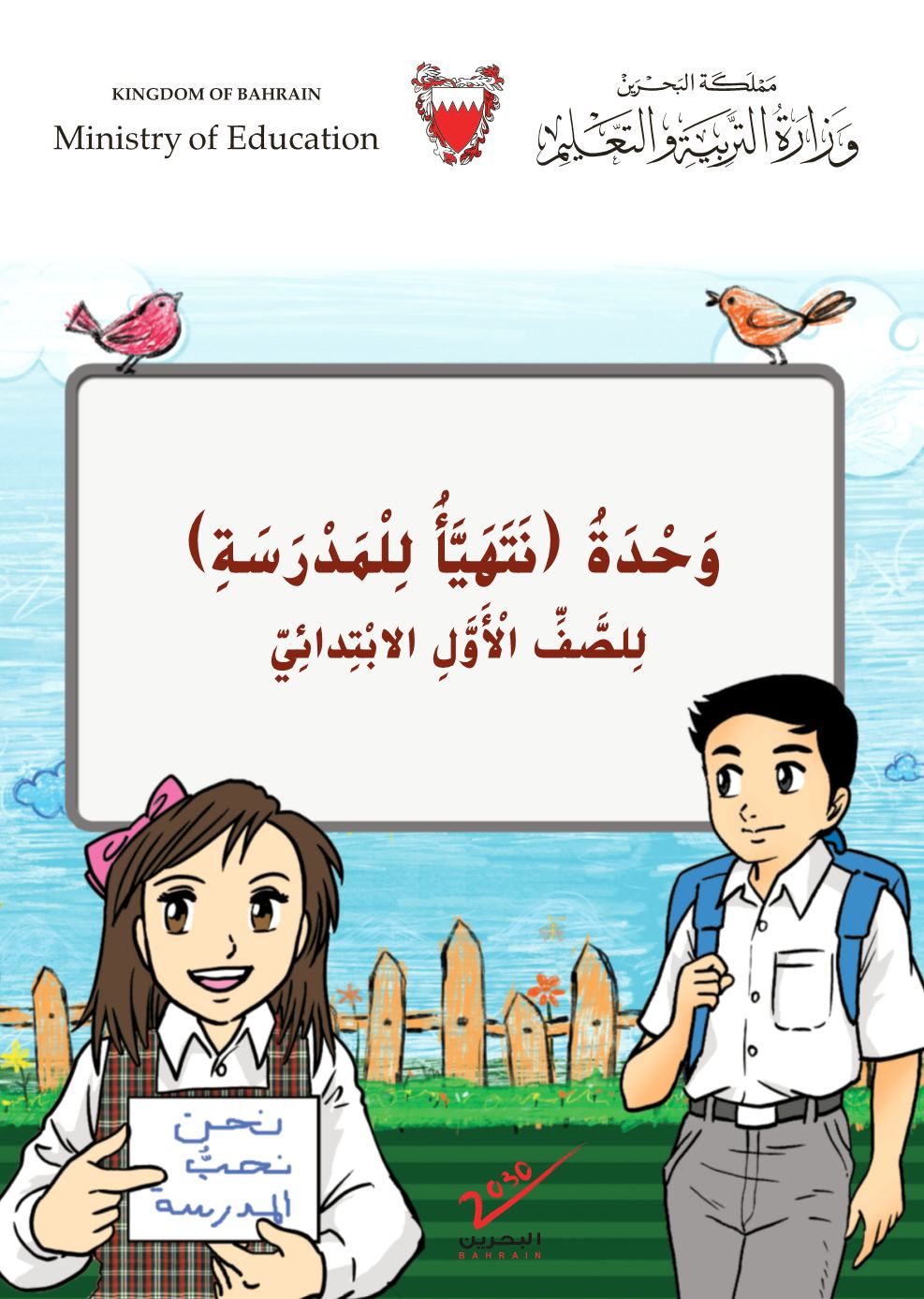 وحْدَةُ (نَتَهَيَّأُ لِلمَدْرَسَةِ)
عُنْوانُ الدَّرْسِ:
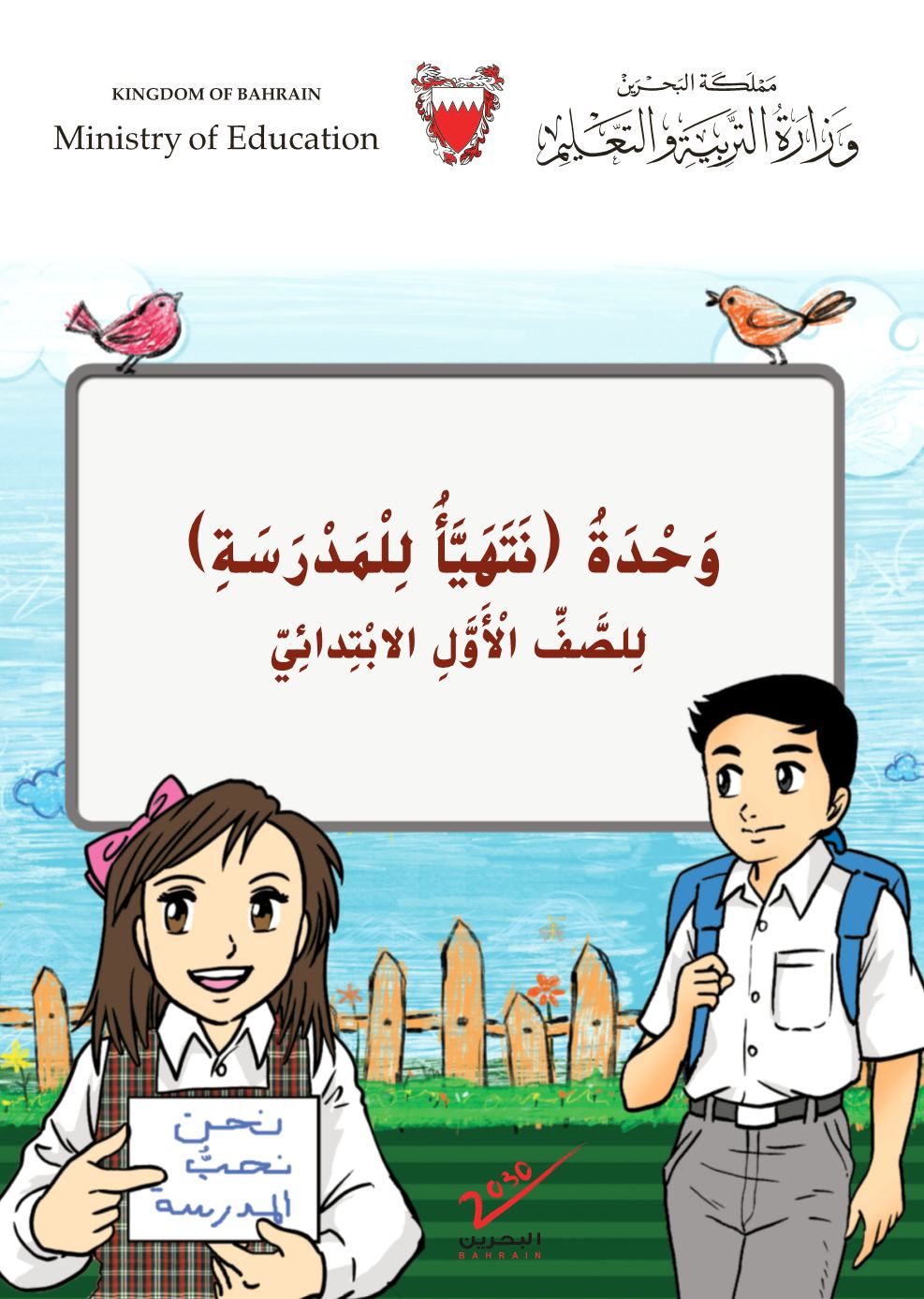 (اليَوْمُ الحادِي عَشَرْ)
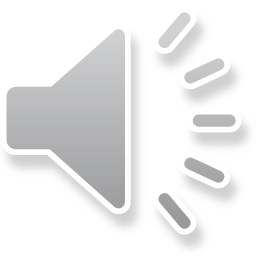 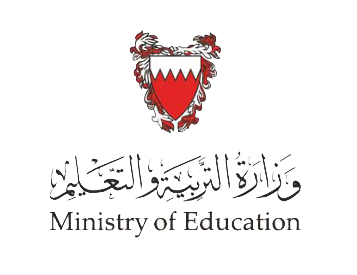 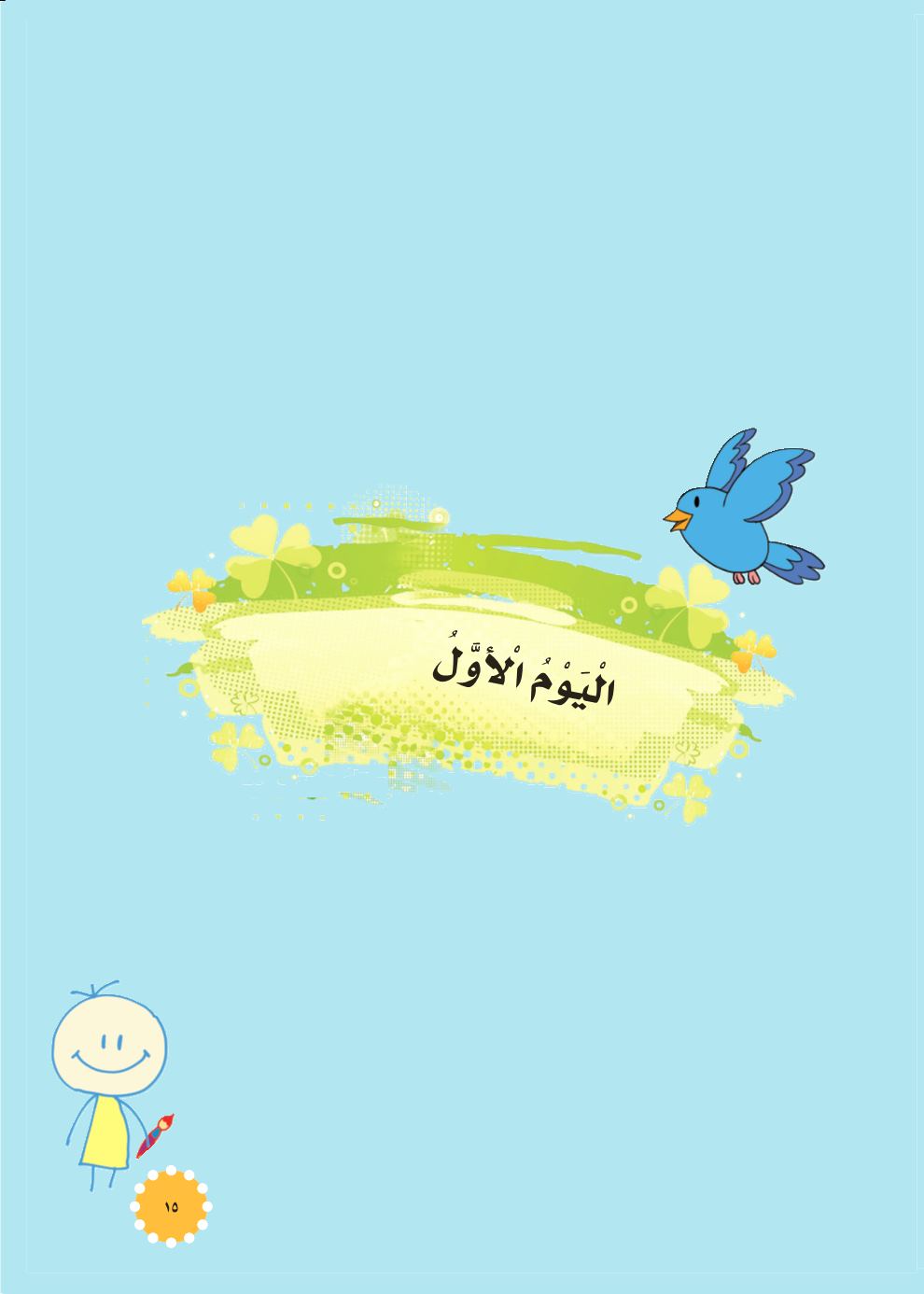 1- التَّعَرُّفُ عَلى بَعْضِ الأَلعابِ الَّتي يَلْعَبُها الأَطْفالُ.
2- إِكْمالُ النَّمَطِّ وَفْقَ خَاصِيَّةٍ مُحَدَّدَةٍ.
3- يَتَذَكْرُ بَعْضَ ما يَراهُ فِي الْبيئَةِ المُحيطَةِ (المَناخِ).
4- إِكْمالُ الجُزْءِ النَّاقِصِ مِنْ صورَةٍ أَوْ شَكْلٍ بِنَموذَجٍ.   
4- إِمْتِلاكُ حَصيلَةٍ مُناسِبَةٍ مِنَ الْمُفْرَداتِ الْمَنْطوقَةِ.
أَهْدافُ الْيَوْمِ الحادِي عَشَرْ
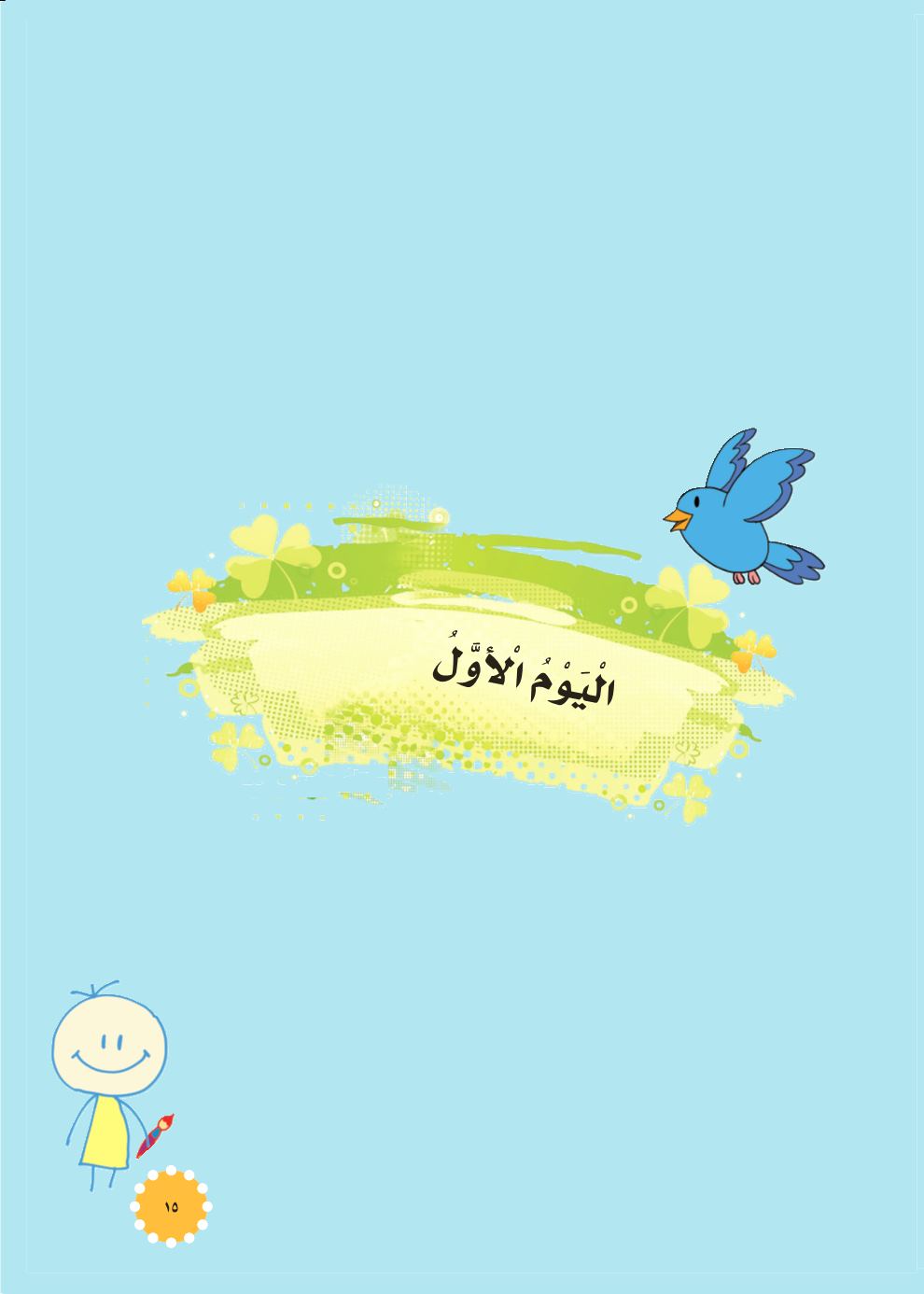 (اليَوْمُ الحادِي عَشَرْ)
اللُّغَةُ الْعَرَبِيَّة
[Speaker Notes: بماذا تذكرك هذه الصُّورة؟ مستشفى، مدرسة، حديقة.]
ألْعابُ الماضِي
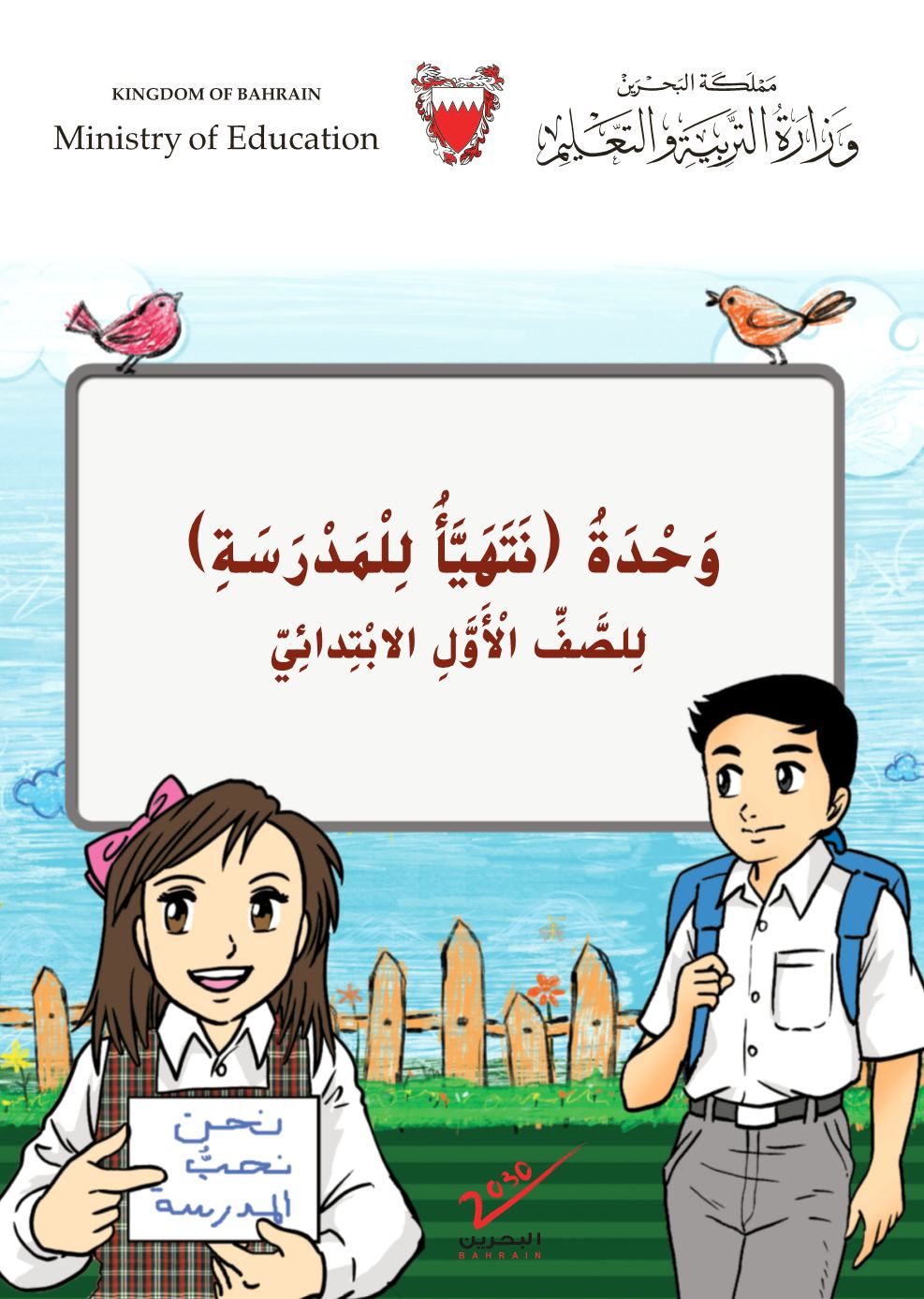 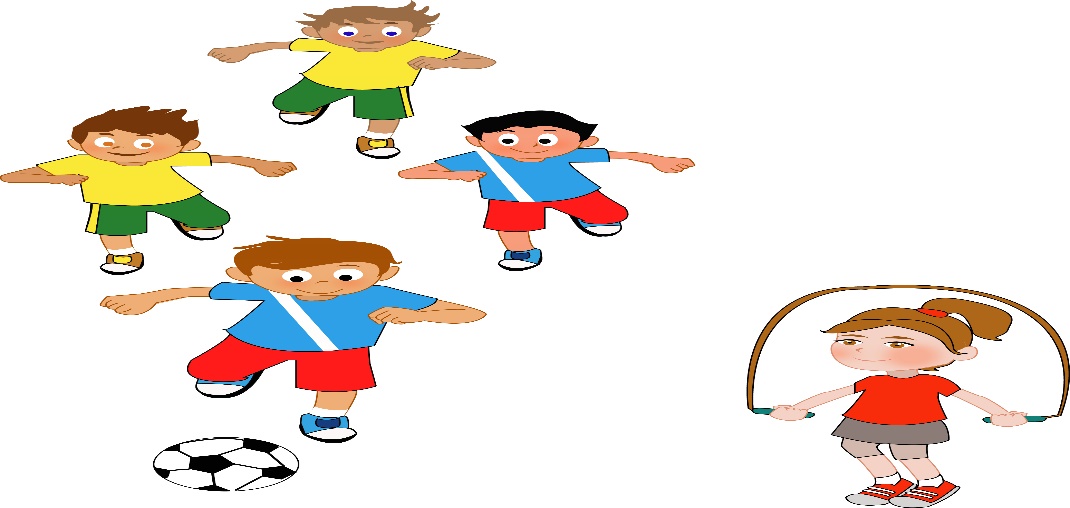 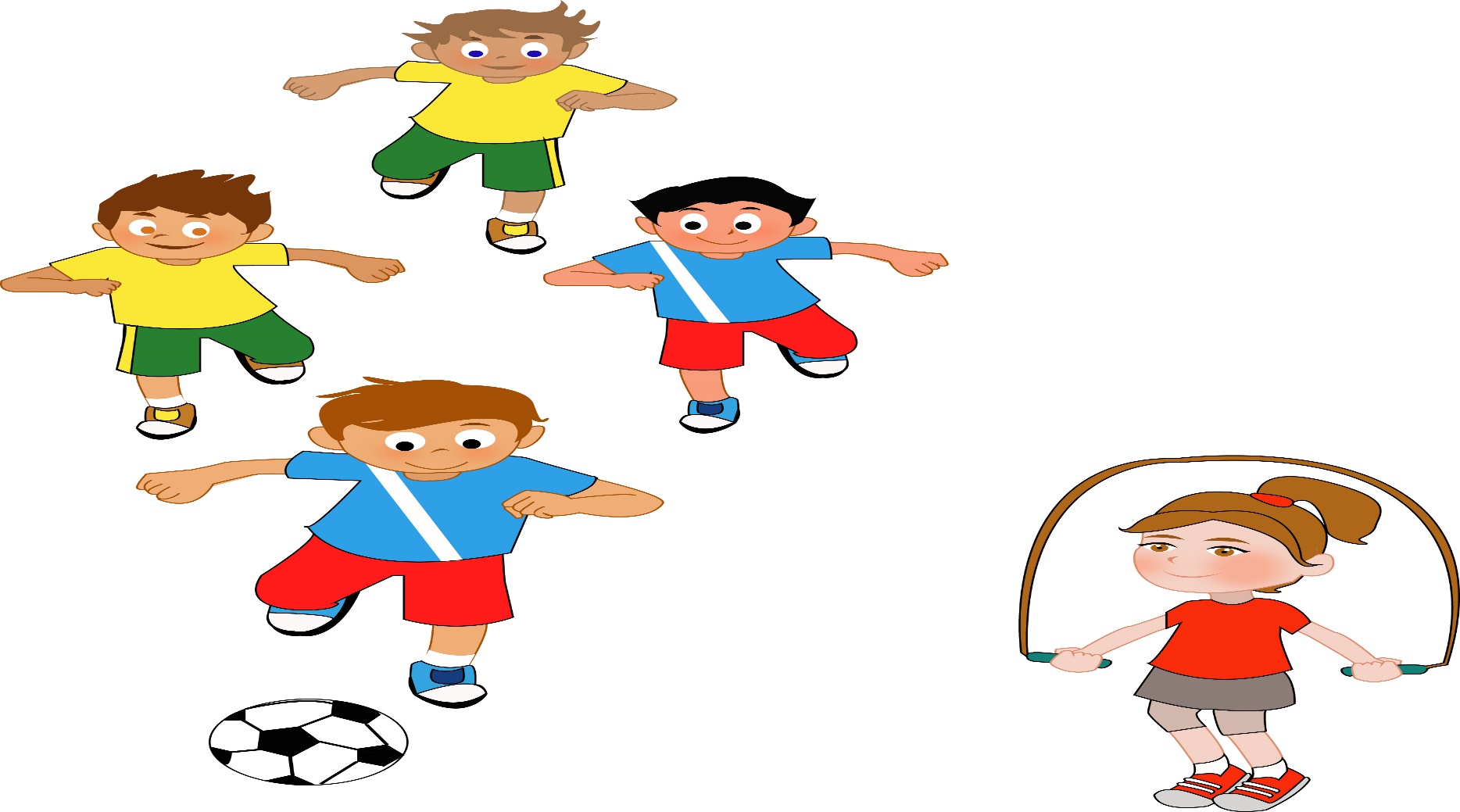 لَعِبُ كُرَةِ القَدَمِ
نَطُّ الْحَبْلِ
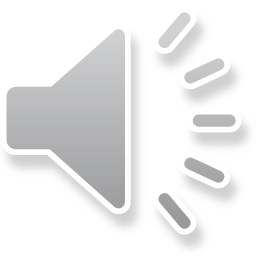 (اليَوْمُ الحادِي عَشَرْ)
اللُّغَةُ الْعَرَبِيَّة
[Speaker Notes: بماذا تذكرك هذه الصُّورة؟ مستشفى، مدرسة، حديقة.]
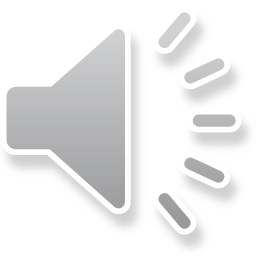 ألْعابُ الحاضِرِ
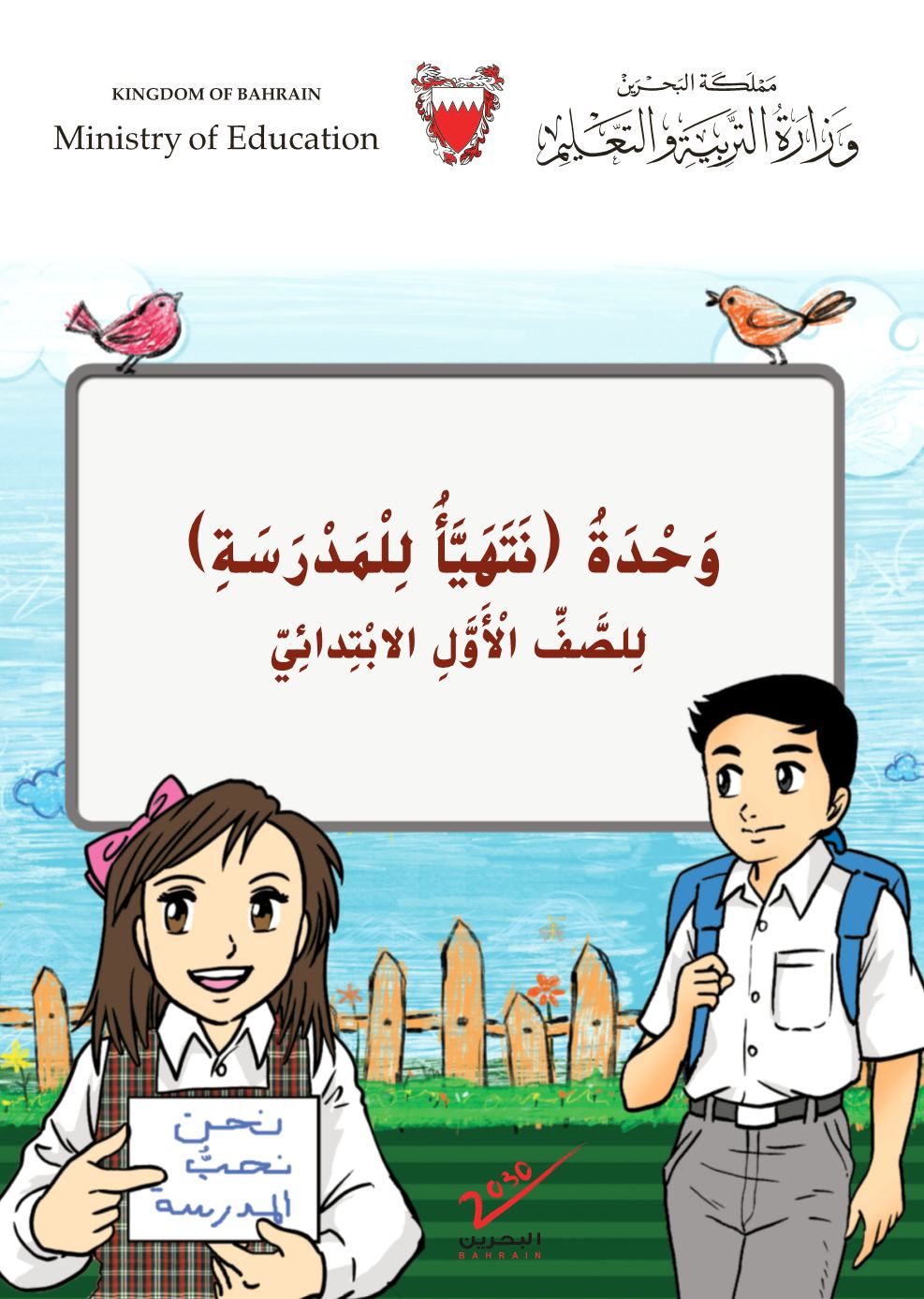 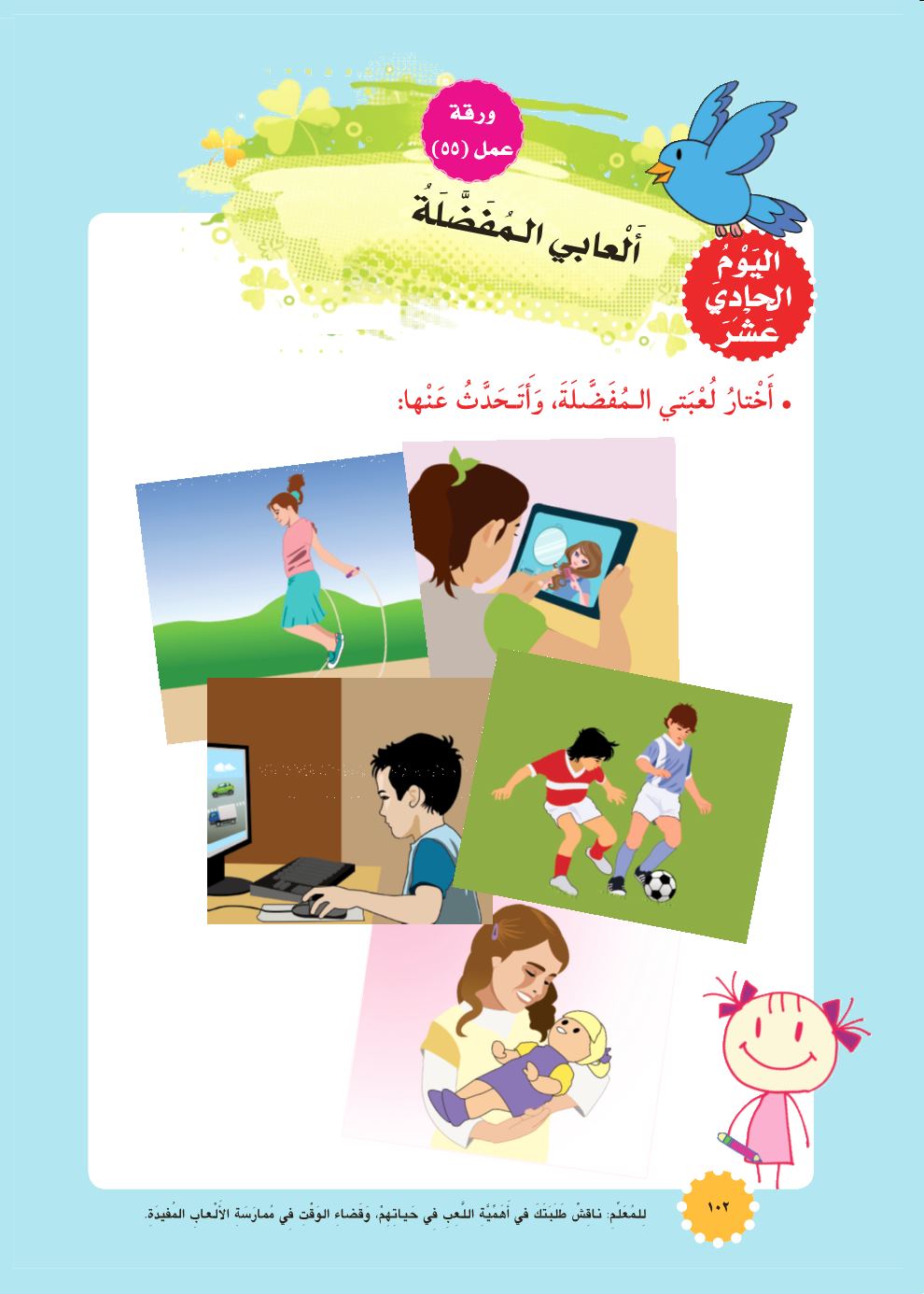 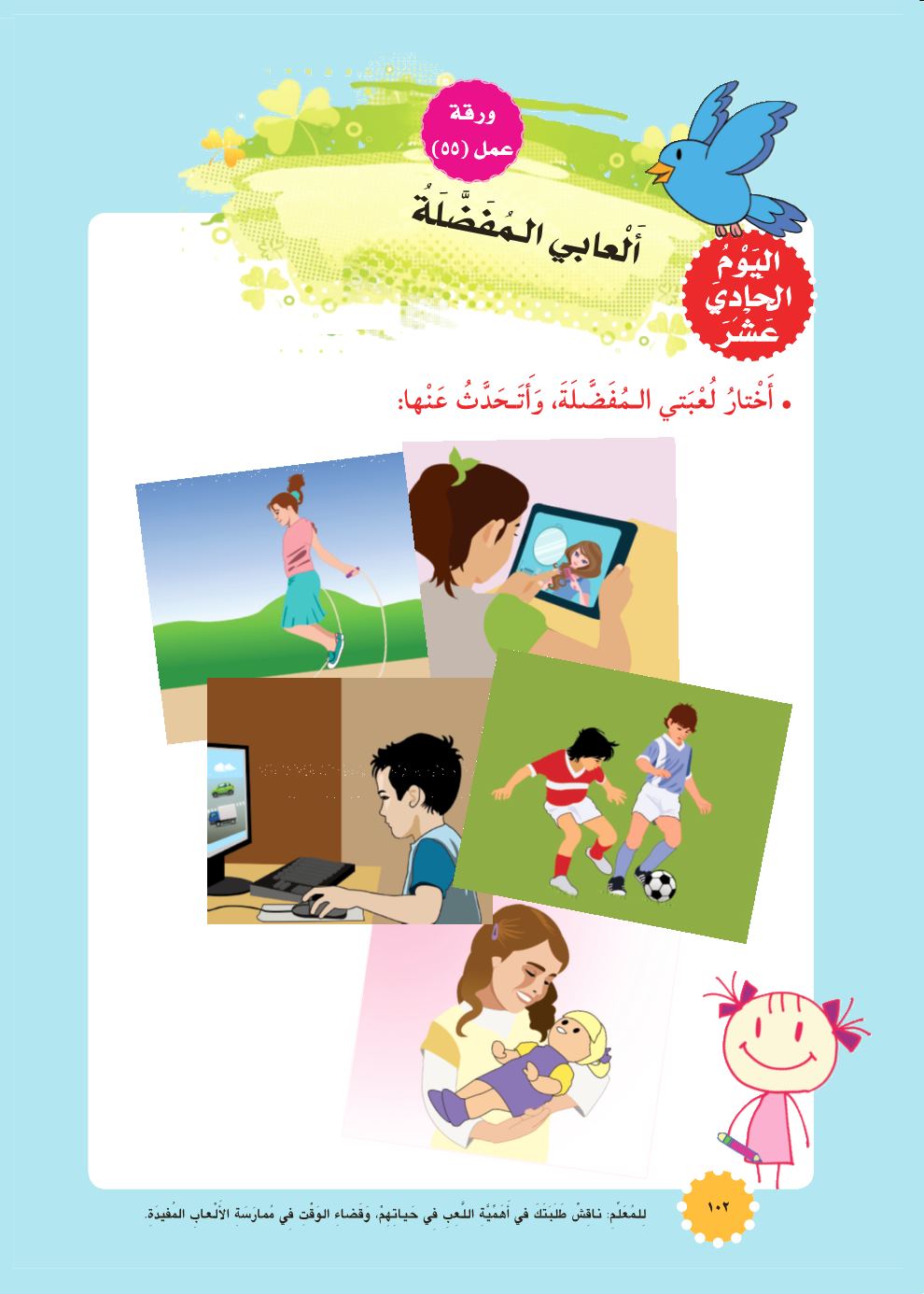 اللَّعِبُ بِالْحاسُوبِ
اللَّعِبُ بالأَجْهزةِ اللَّوْحيَّةِ
(اليَوْمُ الحادِي عَشَرْ)
اللُّغَةُ الْعَرَبِيَّة
[Speaker Notes: بماذا تذكرك هذه الصُّورة؟ مستشفى، مدرسة، حديقة.]
ألْعابي المُفَضَّلَةُ
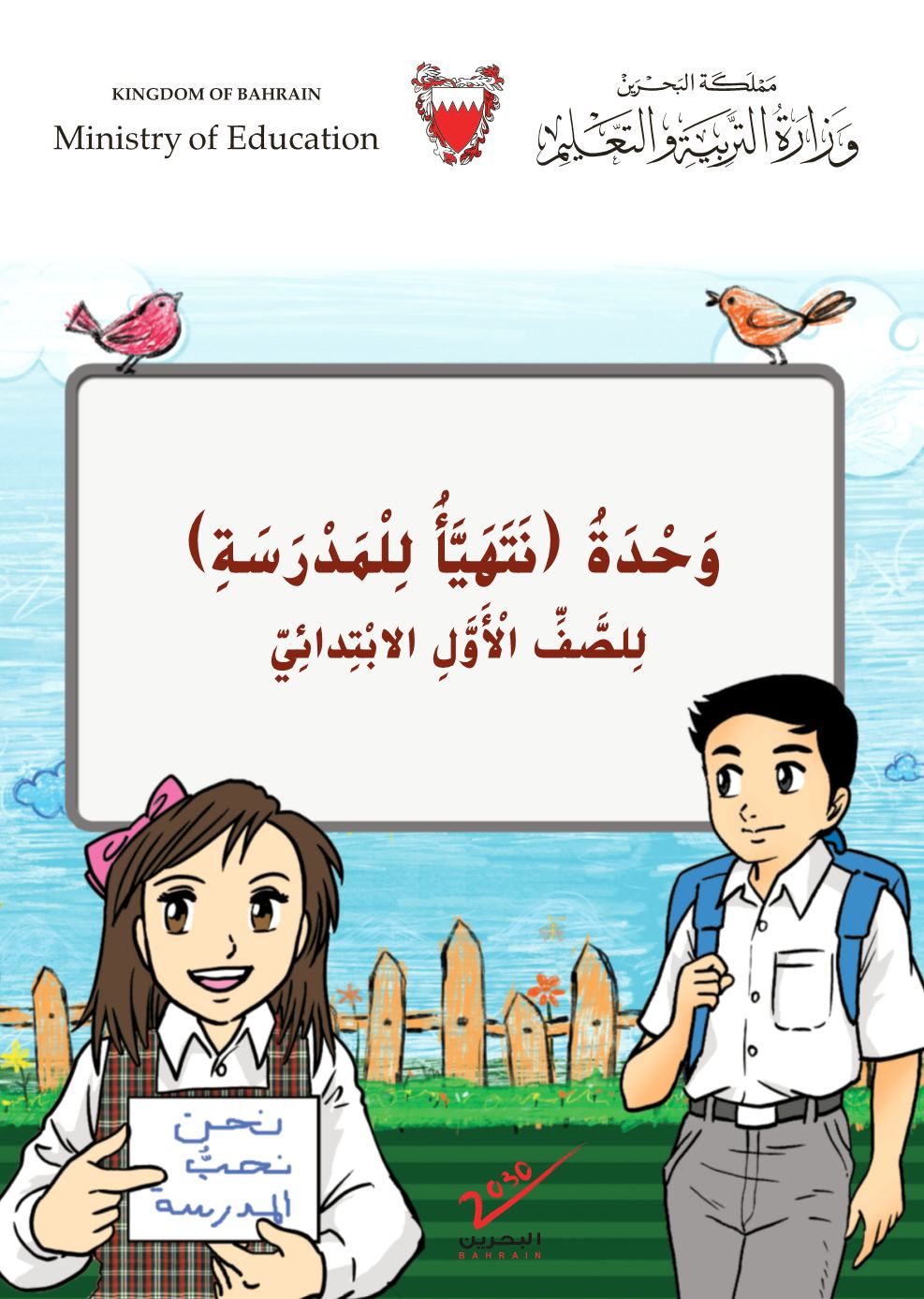 أَخْتارُ لُعْبَتي المُفَضَّلَةَ، وَأَتَحَدَّثُ عَنْها:
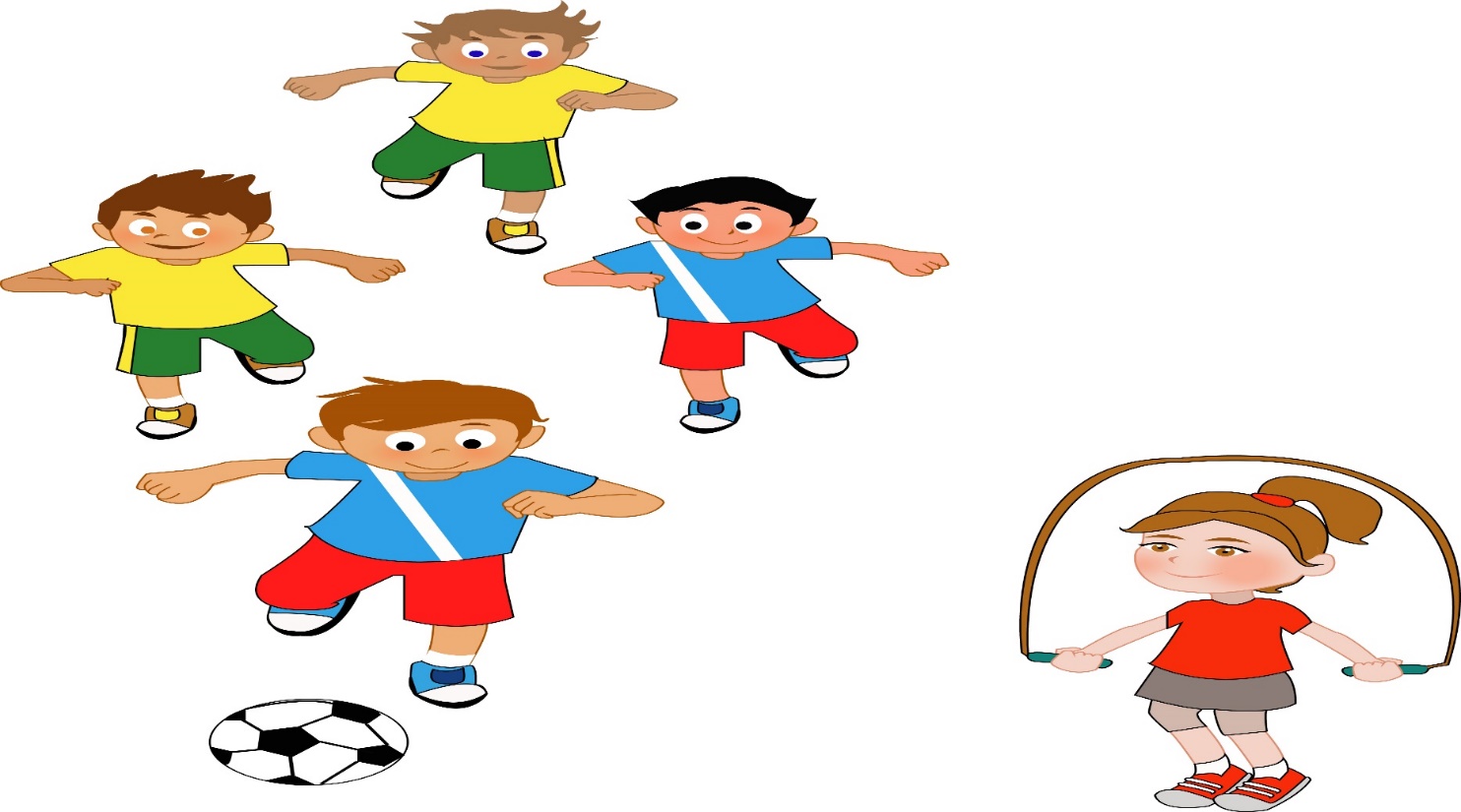 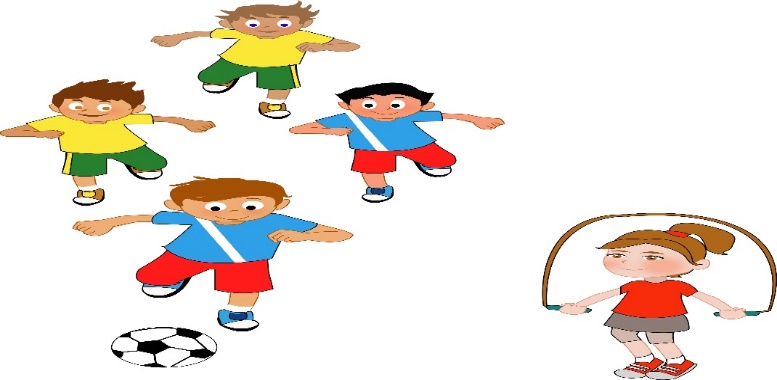 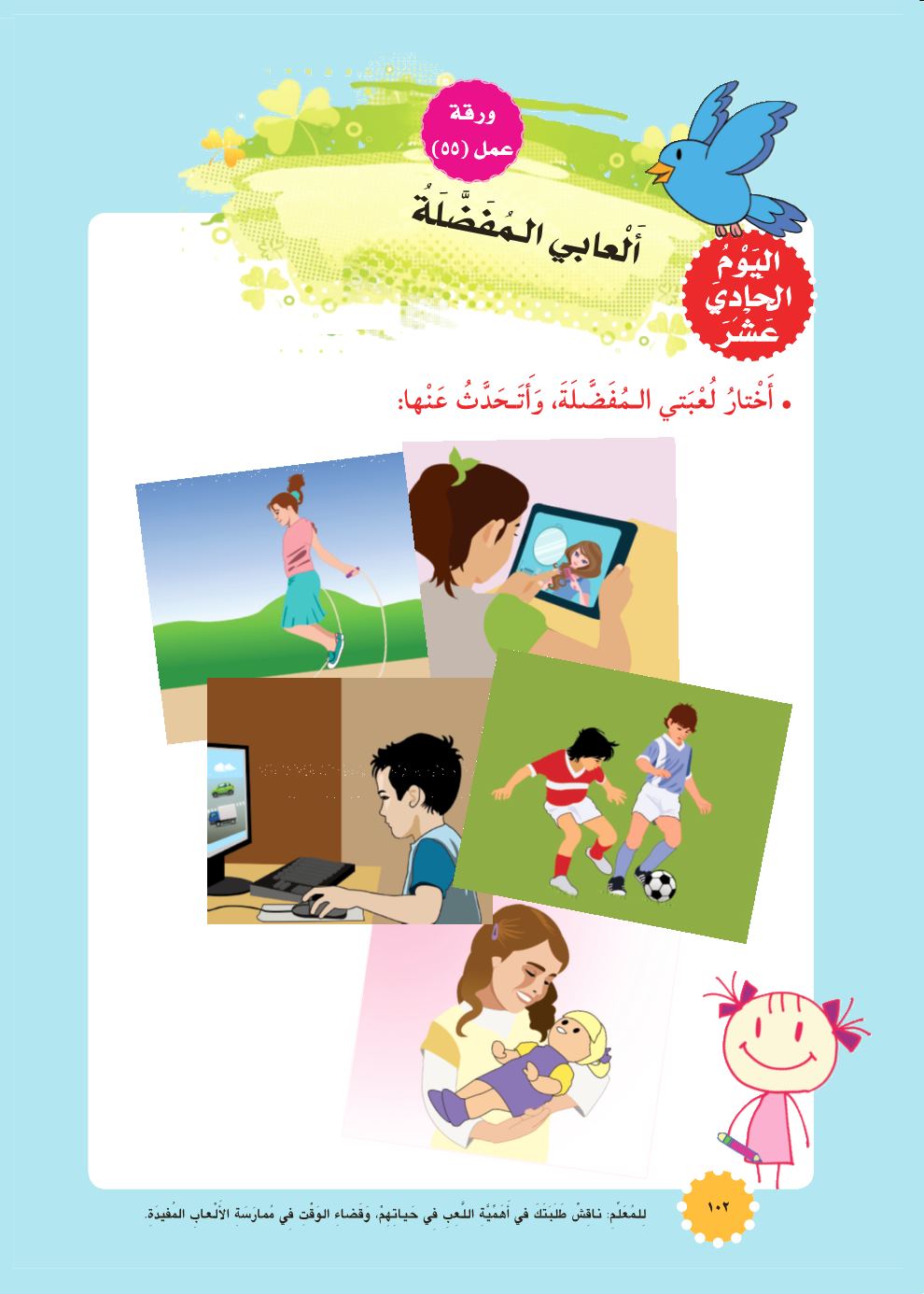 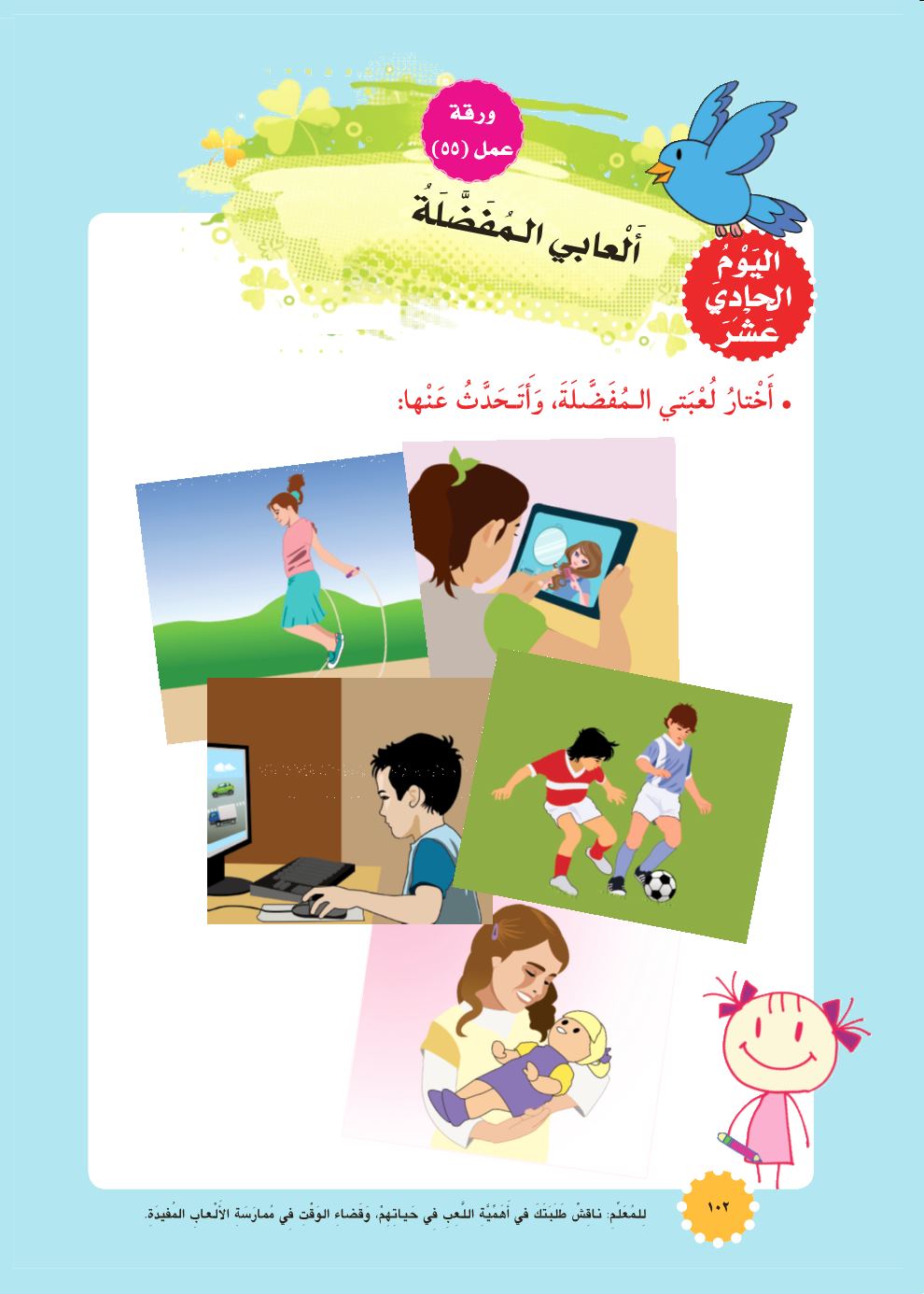 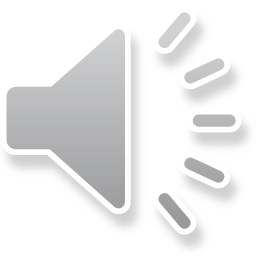 (اليَوْمُ الحادِي عَشَرْ)
اللُّغَةُ الْعَرَبِيَّة
[Speaker Notes: بماذا تذكرك هذه الصُّورة؟ مستشفى، مدرسة، حديقة.]
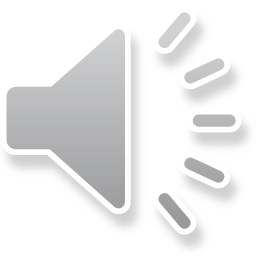 حَلُّ النَشَاطِ فِي دَقِيْقَتَيْن
نَشَاطٌ مَهَارِي
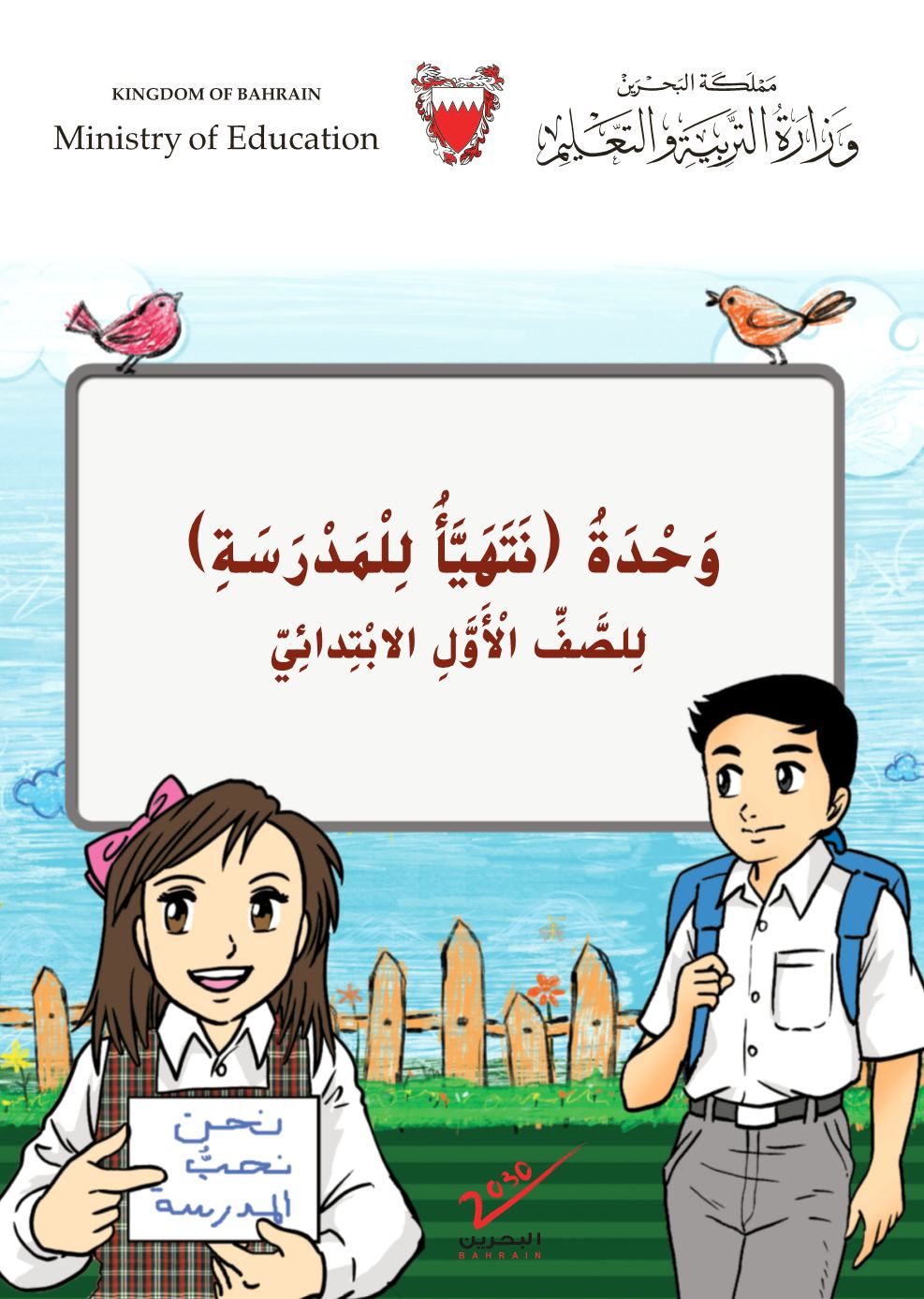 بِرَأَيِكَ ما هِيَ أَهَمِّيَّةُ  اللَّعِبِ فِي حَياتِنا؟
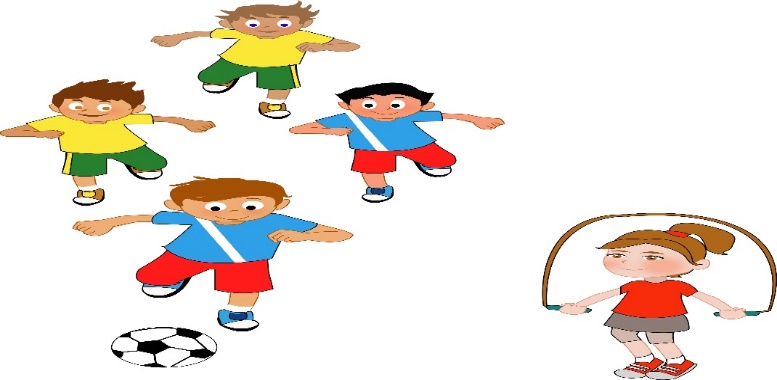 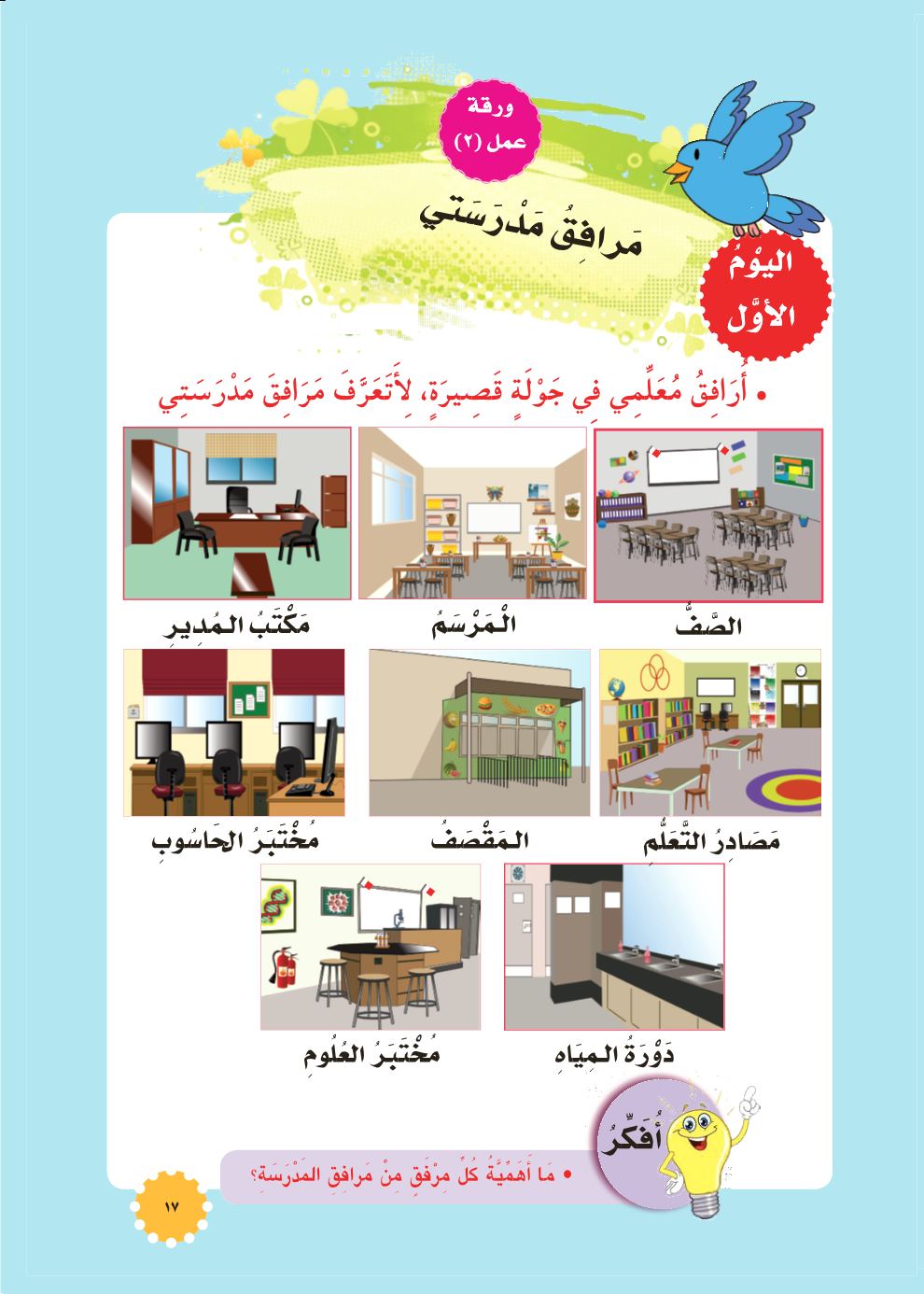 اللَّعِبُ لَهُ أَهَمِّيَةٌ كَبيرةٌ؛ لأَنَّهُ يُساعِدُنَا عَلى تَنْشيطِ العَقْلِ، وتَحْريكِ أَجْزاءِ الجِسْمِ الأَساسِيَّةِ.
(اليَوْمُ الحادِي عَشَرْ)
اللُّغَةُ الْعَرَبِيَّة
[Speaker Notes: بماذا تذكرك هذه الصُّورة؟ مستشفى، مدرسة، حديقة.]
حَلُّ النَشَاطِ فِي دَقِيْقَتَيْن
نَشَاطٌ مَهَارِي
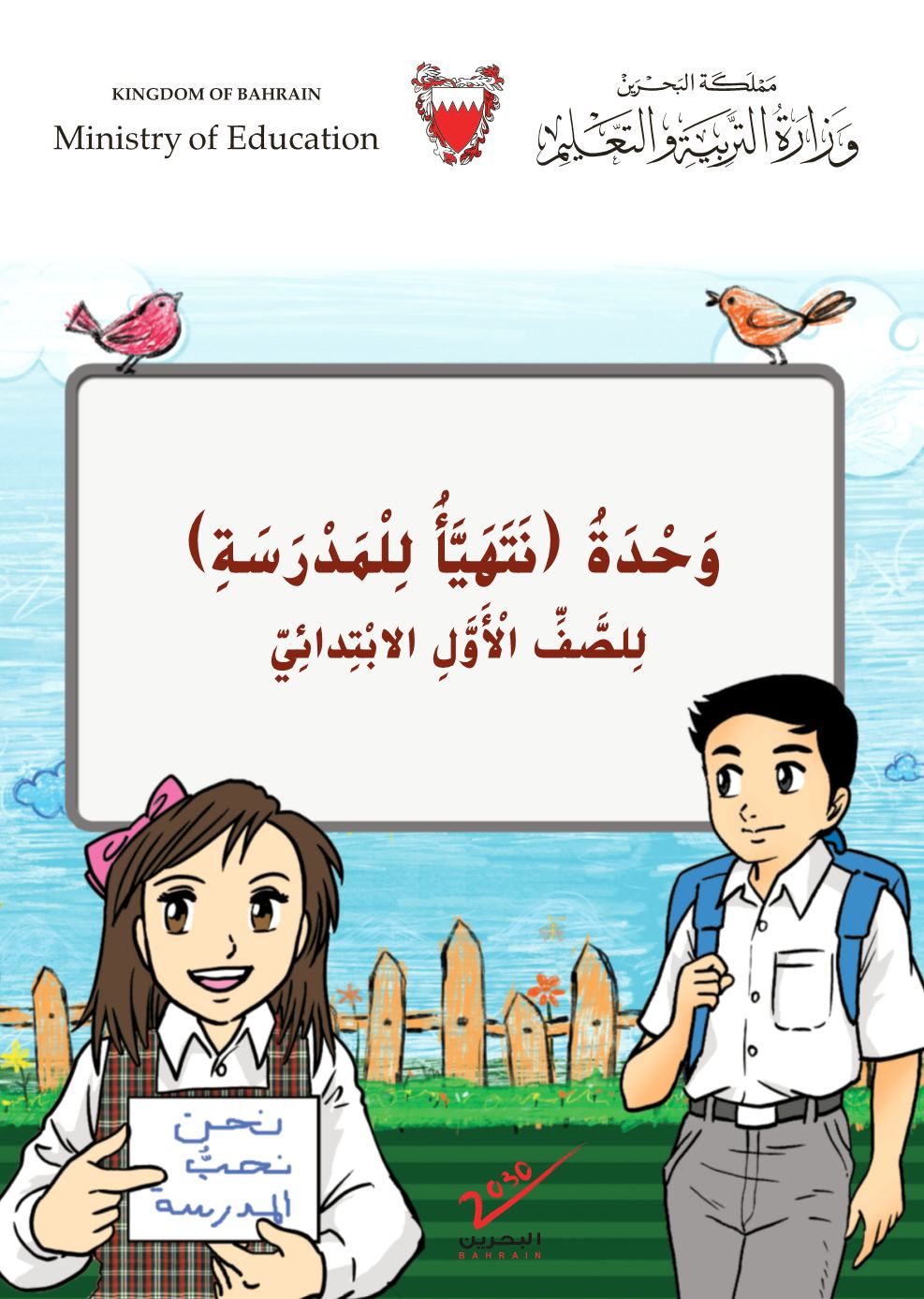 كَيْفَ يُمْكِنُنا السَيْطَرَةُ عَلى أَوْقاتِ اللَّعِبِ؟
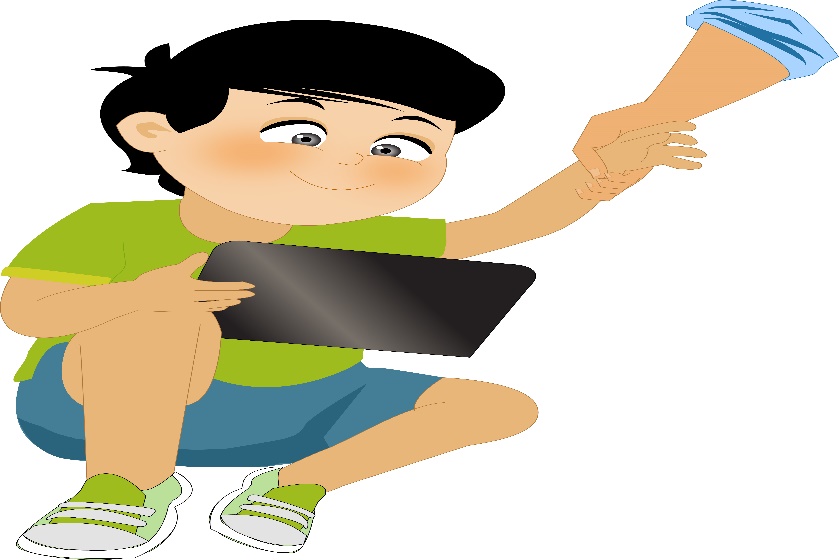 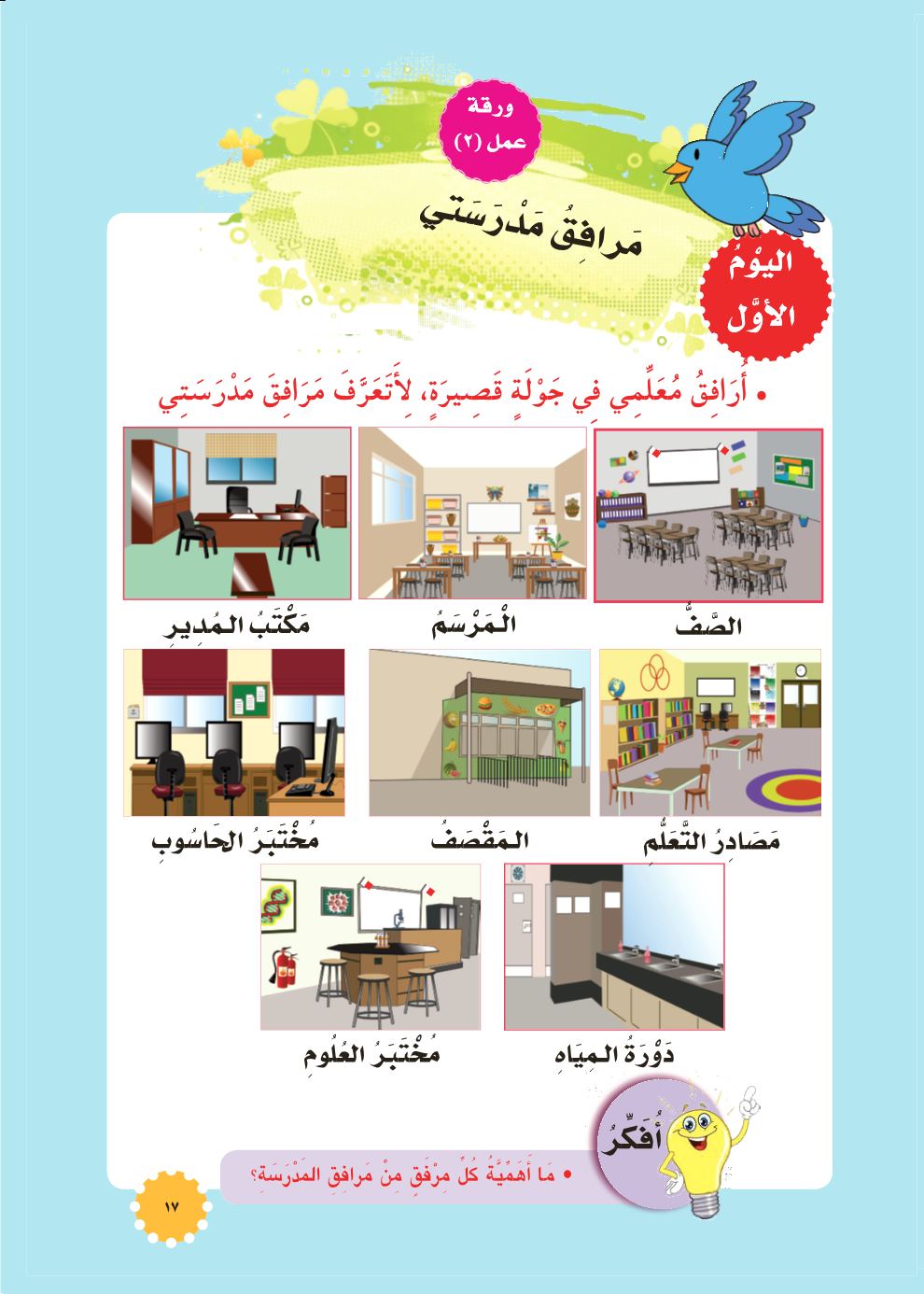 يُمْكِنُ ذلِكَ مِنْ خِلَالِ وَضْعِ أَوْقاتٍ مُحَدَّدَةٍ لِلَعِبِ الأَلَعابِ الإِلْكَتْرُونِيَّةِ.
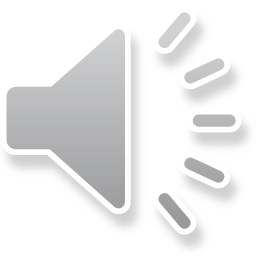 (اليَوْمُ الحادِي عَشَرْ)
اللُّغَةُ الْعَرَبِيَّة
[Speaker Notes: بماذا تذكرك هذه الصُّورة؟ مستشفى، مدرسة، حديقة.]
حَلُّ النَشَاطِ فِي دَقِيْقَتَيْن
نَشَاطٌ مَهَارِي
أَلْعَبُ مَعَ النَّمَطِ
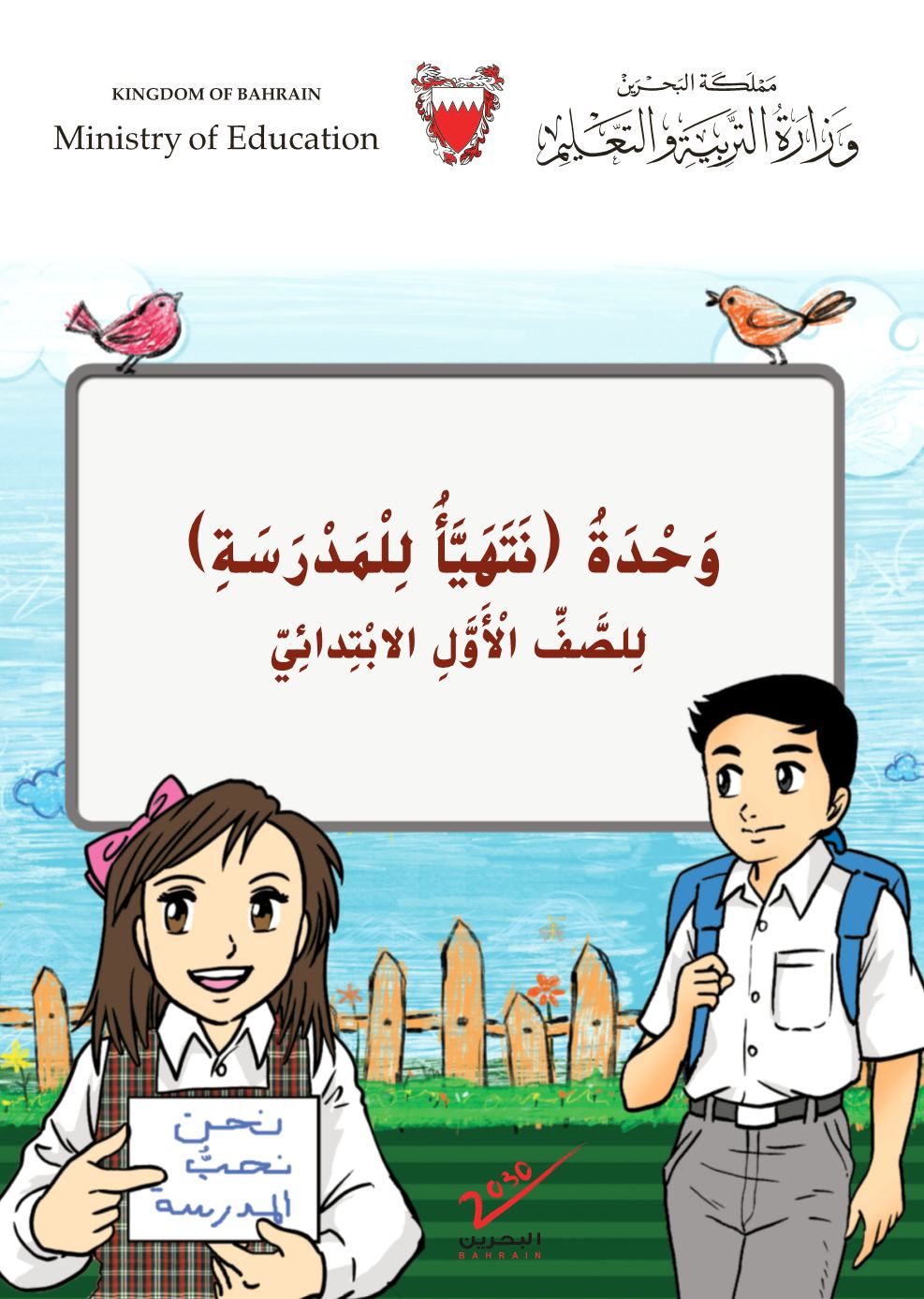 أُحَوِّطُ الصّورَةَ المُناسِبَةَ لِإِكمالِ النَّمَطِ:
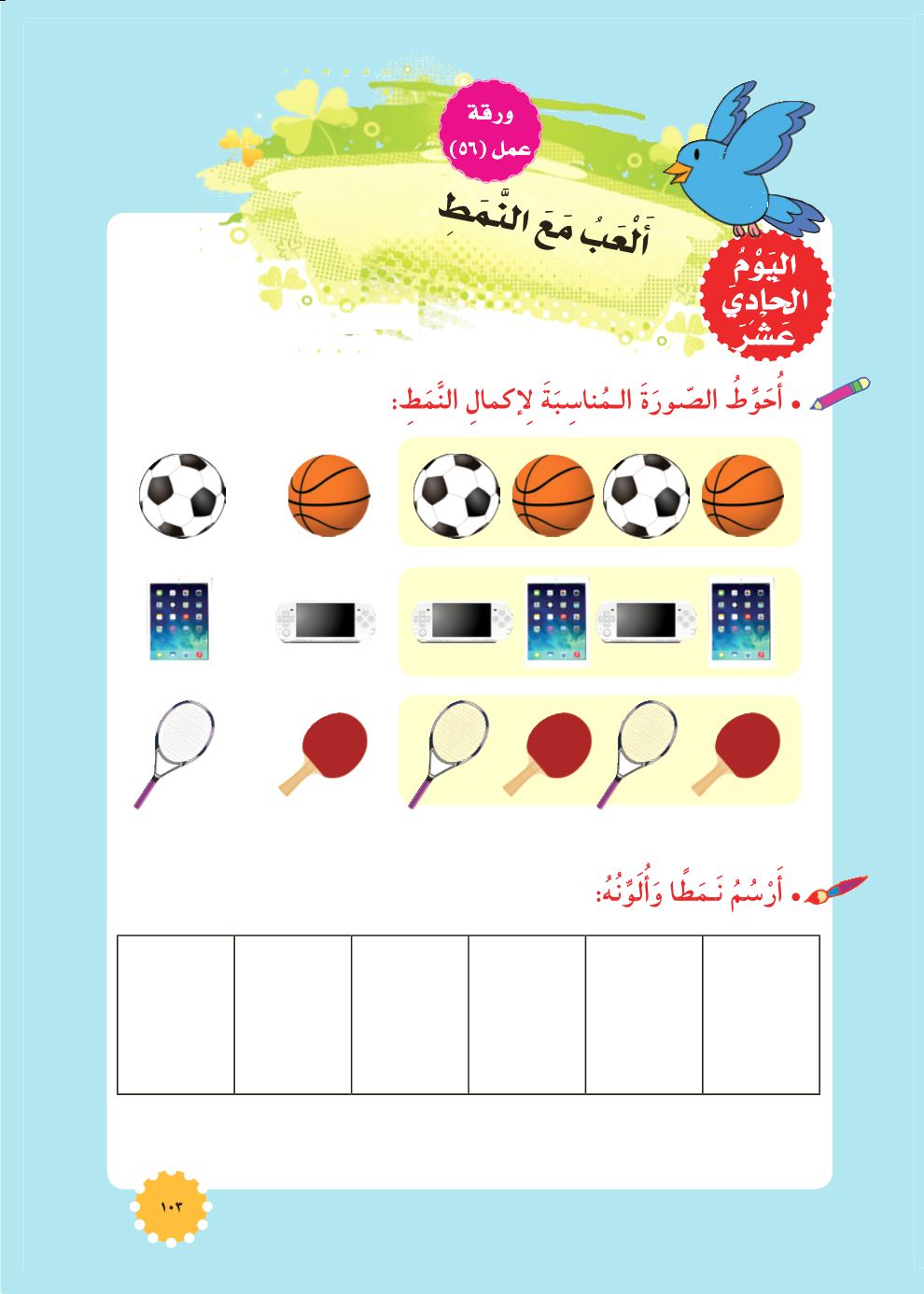 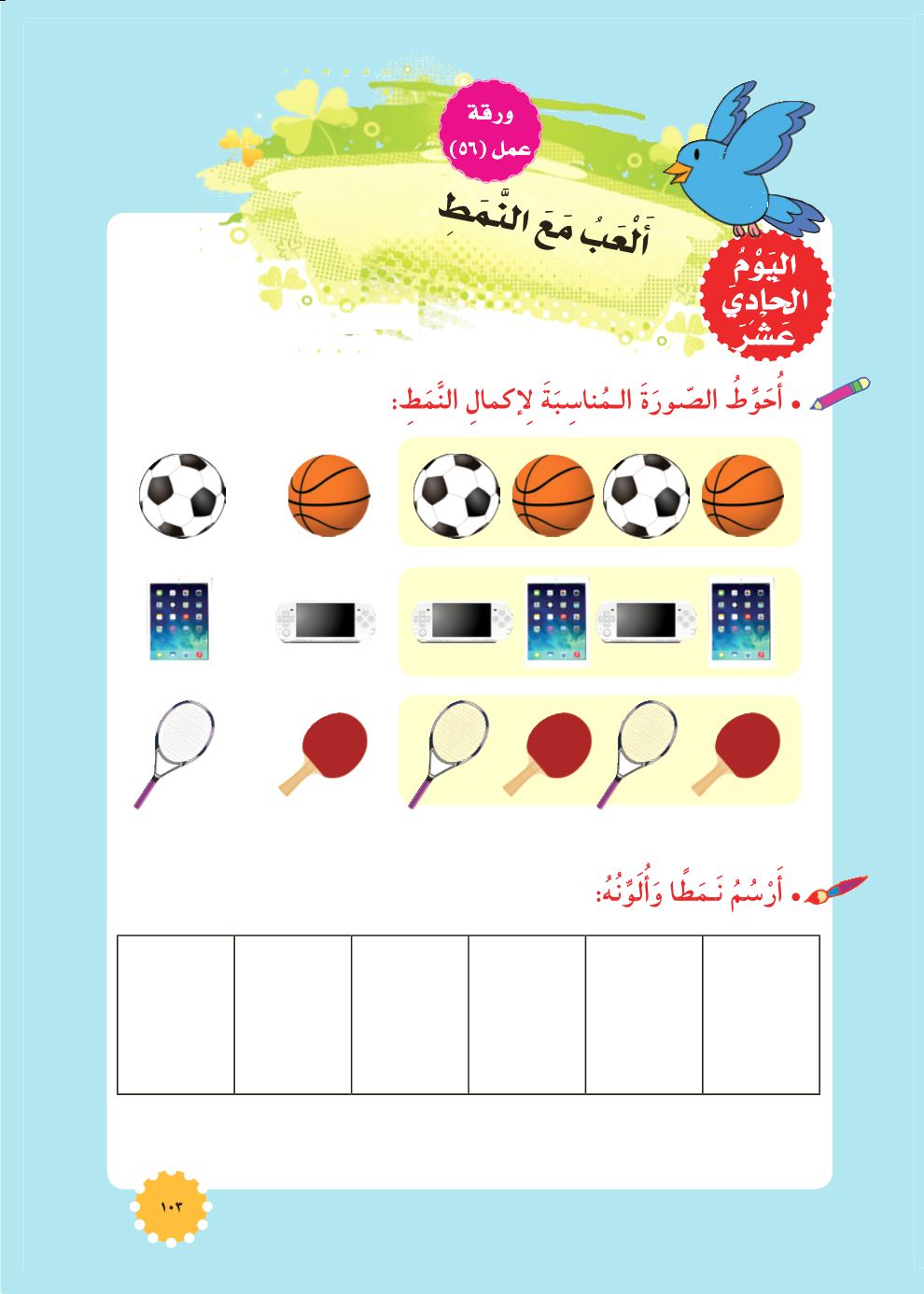 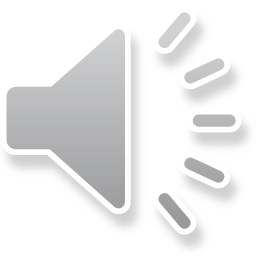 (اليَوْمُ الحادِي عَشَرْ)
اللُّغَةُ الْعَرَبِيَّة
[Speaker Notes: بماذا تذكرك هذه الصُّورة؟ مستشفى، مدرسة، حديقة.]
الطَّقْسُ مِنْ حَوْلي
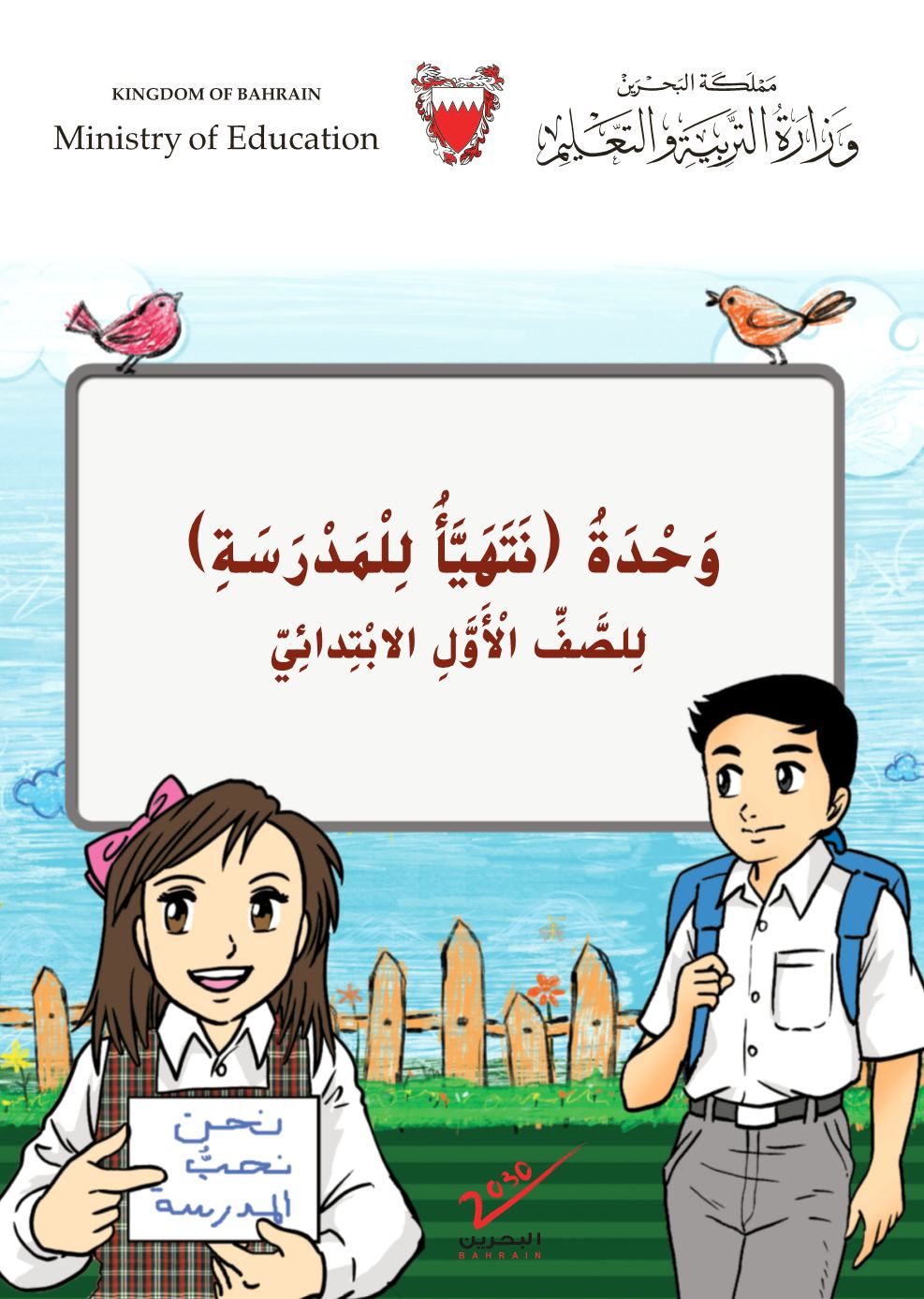 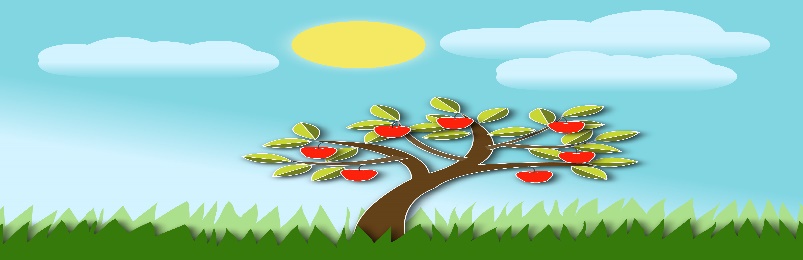 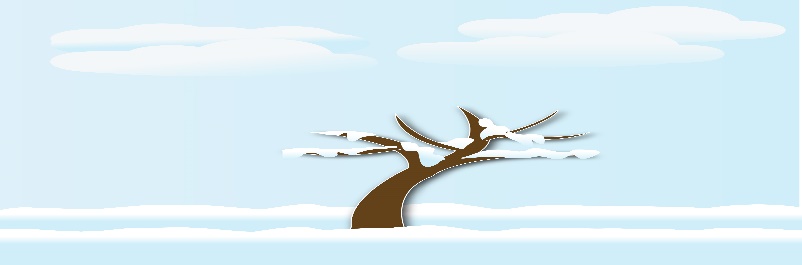 شِتاءٌ
صَيْفٌ
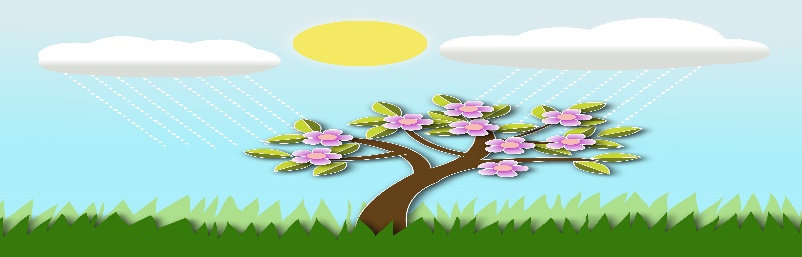 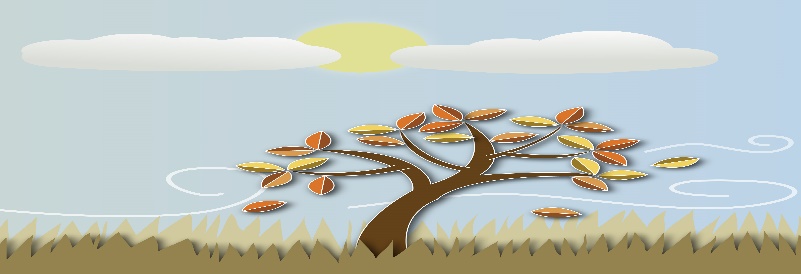 خَريفٌ
رَبيعٌ
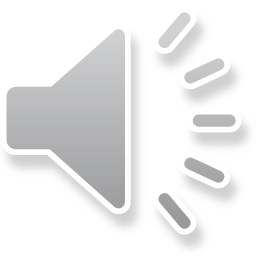 (اليَوْمُ الحادِي عَشَرْ)
اللُّغَةُ الْعَرَبِيَّة
[Speaker Notes: بماذا تذكرك هذه الصُّورة؟ مستشفى، مدرسة، حديقة.]
حَلُّ النَشَاطِ فِي دَقِيْقَتَيْن
نَشَاطٌ مَهَارِي
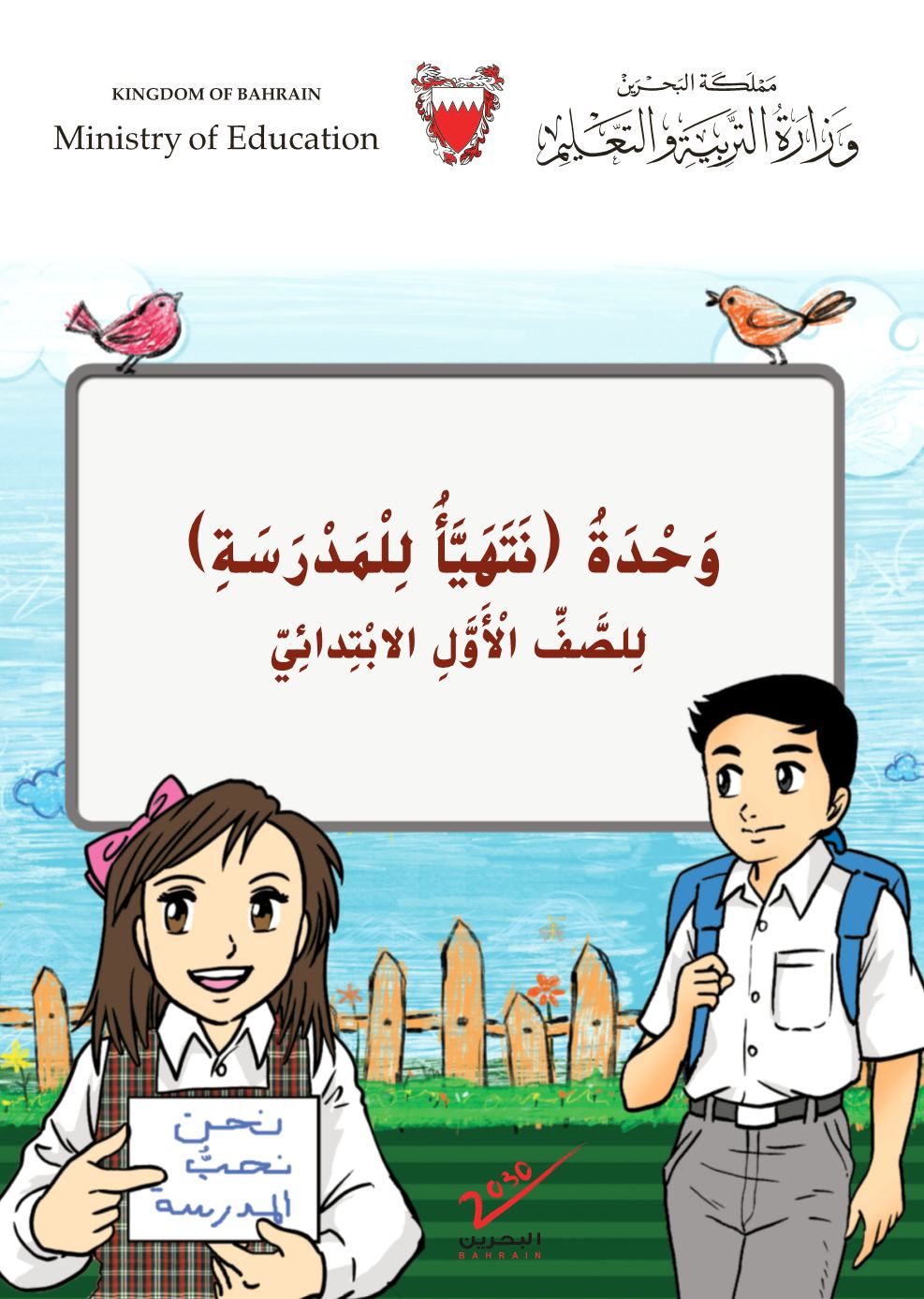 أَصِلُ كُلَّ شَخْصٍ بِحالَةِ الطَّقْسِ المُناسِبَةِ.
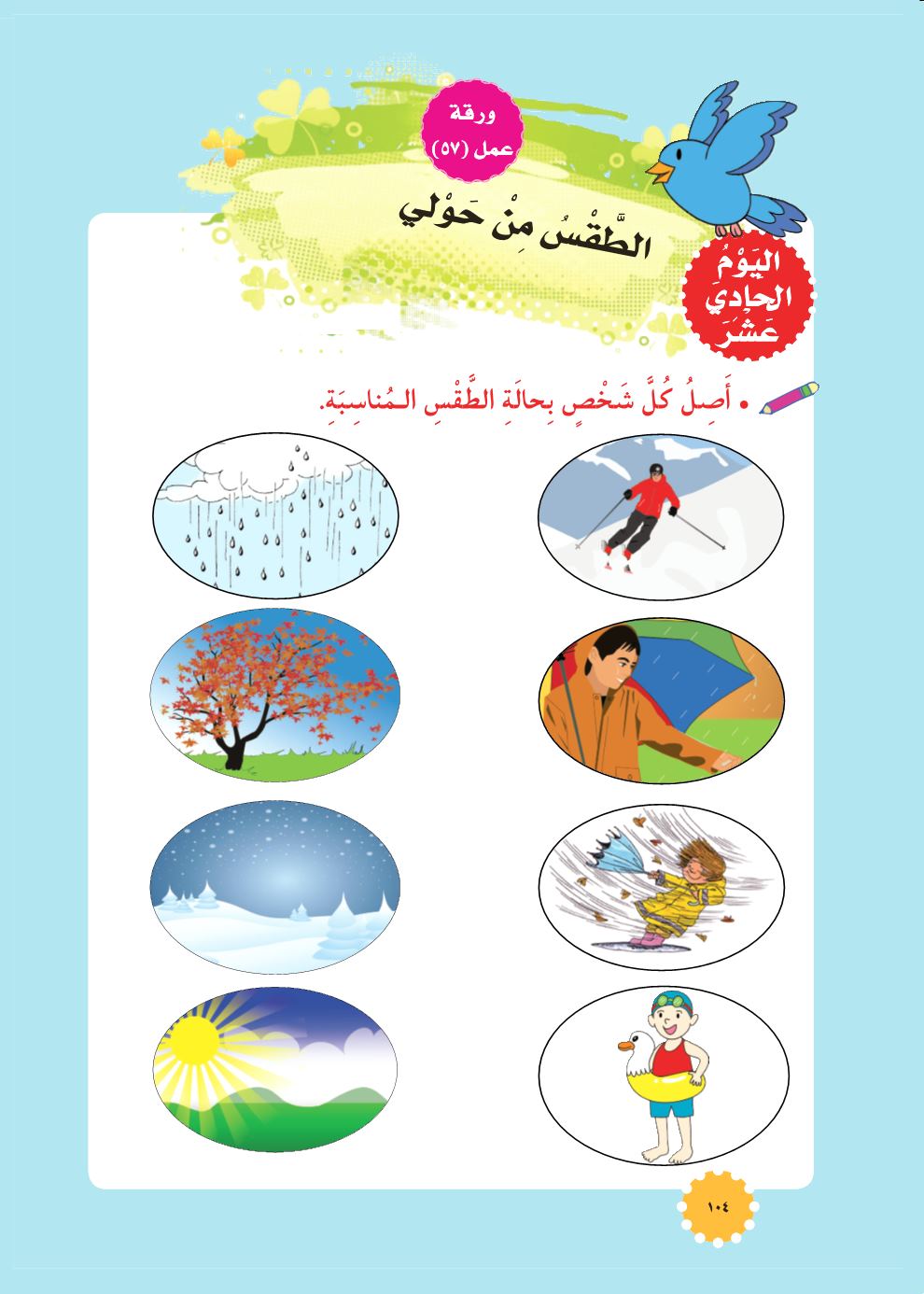 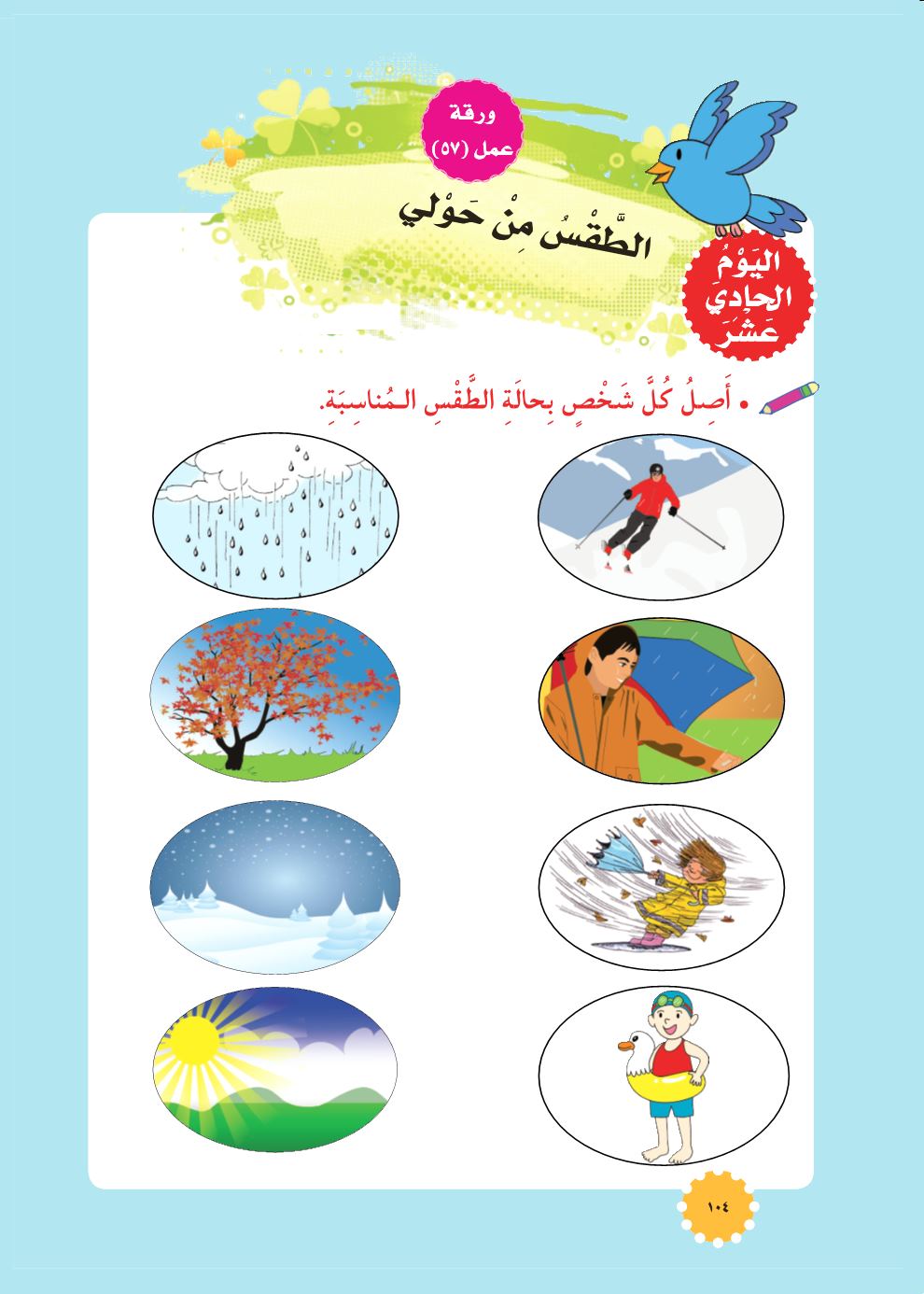 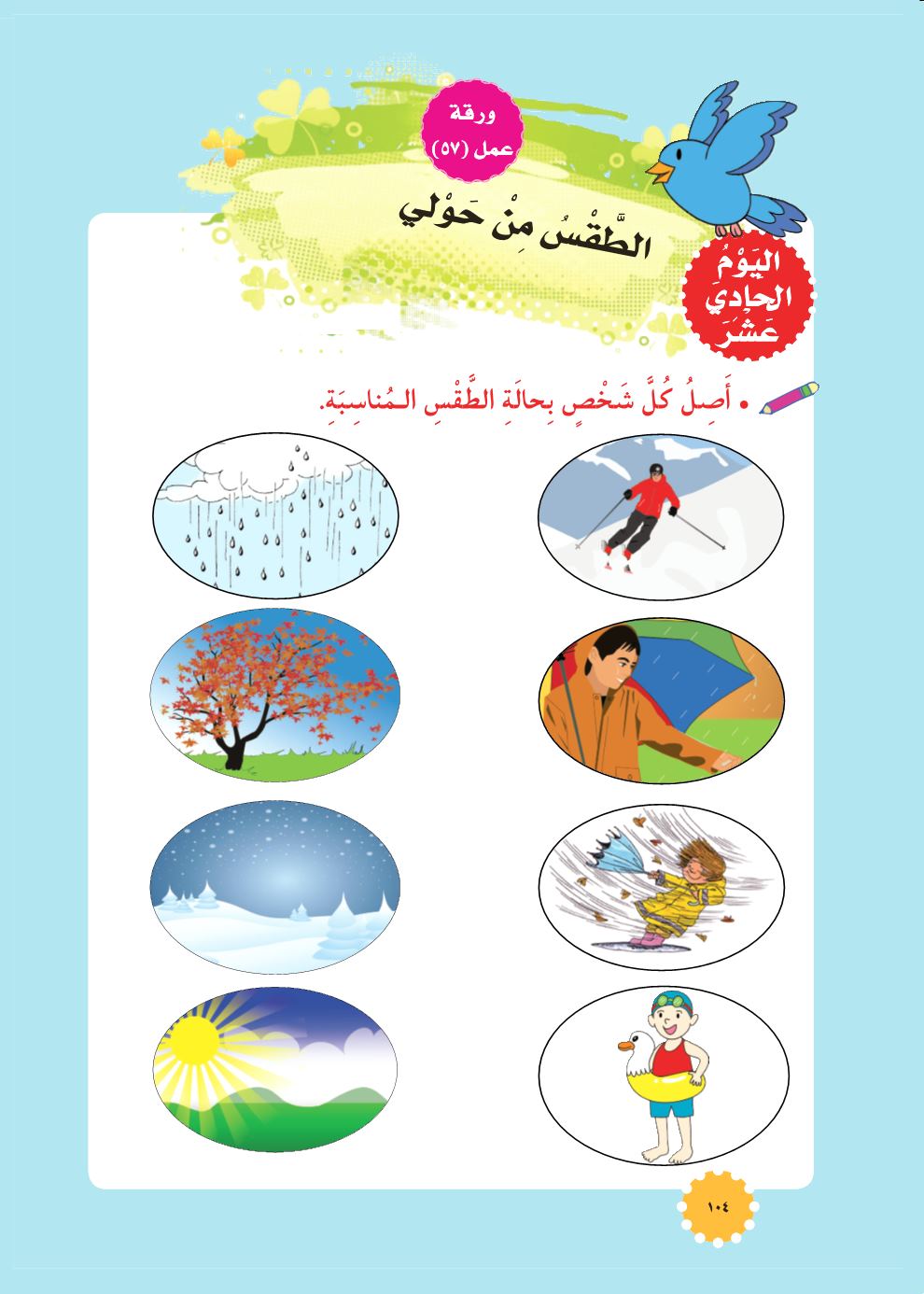 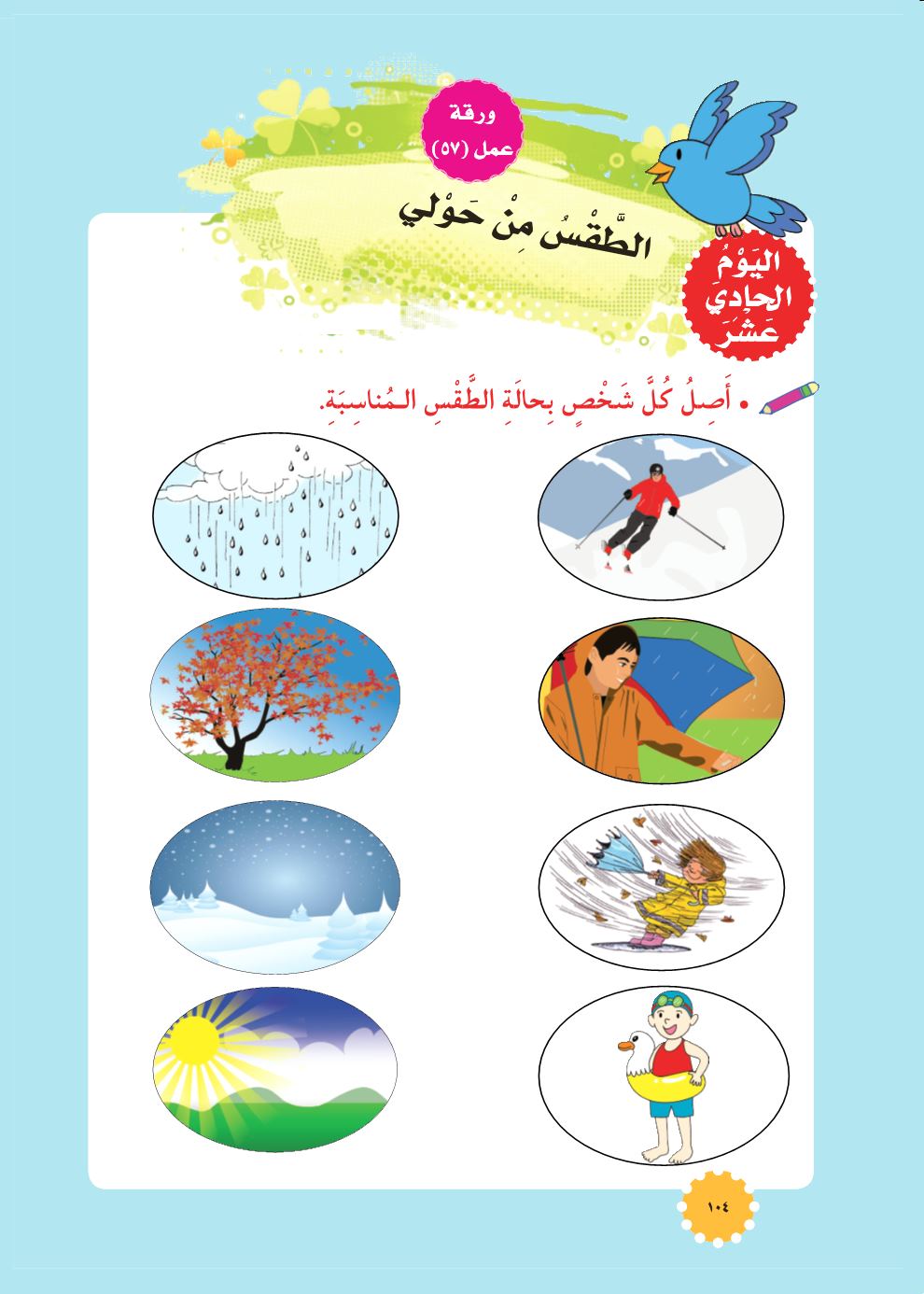 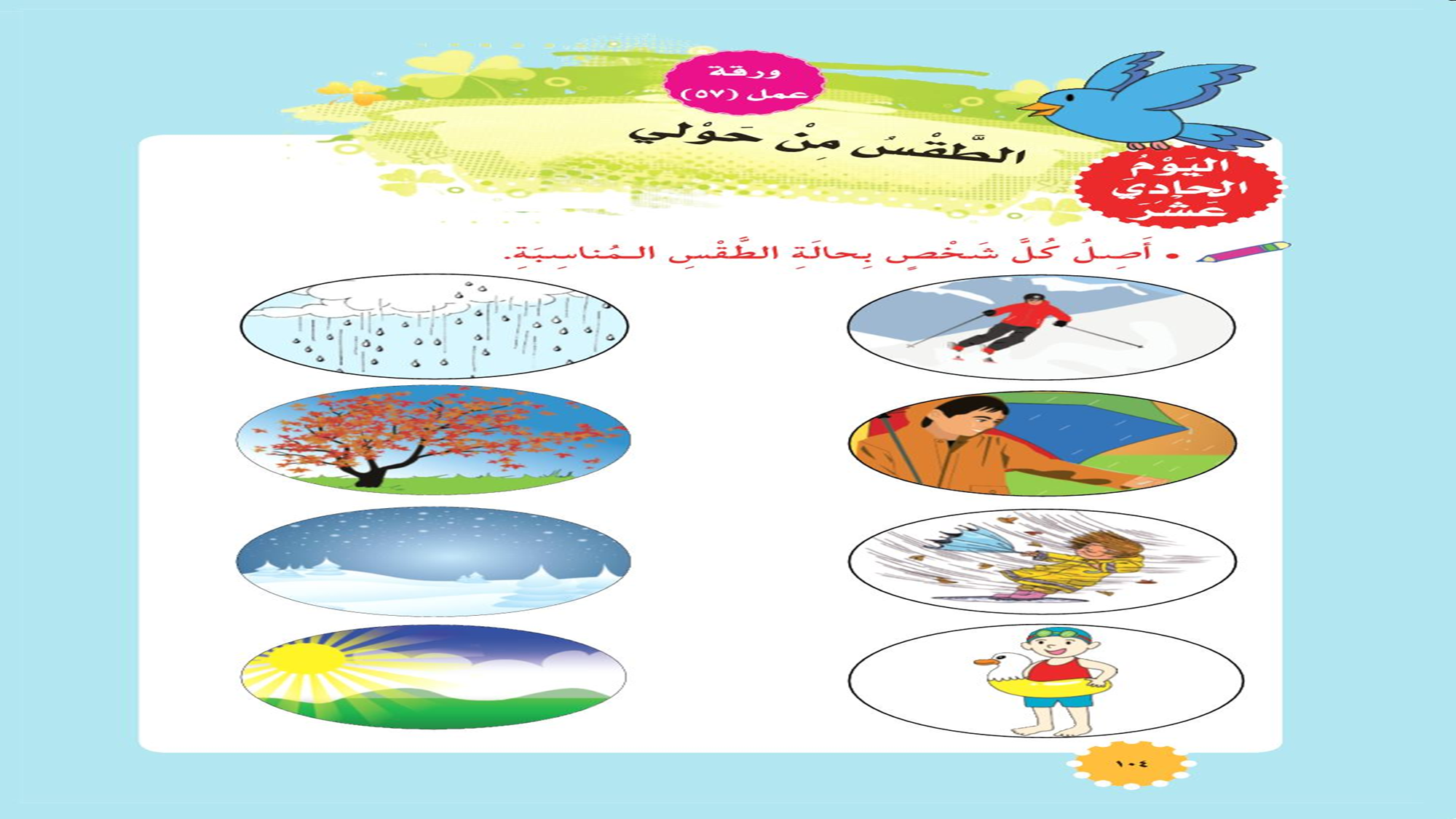 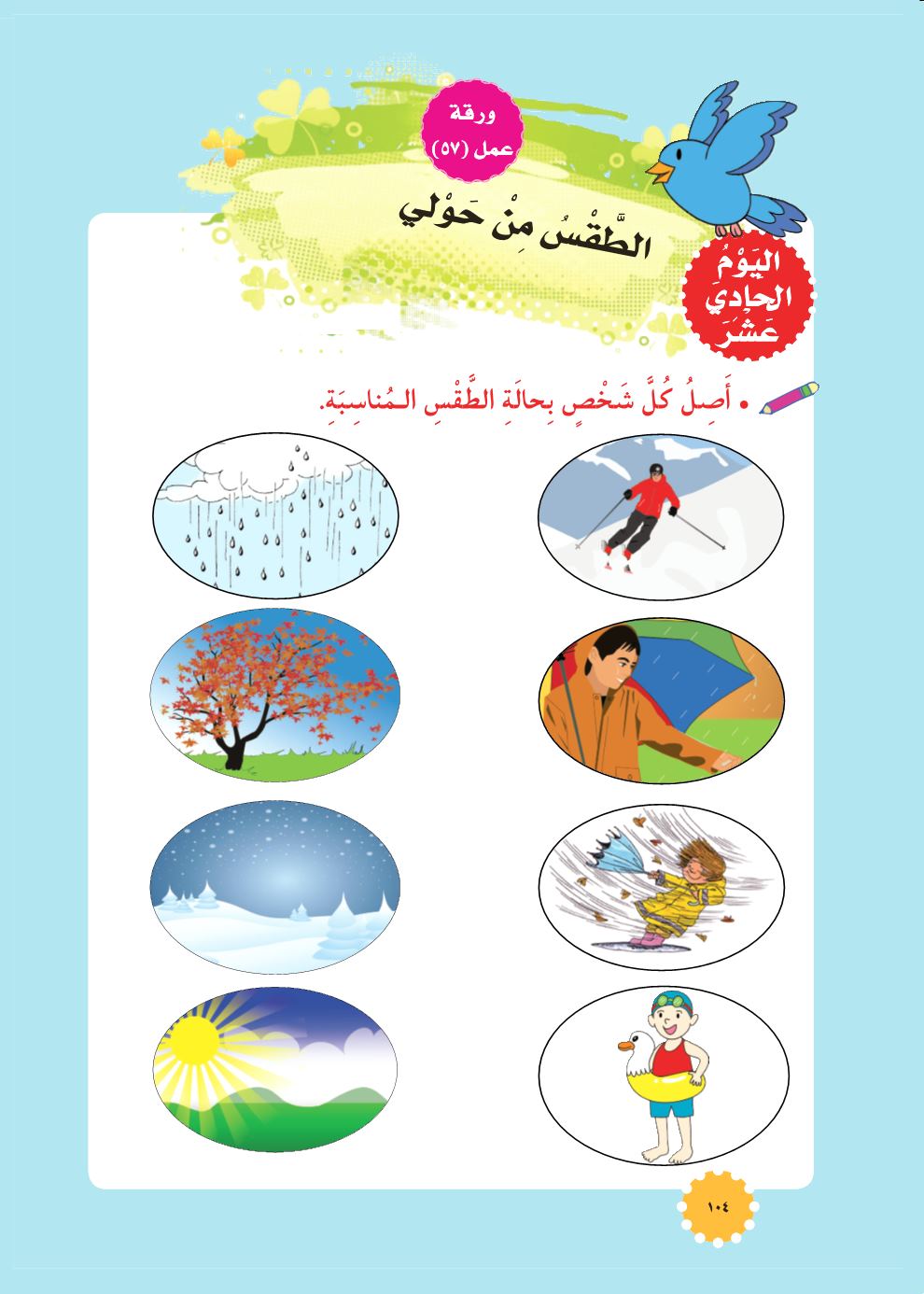 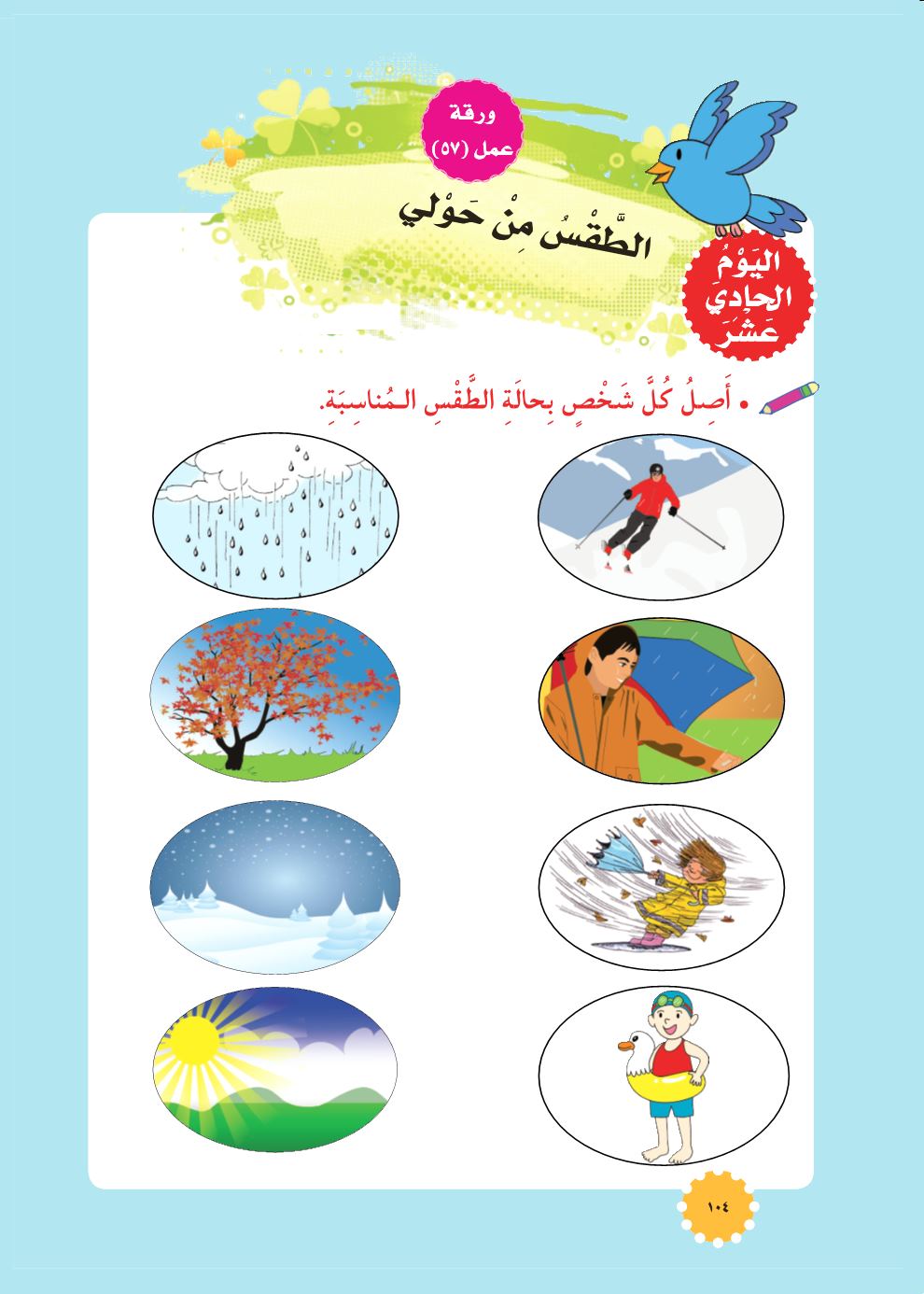 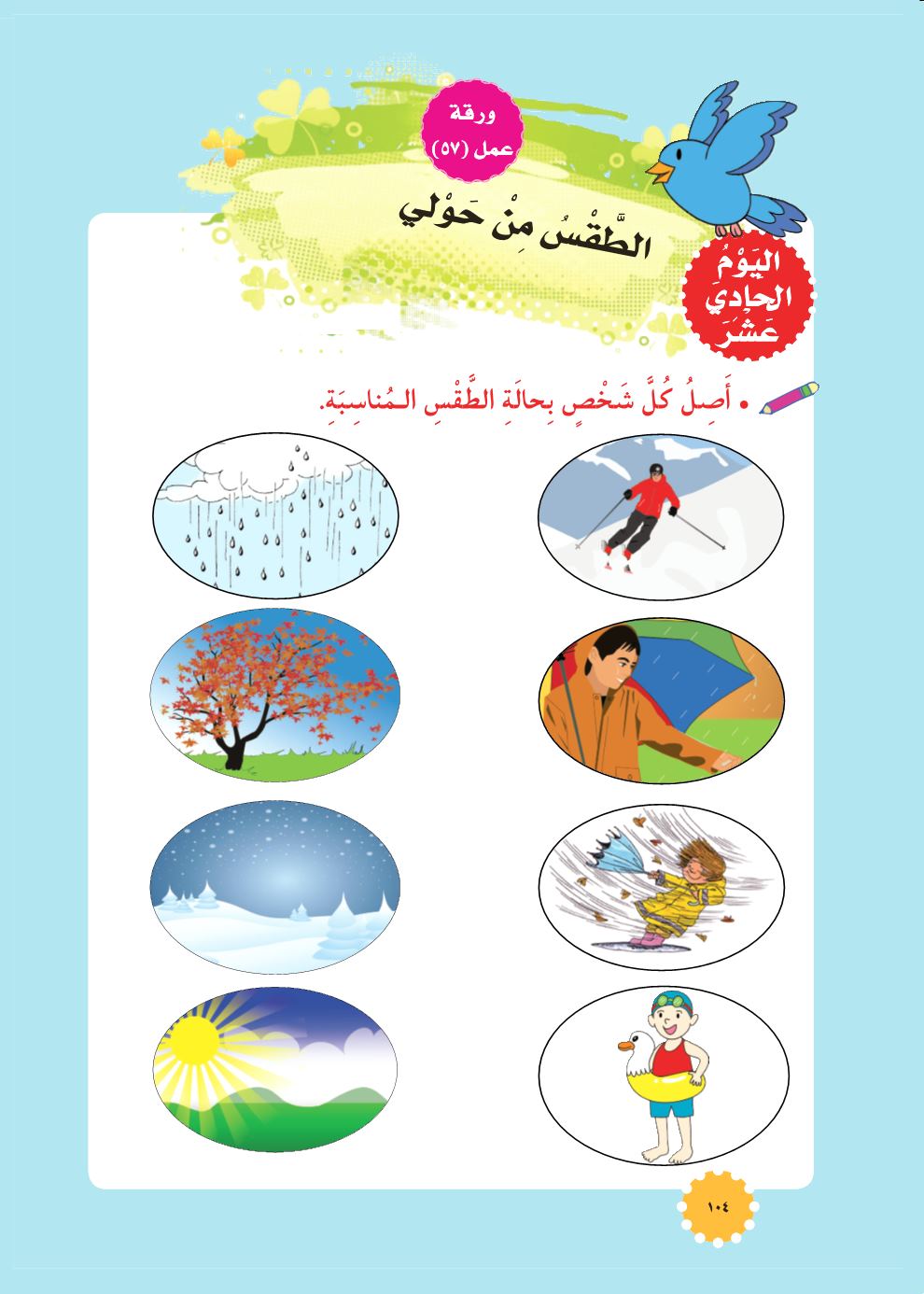 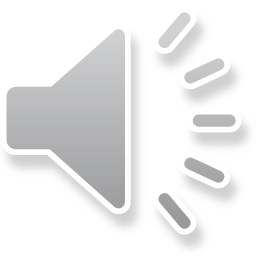 (اليَوْمُ الحادِي عَشَرْ)
اللُّغَةُ الْعَرَبِيَّة
[Speaker Notes: بماذا تذكرك هذه الصُّورة؟ مستشفى، مدرسة، حديقة.]
حَلُّ النَشَاطِ فِي دَقِيْقَتَيْن
نَشَاطٌ مَهَارِي
أَنَا وَالطَّقْسُ
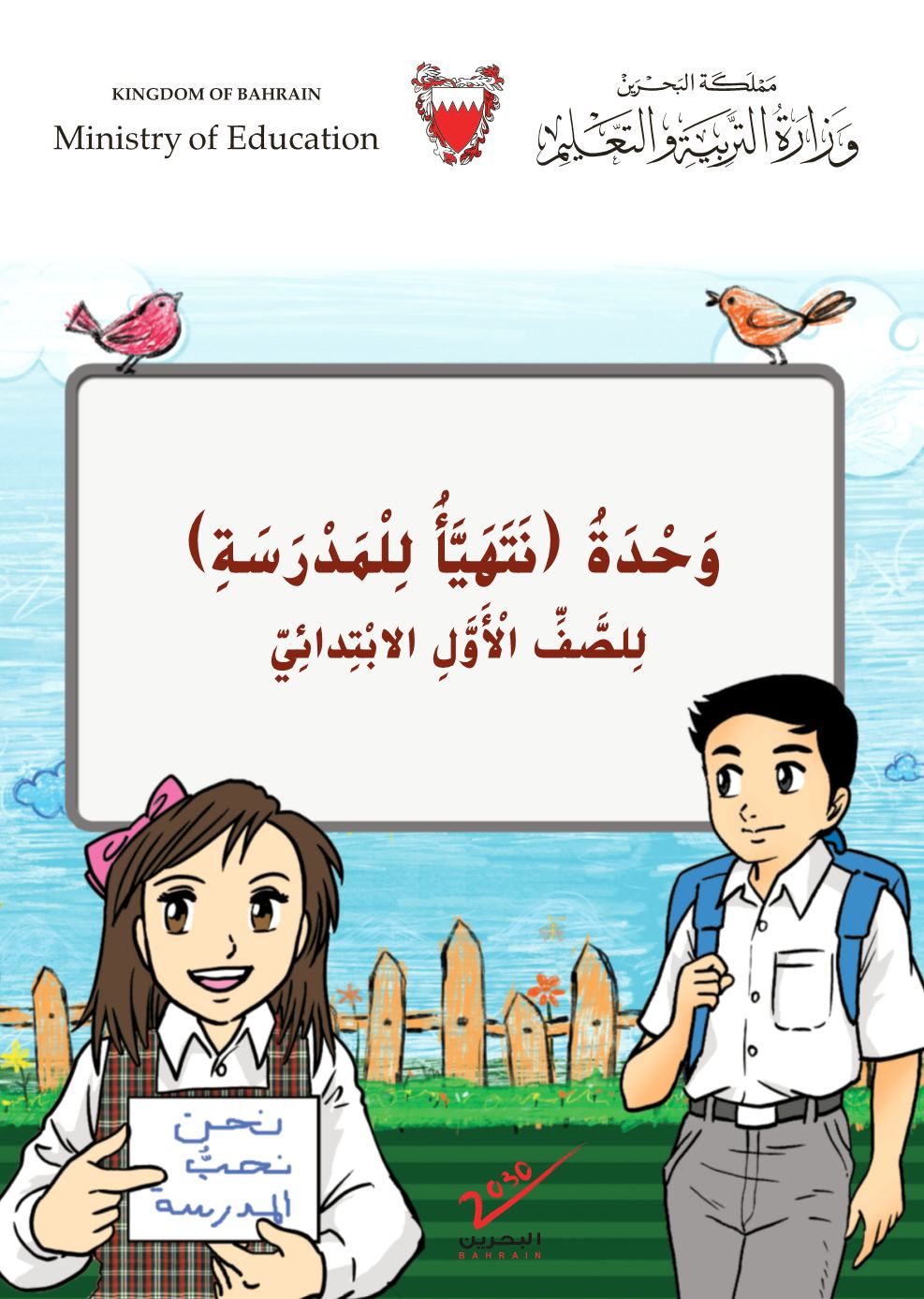 أُحَوِّطُ صورَةَ الطَّقْسِ المُناسِبِ لِلَّعِبِ وَأَذْكُرُ السَّبَبَ:
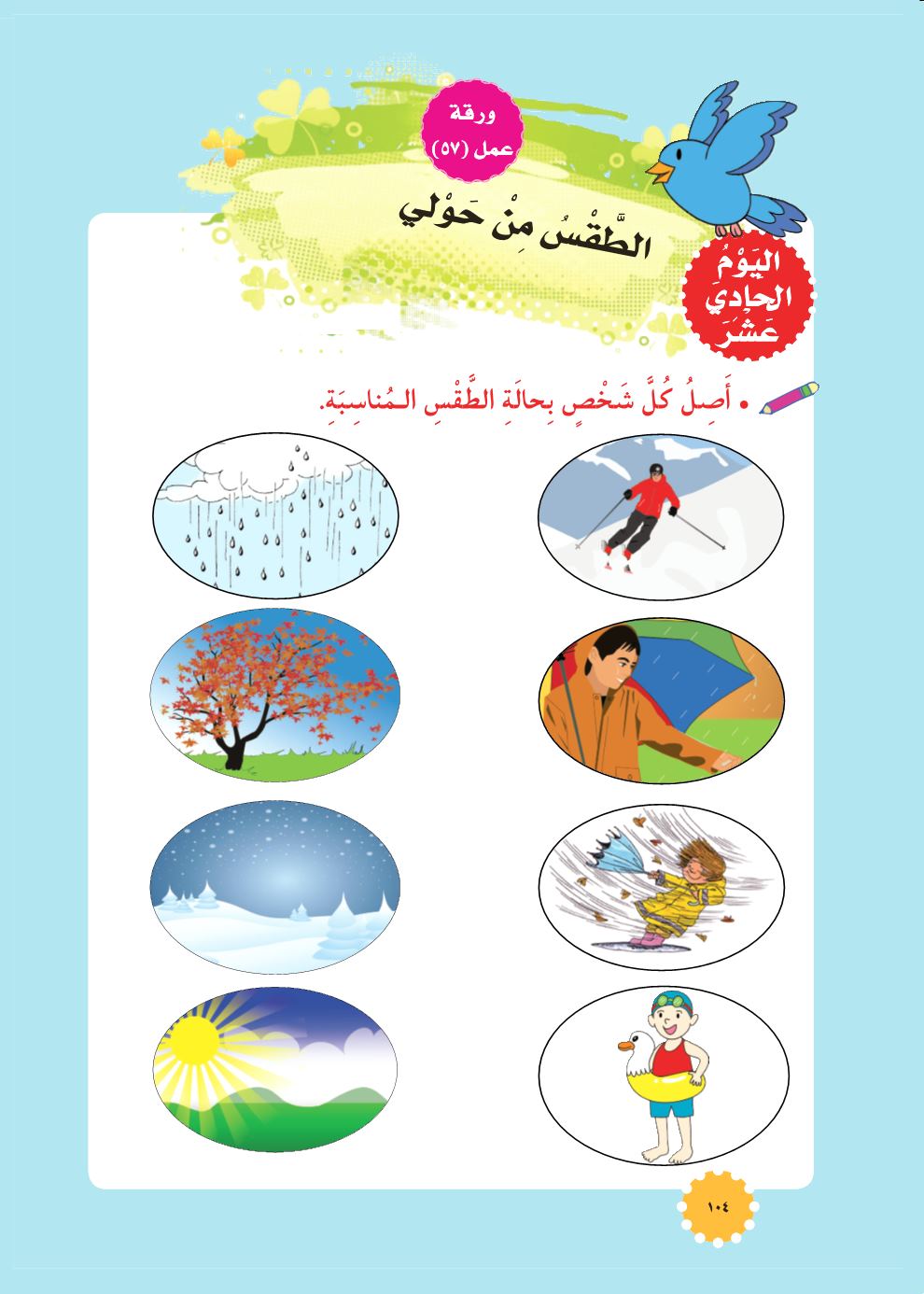 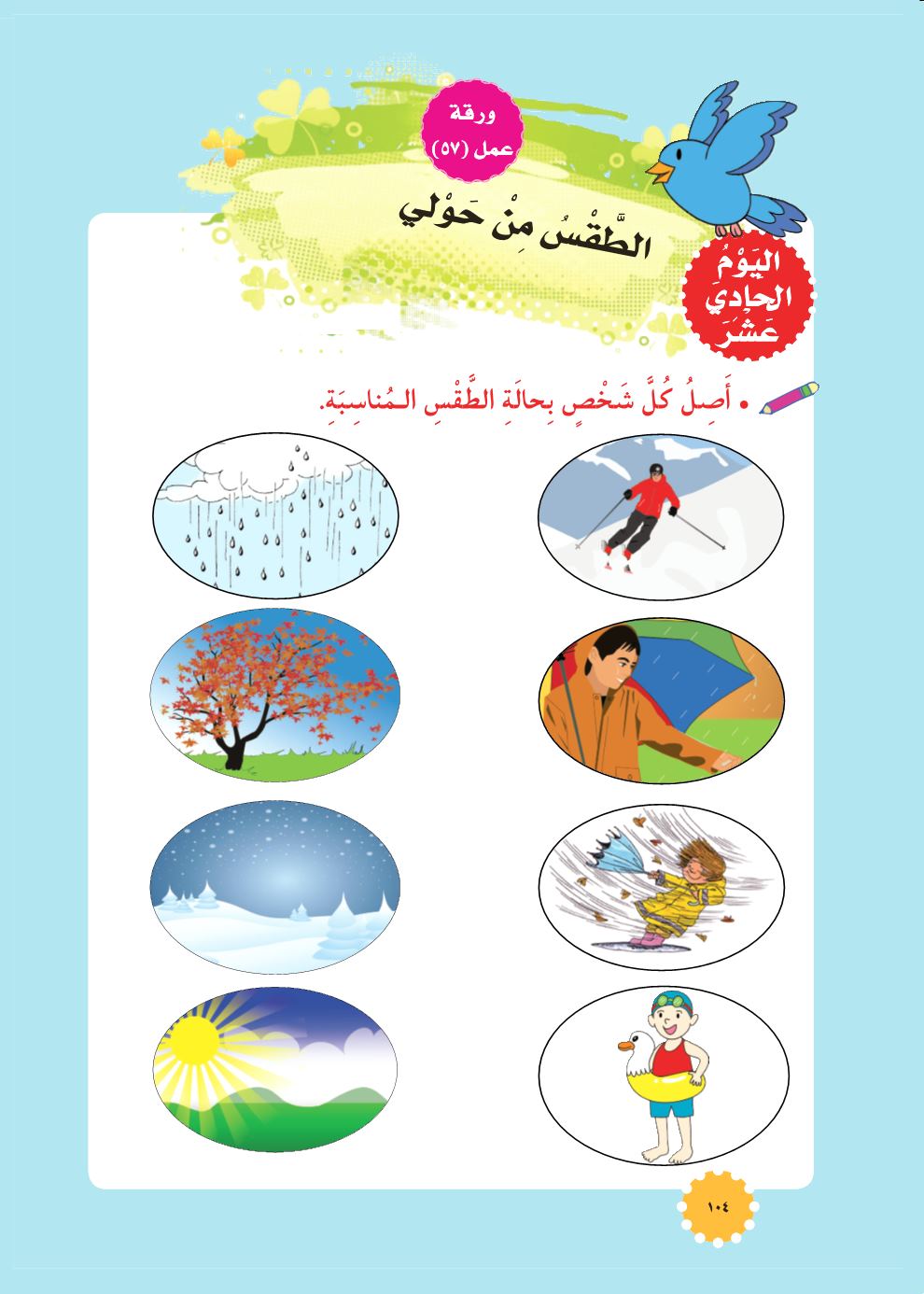 أَخْتارُ الصَيْفَ؛ لأَنَّهُ يُساعِدُني عَلَى التَحْرِكِ بِحُرْيَّةٍ
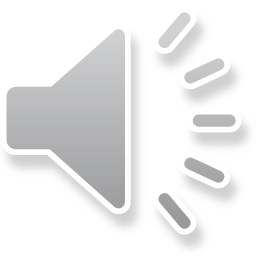 (اليَوْمُ الحادِي عَشَرْ)
اللُّغَةُ الْعَرَبِيَّة
[Speaker Notes: بماذا تذكرك هذه الصُّورة؟ مستشفى، مدرسة، حديقة.]
نَشَاطٌ مَهَارِي
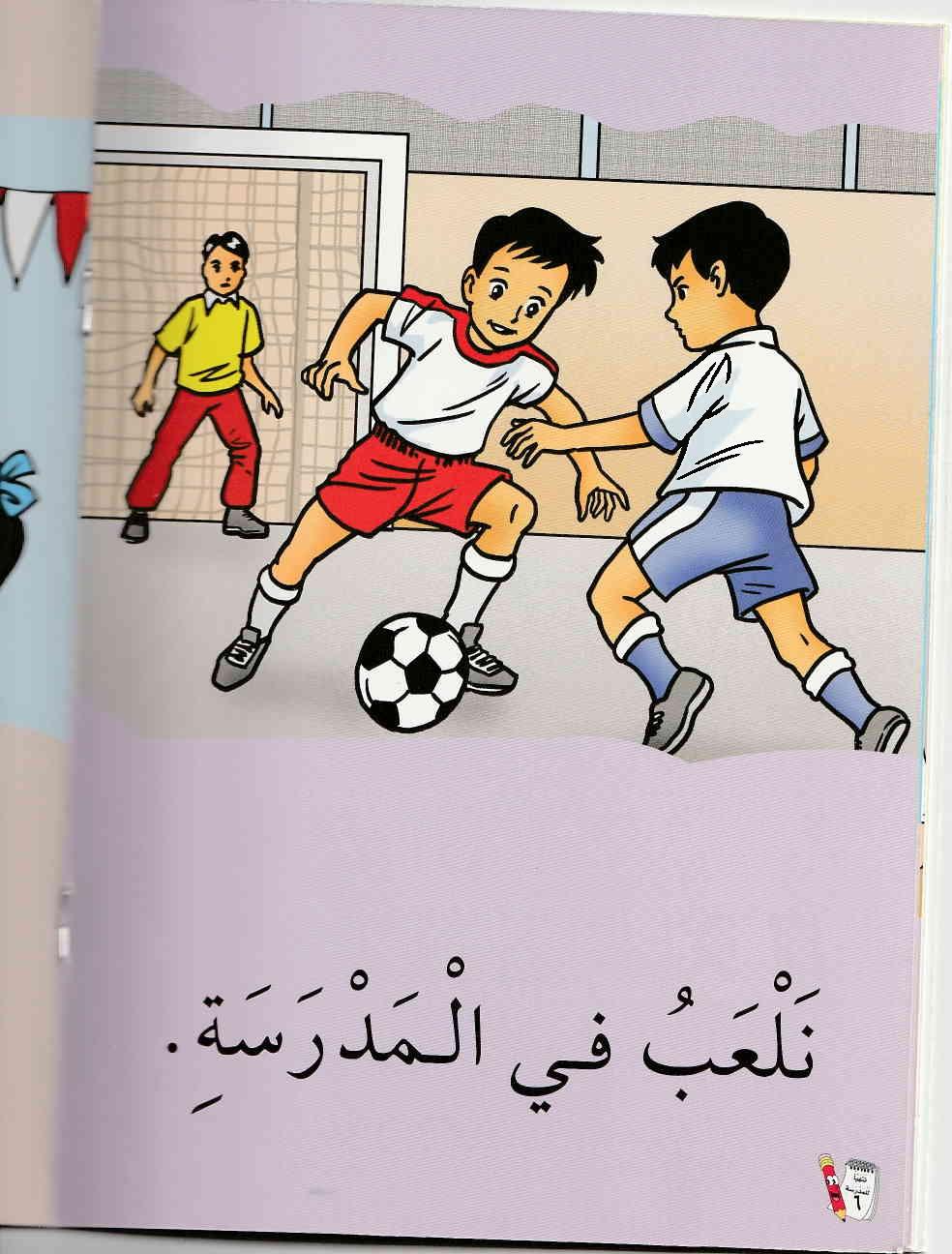 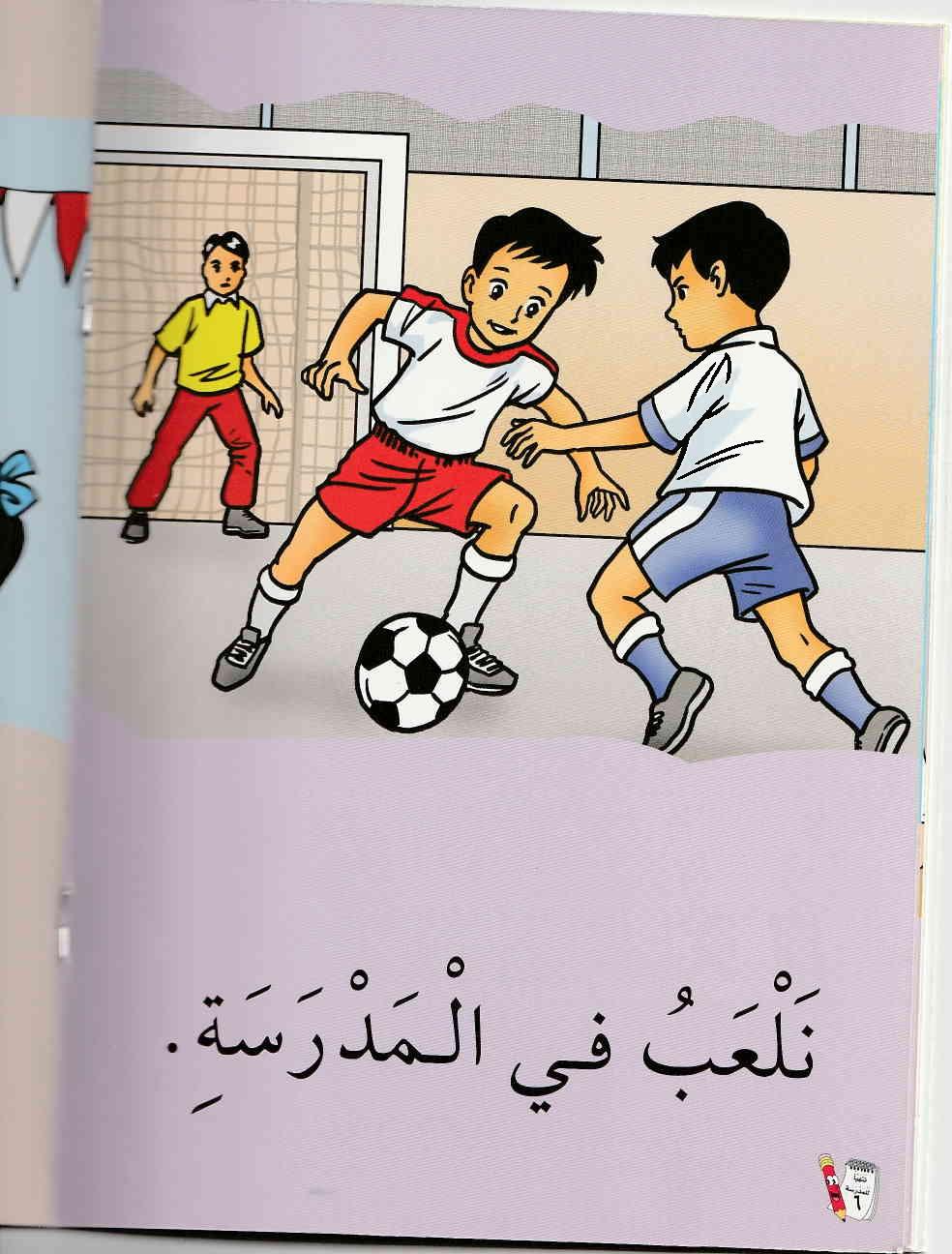 أَجْمَعُ القِطَعَ المُبَعْثَرَةَ وَاكْتَشِفُ شَكْلَ اللُّعْبَةِ:
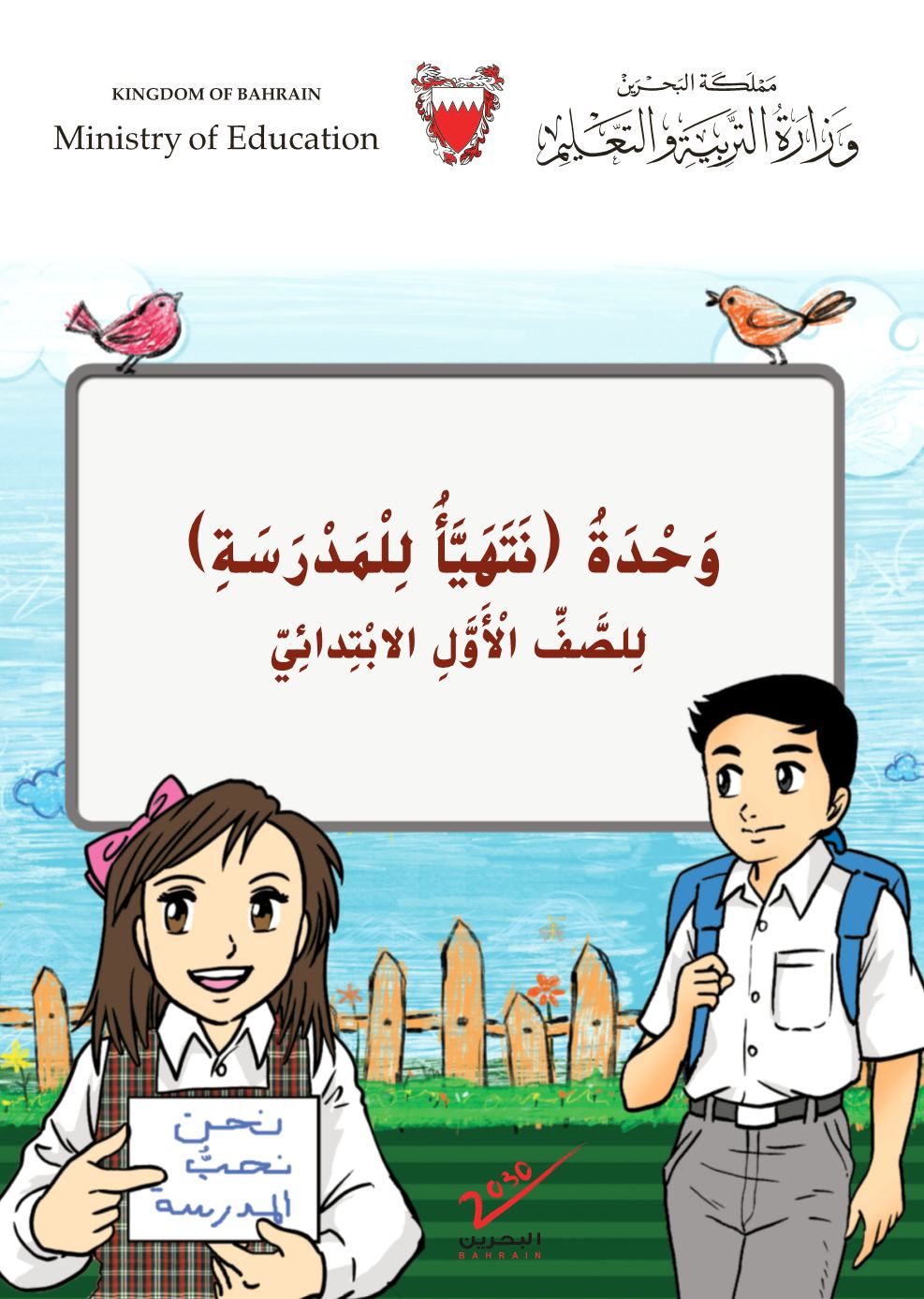 حَلُّ النَشَاطِ فِي دَقِيْقَتَيْن
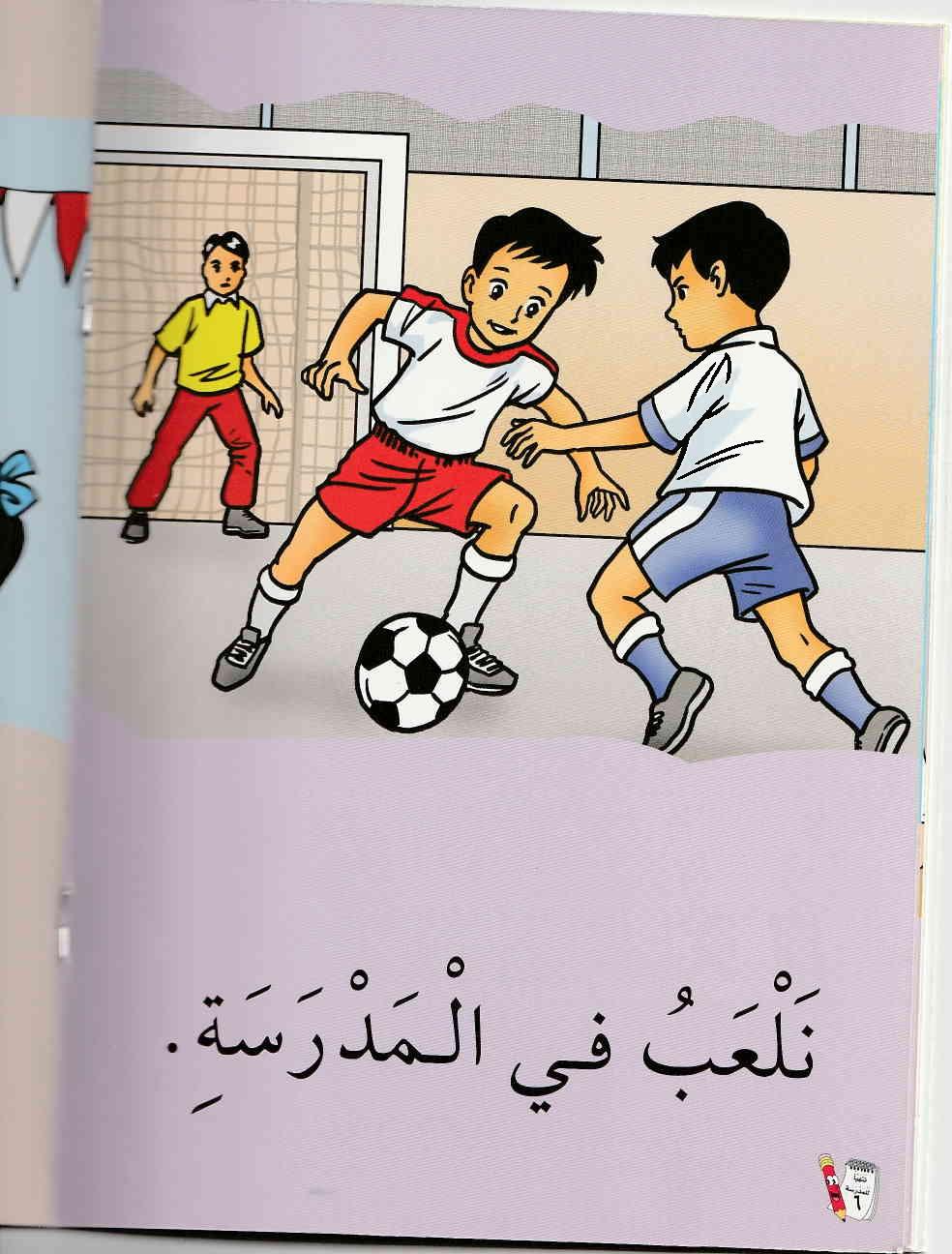 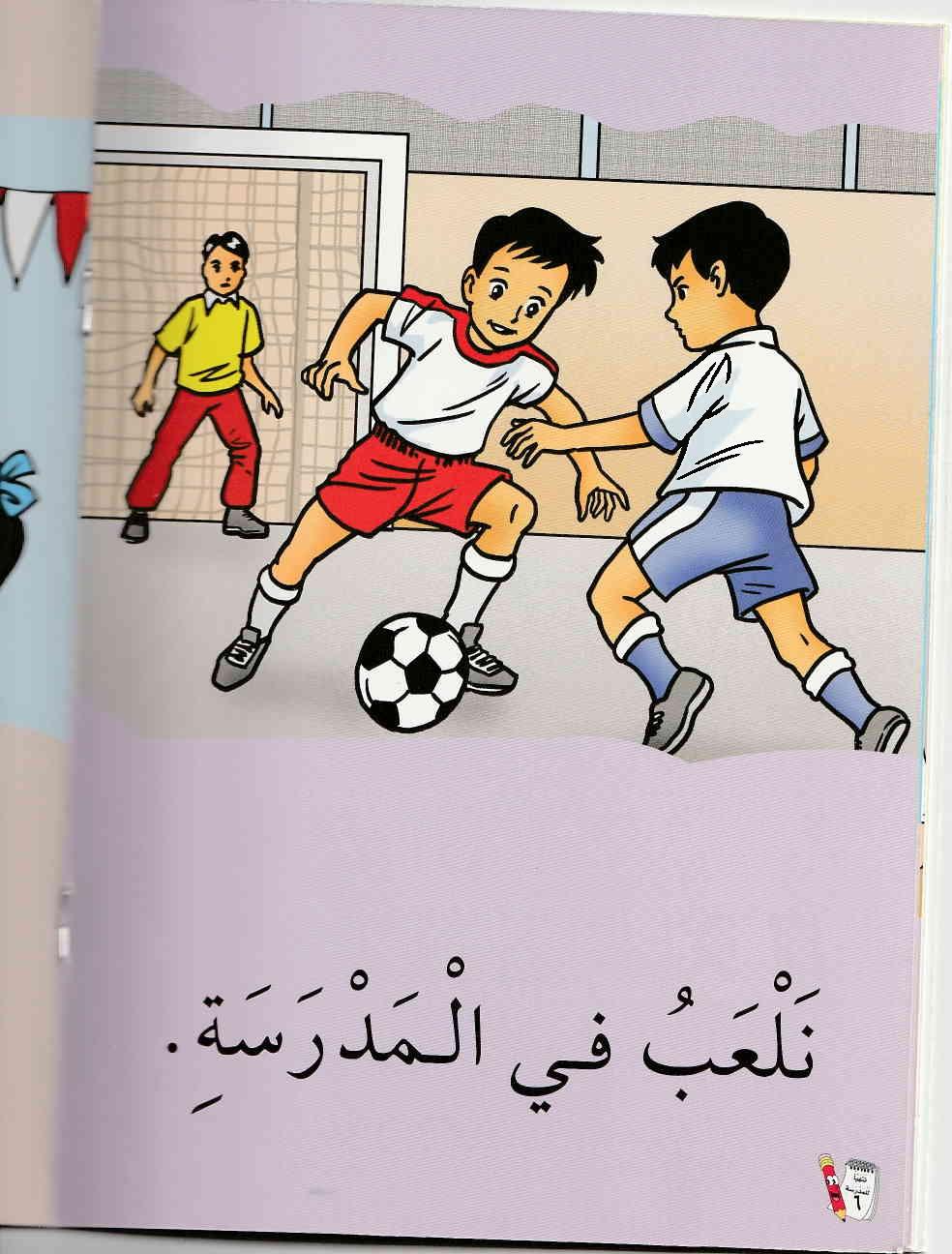 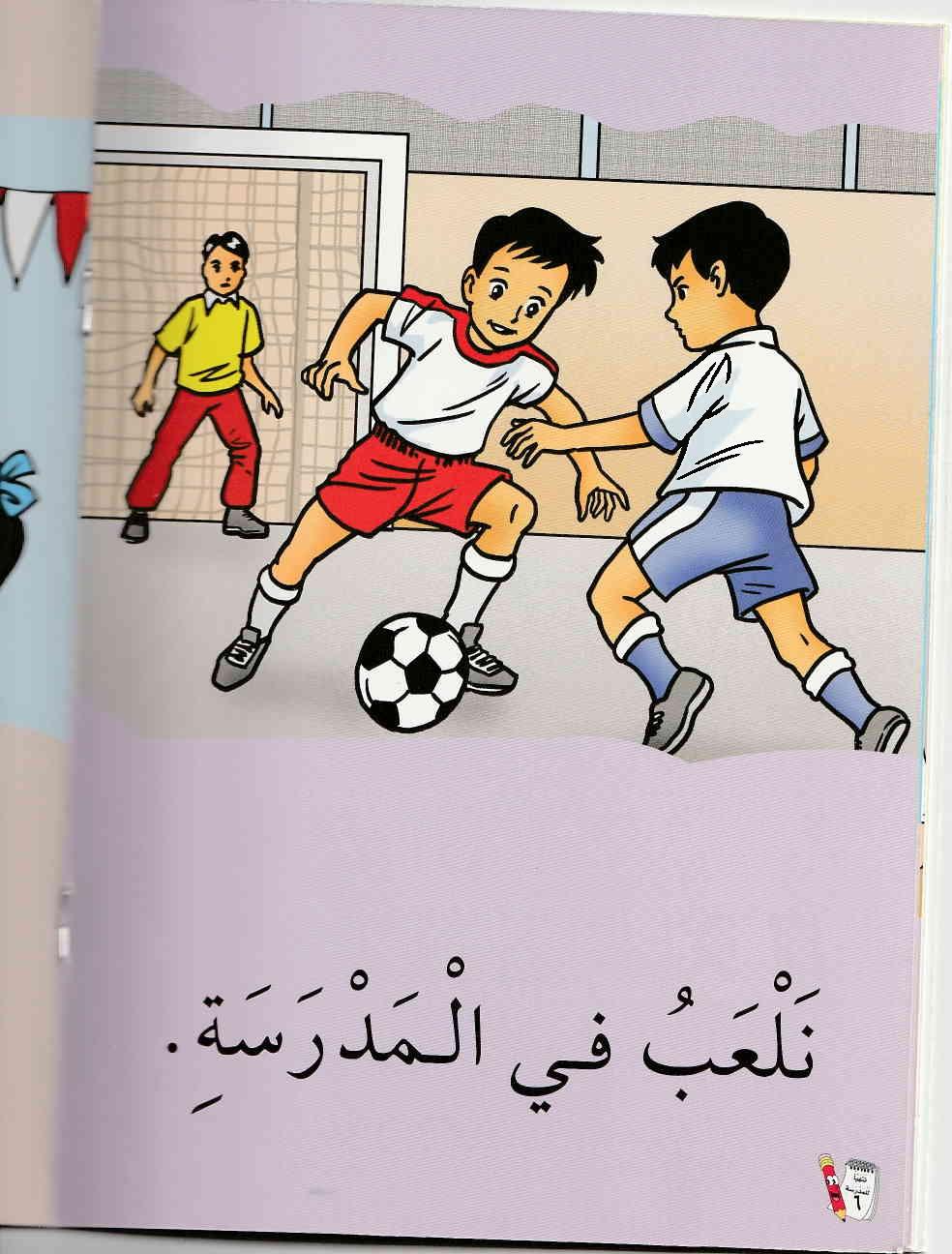 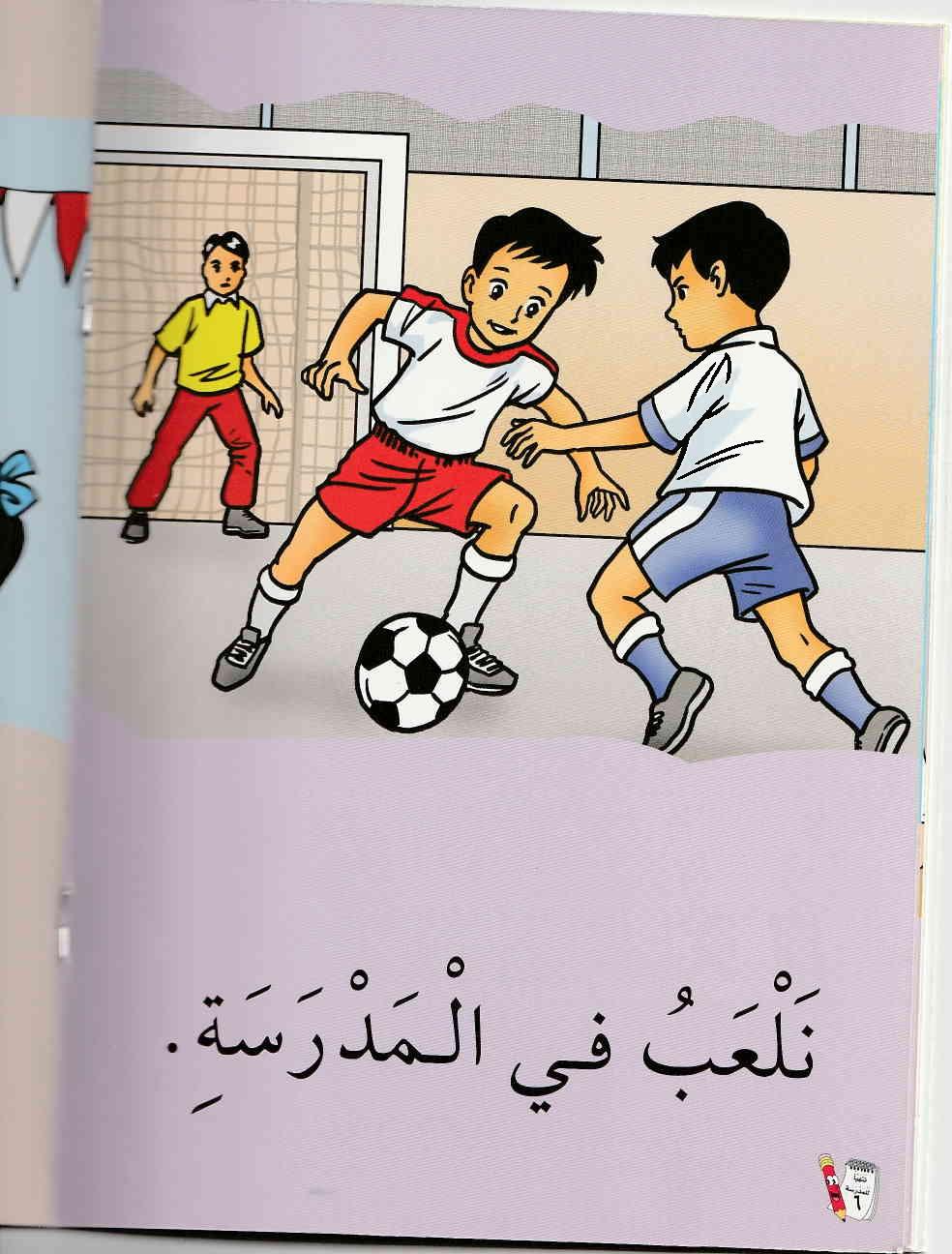 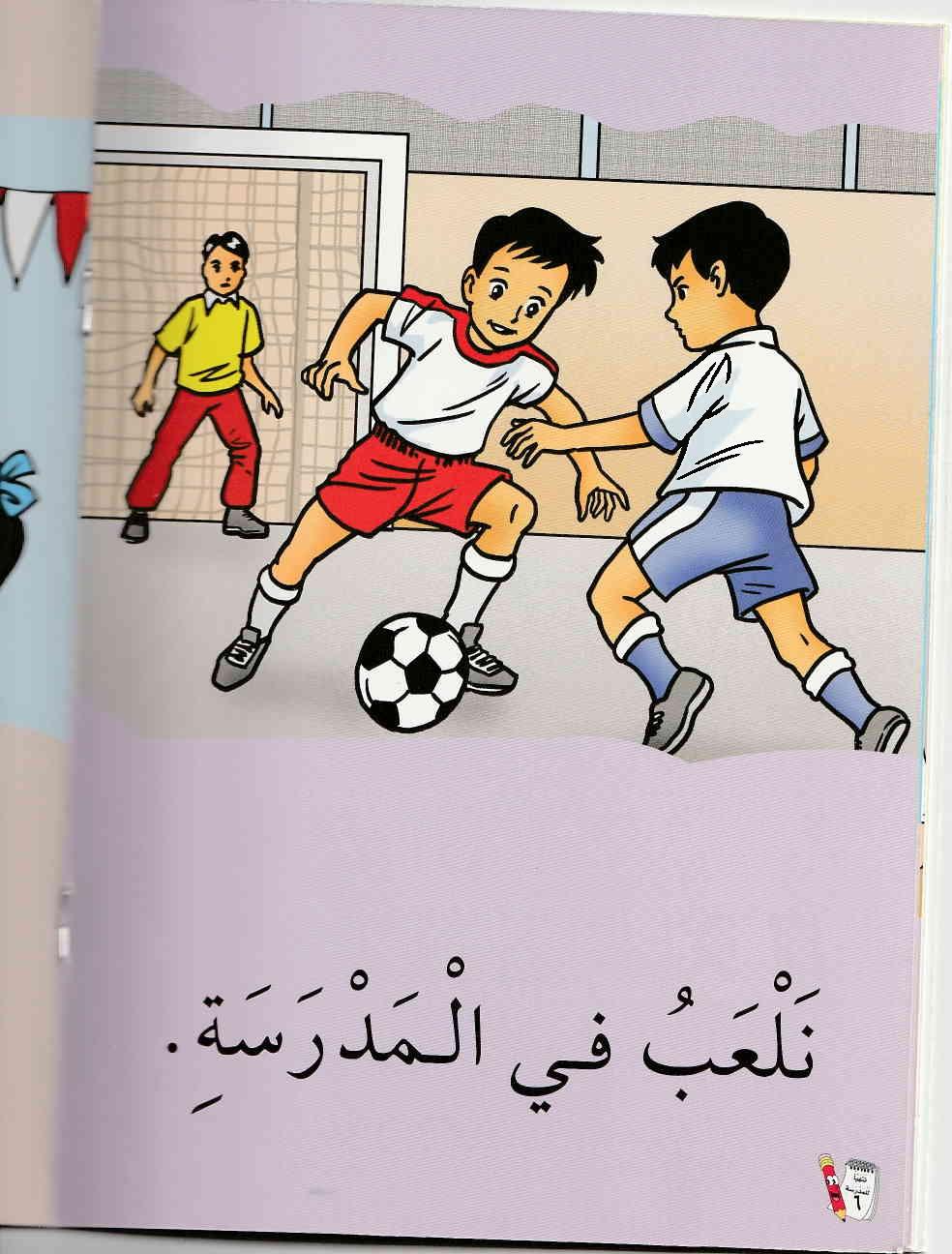 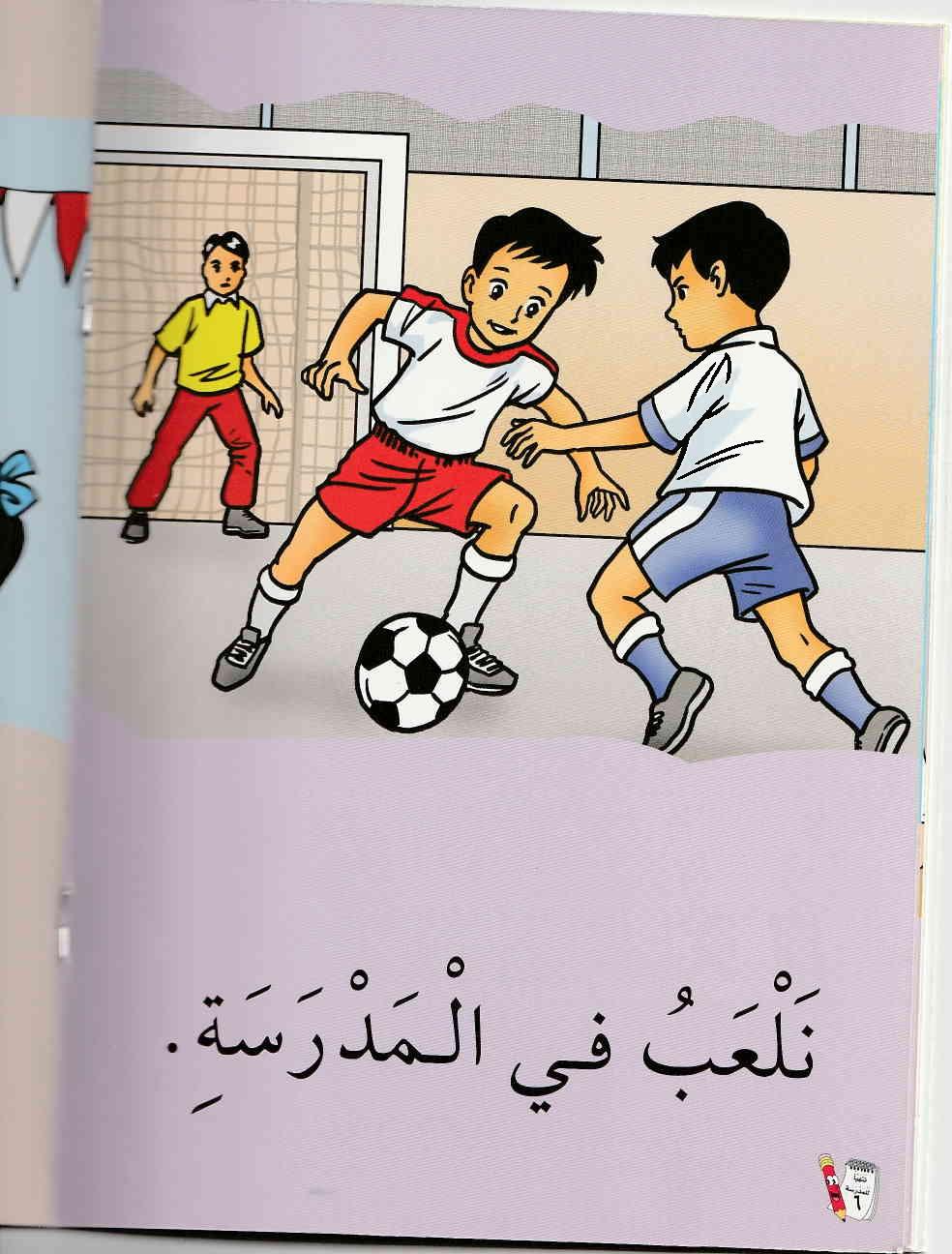 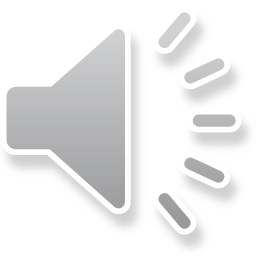 (اليَوْمُ الحادِي عَشَرْ)
اللُّغَةُ الْعَرَبِيَّة
[Speaker Notes: بماذا تذكرك هذه الصُّورة؟ مستشفى، مدرسة، حديقة.]
حَلُّ النَشَاطِ فِي أَرْبَعِ دَقَائِقٍ
نَشَاطٌ مَهَارِي
أُلاحِظُ وَأَتَحَدَّثُ
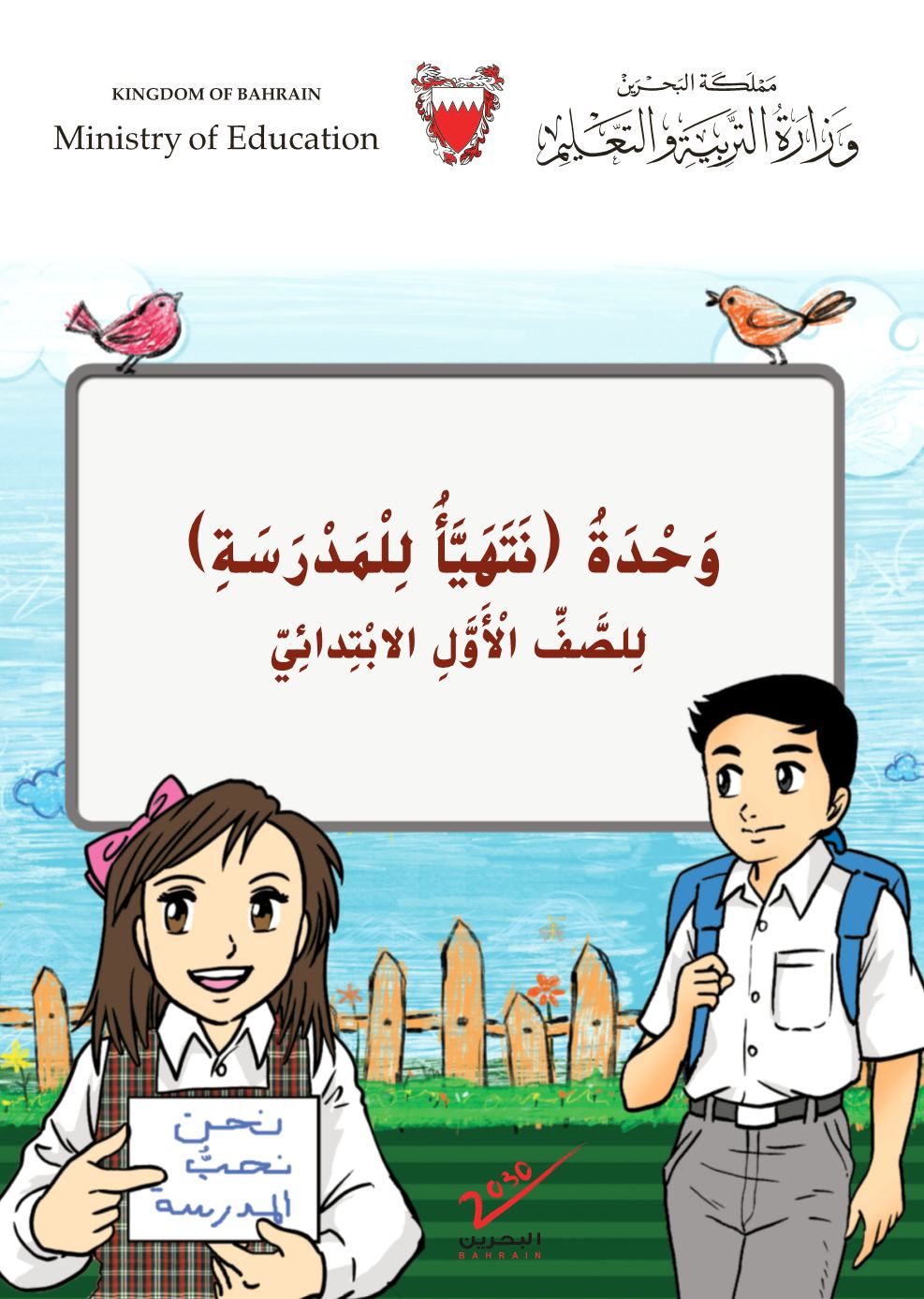 أَسْرِدُ أَحْداثَ القِصَّةِ شَفَوِيَّا، وَأَتَصَوَّرُ نِهايَةً مُناسِبَةً لَها:
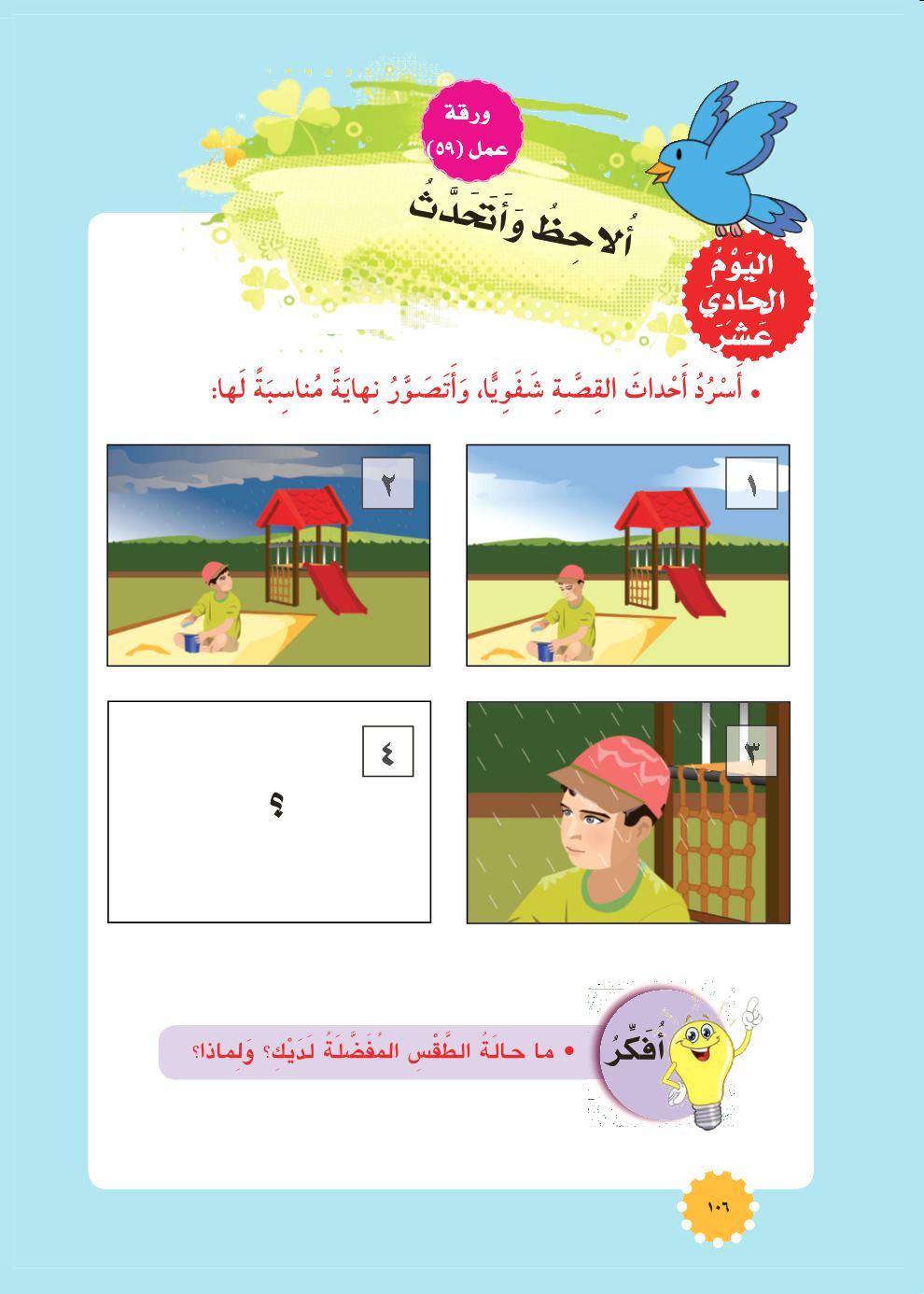 1
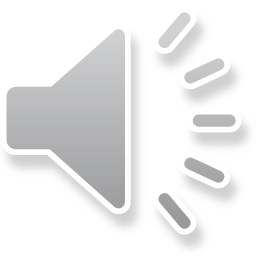 (اليَوْمُ الحادِي عَشَرْ)
اللُّغَةُ الْعَرَبِيَّة
[Speaker Notes: بماذا تذكرك هذه الصُّورة؟ مستشفى، مدرسة، حديقة.]
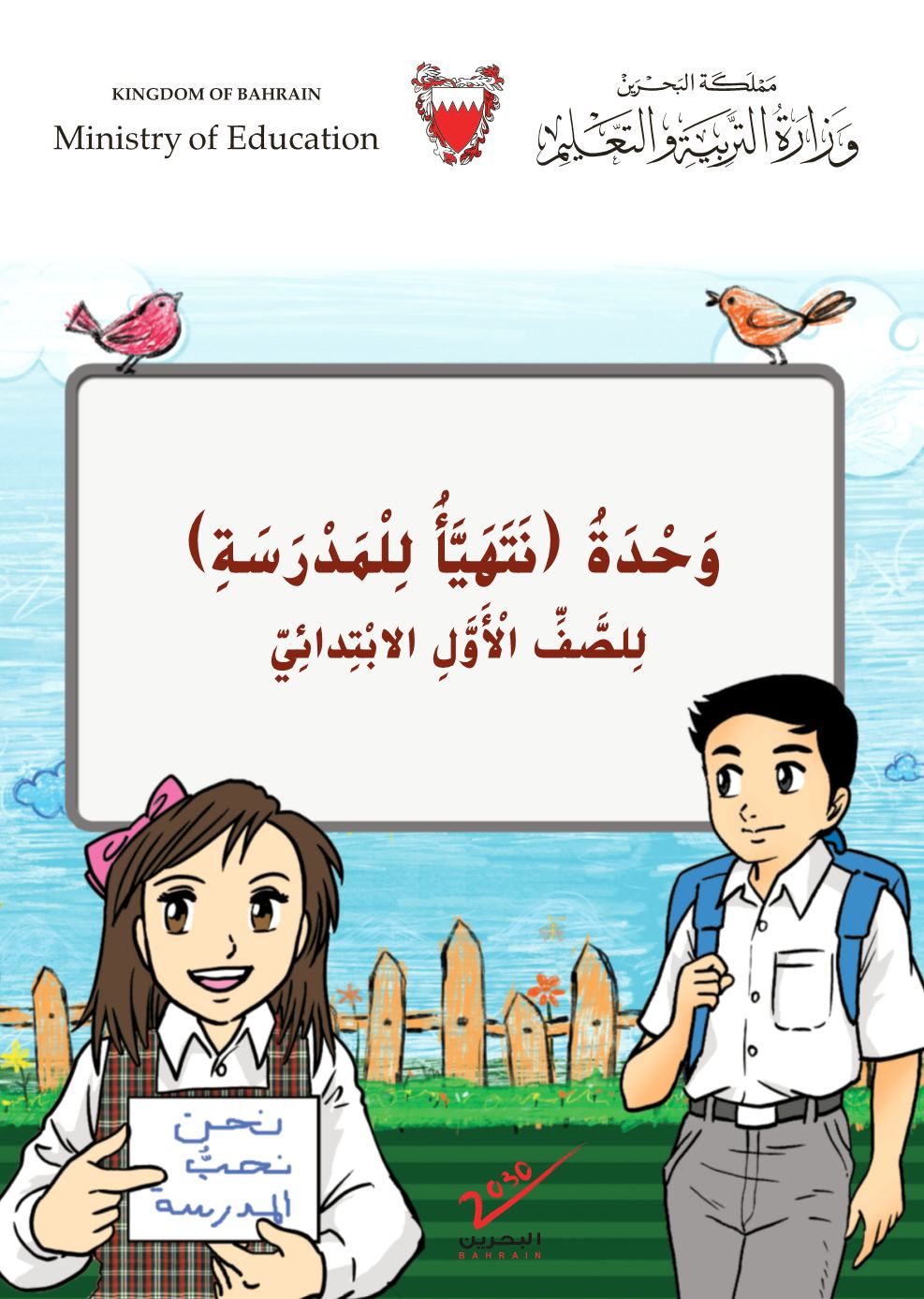 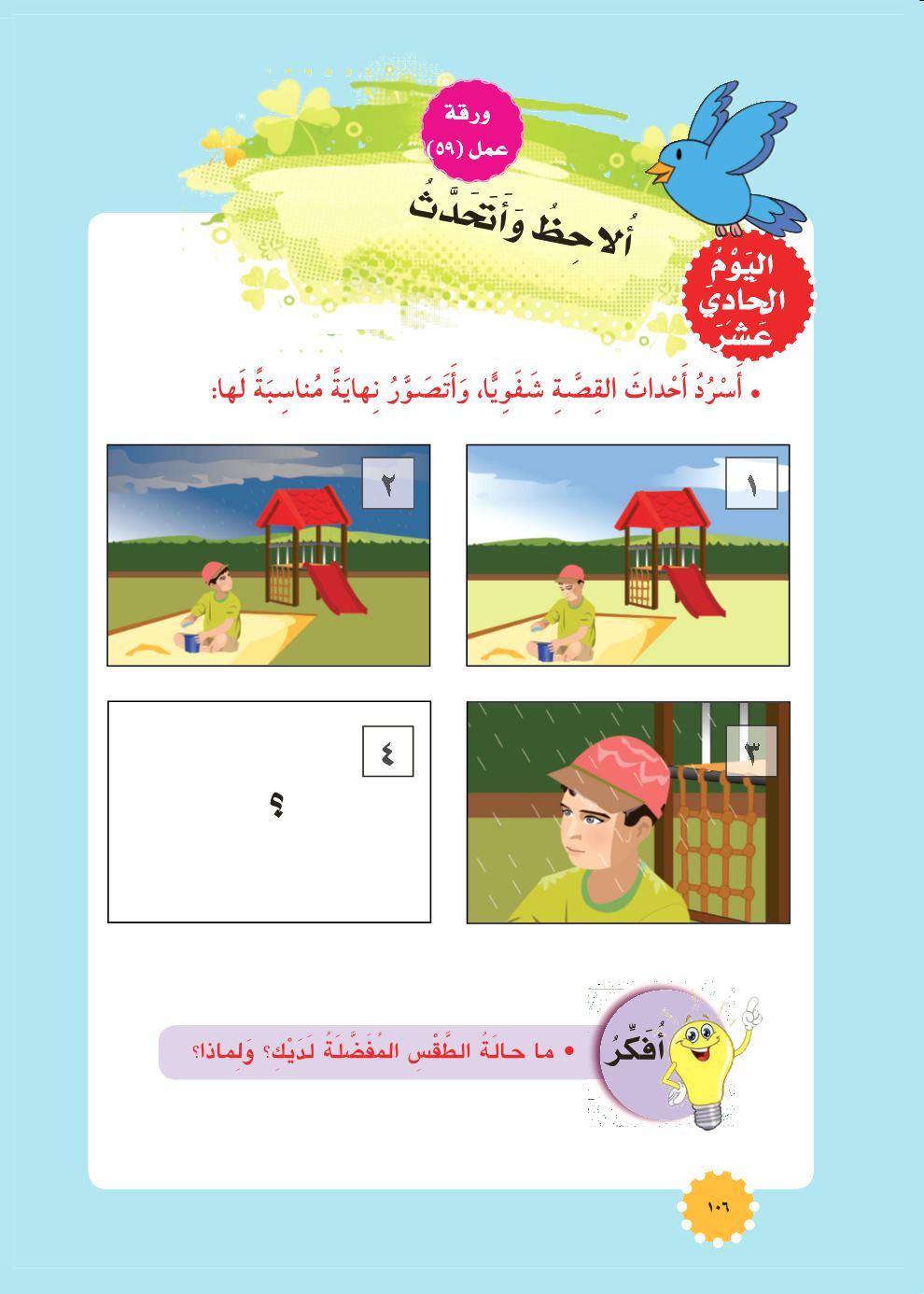 2
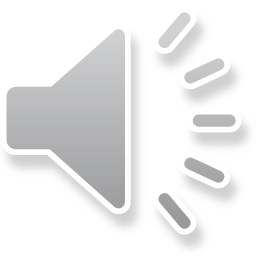 (اليَوْمُ الحادِي عَشَرْ)
اللُّغَةُ الْعَرَبِيَّة
[Speaker Notes: بماذا تذكرك هذه الصُّورة؟ مستشفى، مدرسة، حديقة.]
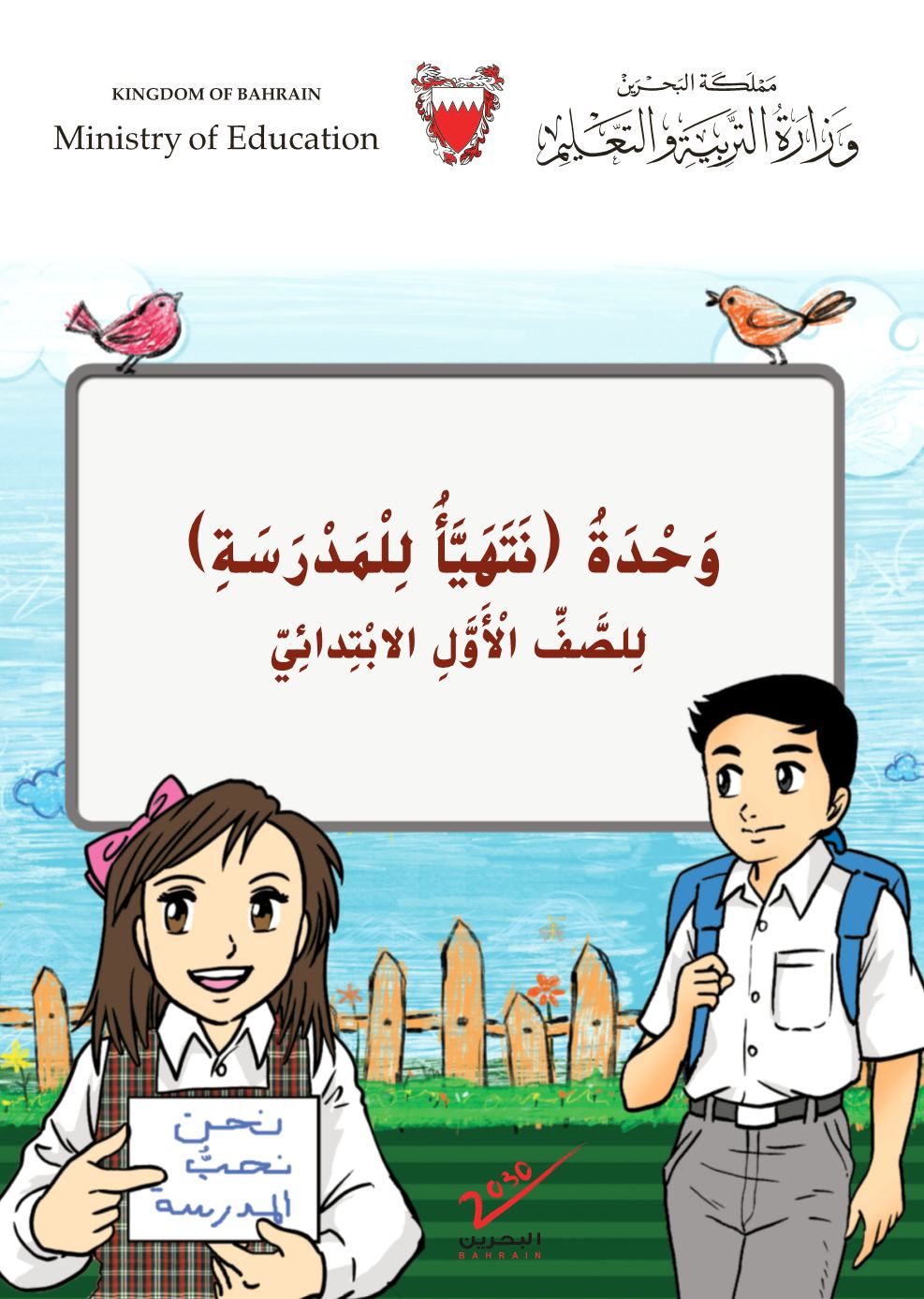 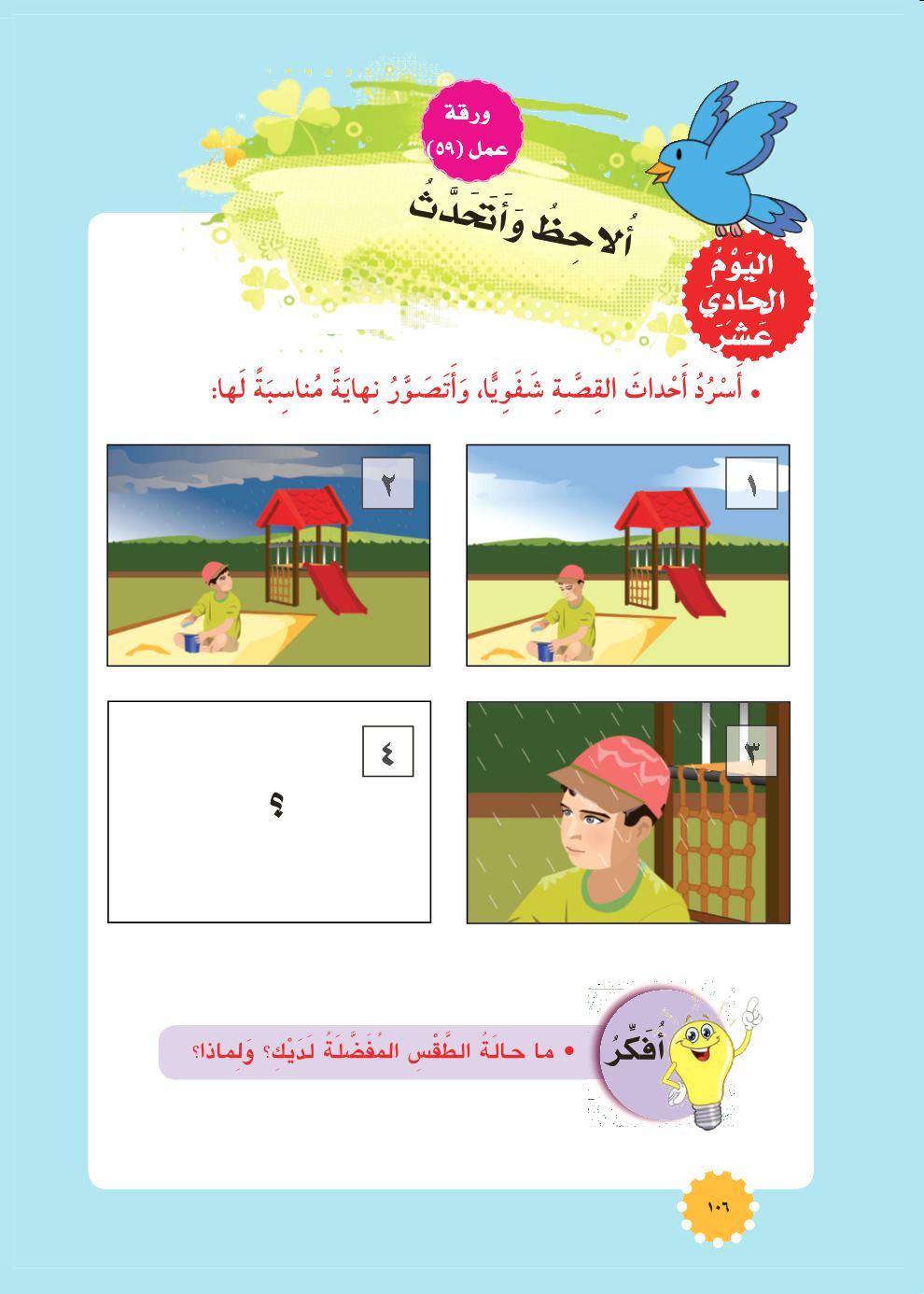 3
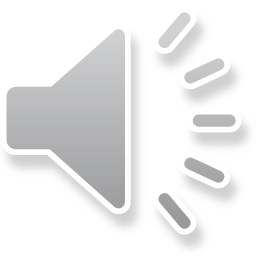 (اليَوْمُ الحادِي عَشَرْ)
اللُّغَةُ الْعَرَبِيَّة
[Speaker Notes: بماذا تذكرك هذه الصُّورة؟ مستشفى، مدرسة، حديقة.]
حَلُّ النَشَاطِ فِي دَقِيْقَتَيْن
نَشَاطٌ مَهَارِي
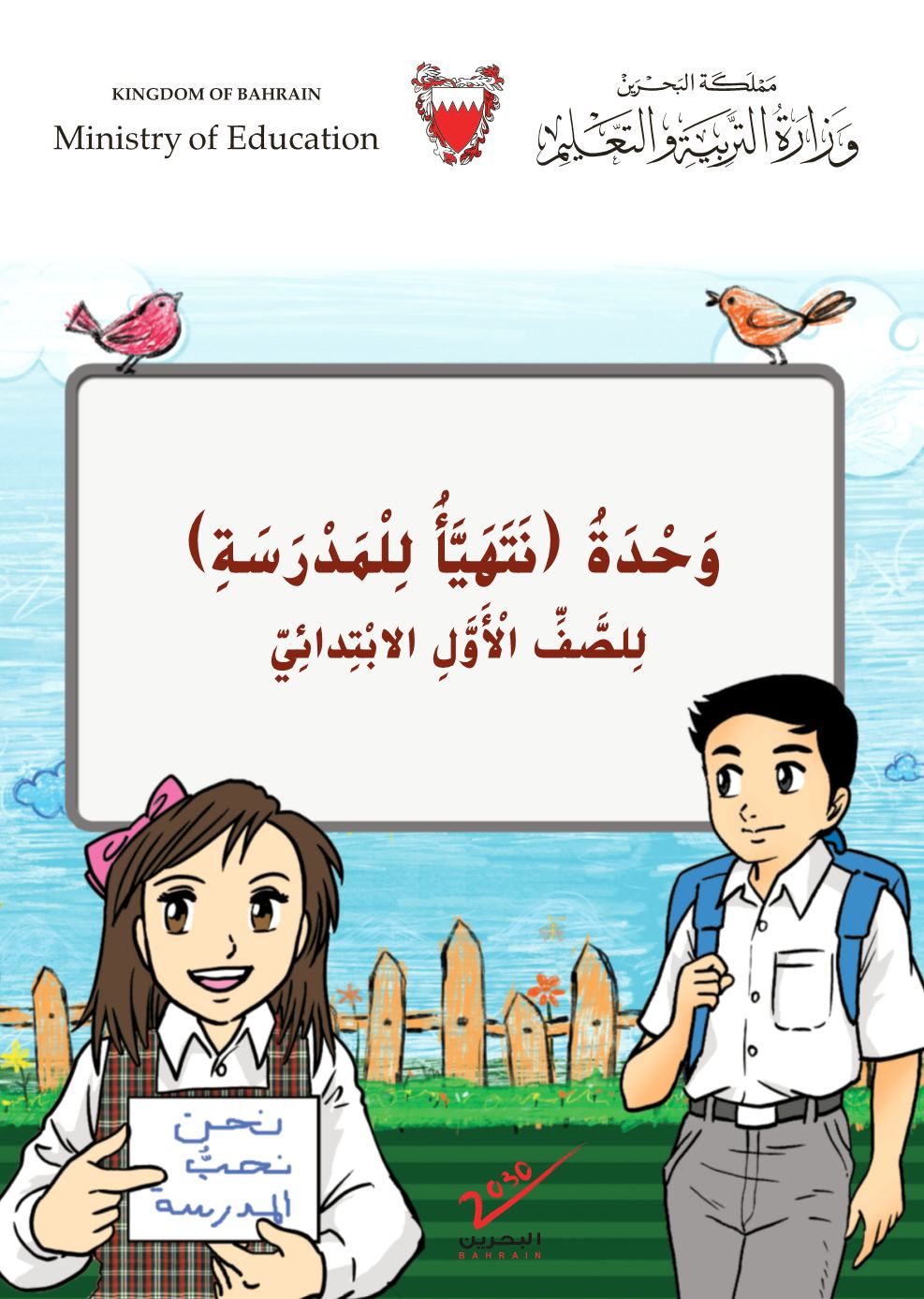 بِرَأَيِكَ ما هِيَ النِّهايَةُ الْمُناسِبَةُ لِلْقِصَّةِ؟
4
؟
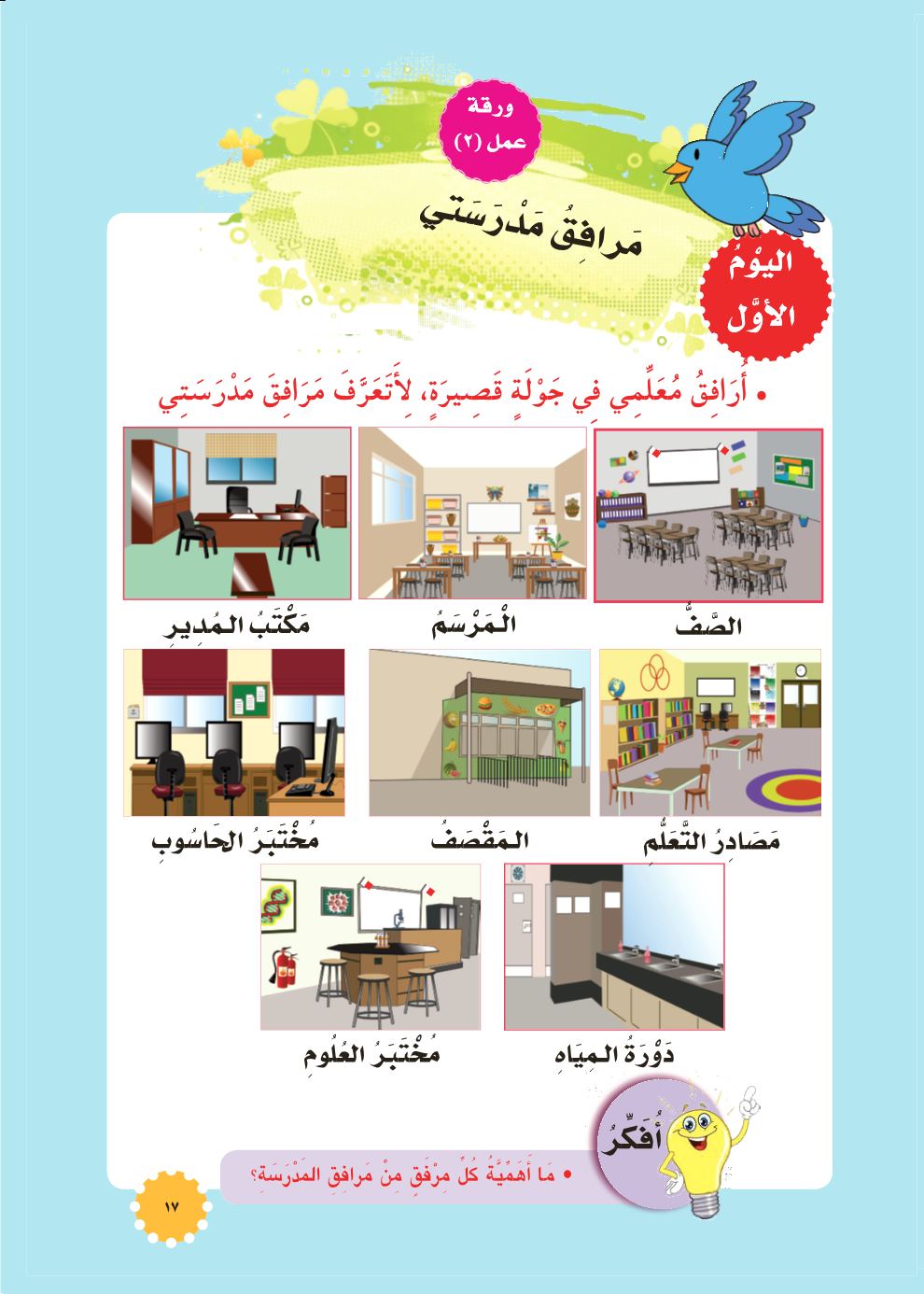 سَيْعودُ الجَوُّ طَبيعيًا، لَكِنَ مَلابِسَ خالِدٍ سَتَبْقَى مُبَلَّلَةً.
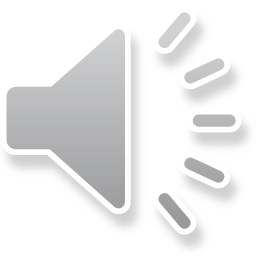 (اليَوْمُ الحادِي عَشَرْ)
اللُّغَةُ الْعَرَبِيَّة
[Speaker Notes: بماذا تذكرك هذه الصُّورة؟ مستشفى، مدرسة، حديقة.]
حَلُّ النَشَاطِ فِي دَقِيْقَتَيْن
نَشَاطٌ مَهَارِي
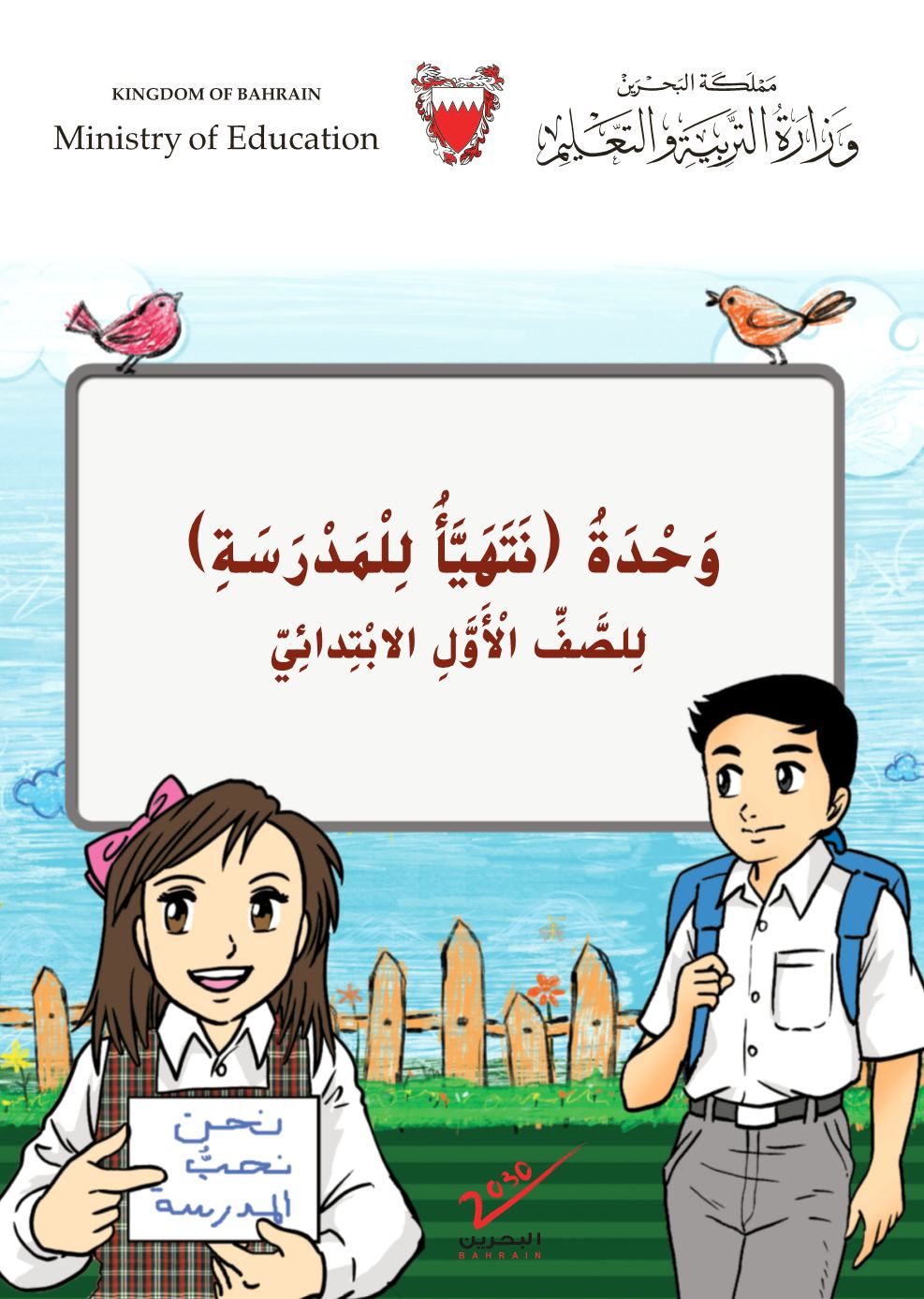 مَا حالَةُ الطَّقْسِ المُفَضَّلَةِ لَدَيْكَ، ولِماذا؟
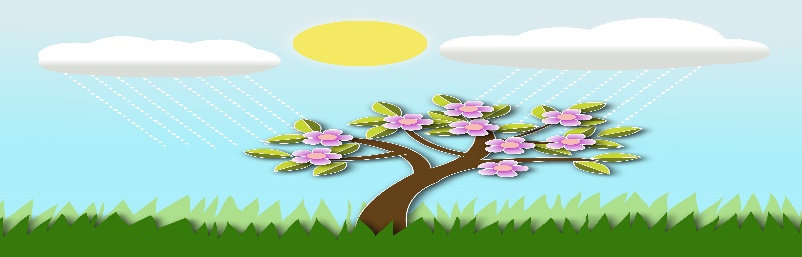 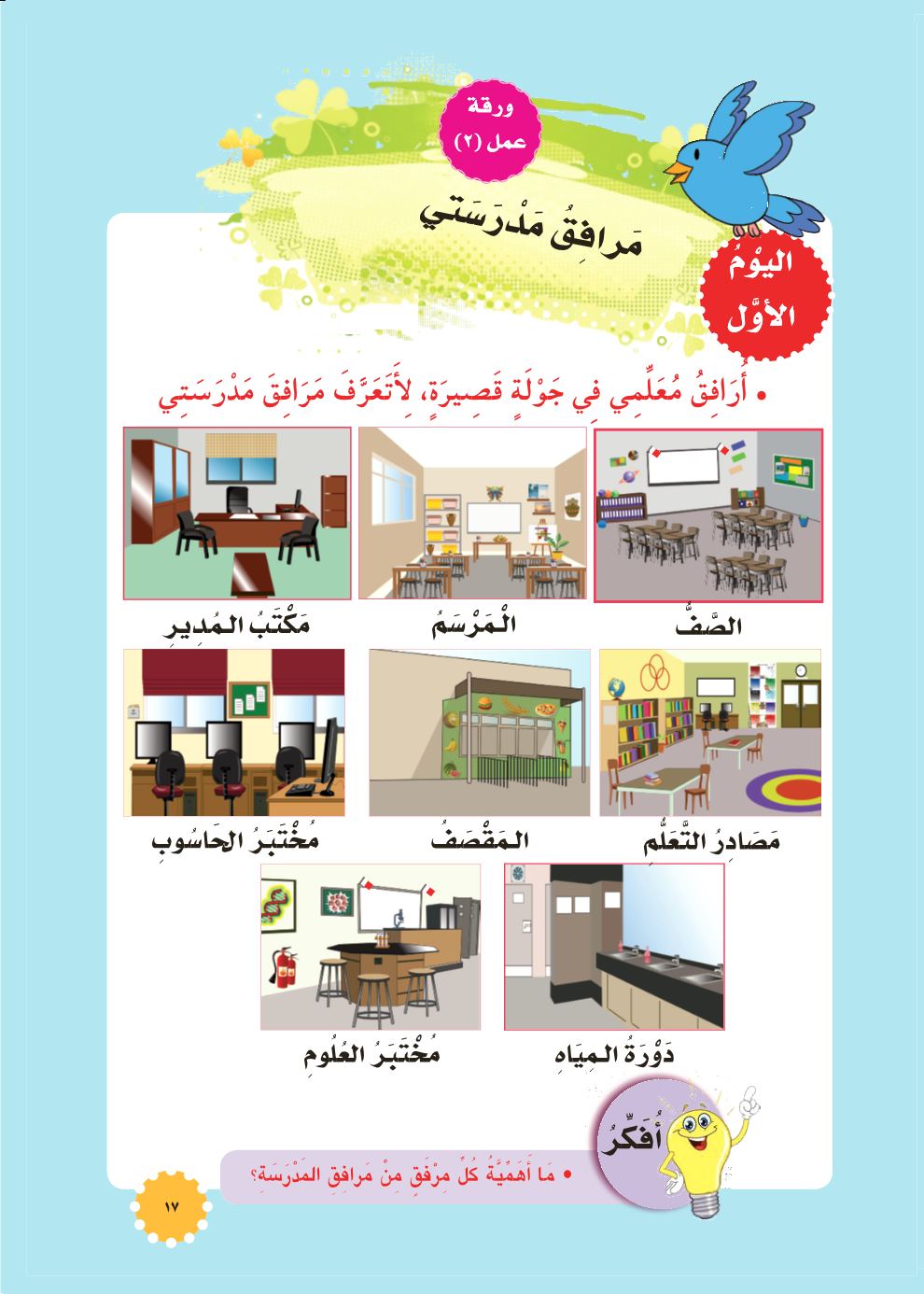 أُفَضِّلُ فَصْلَ الرَبيعِ؛ لأَنَّهُ يُساعِدُ الأَزْهارَ الجَميلَةَ عَلى التَفَتُّحِ، فَنَسْمَعُ حِيْنَهَا أَصْواتَ العَصافيرِ العَذْبَةِ.
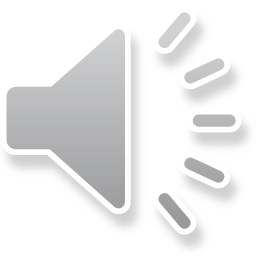 (اليَوْمُ الحادِي عَشَرْ)
اللُّغَةُ الْعَرَبِيَّة
[Speaker Notes: بماذا تذكرك هذه الصُّورة؟ مستشفى، مدرسة، حديقة.]
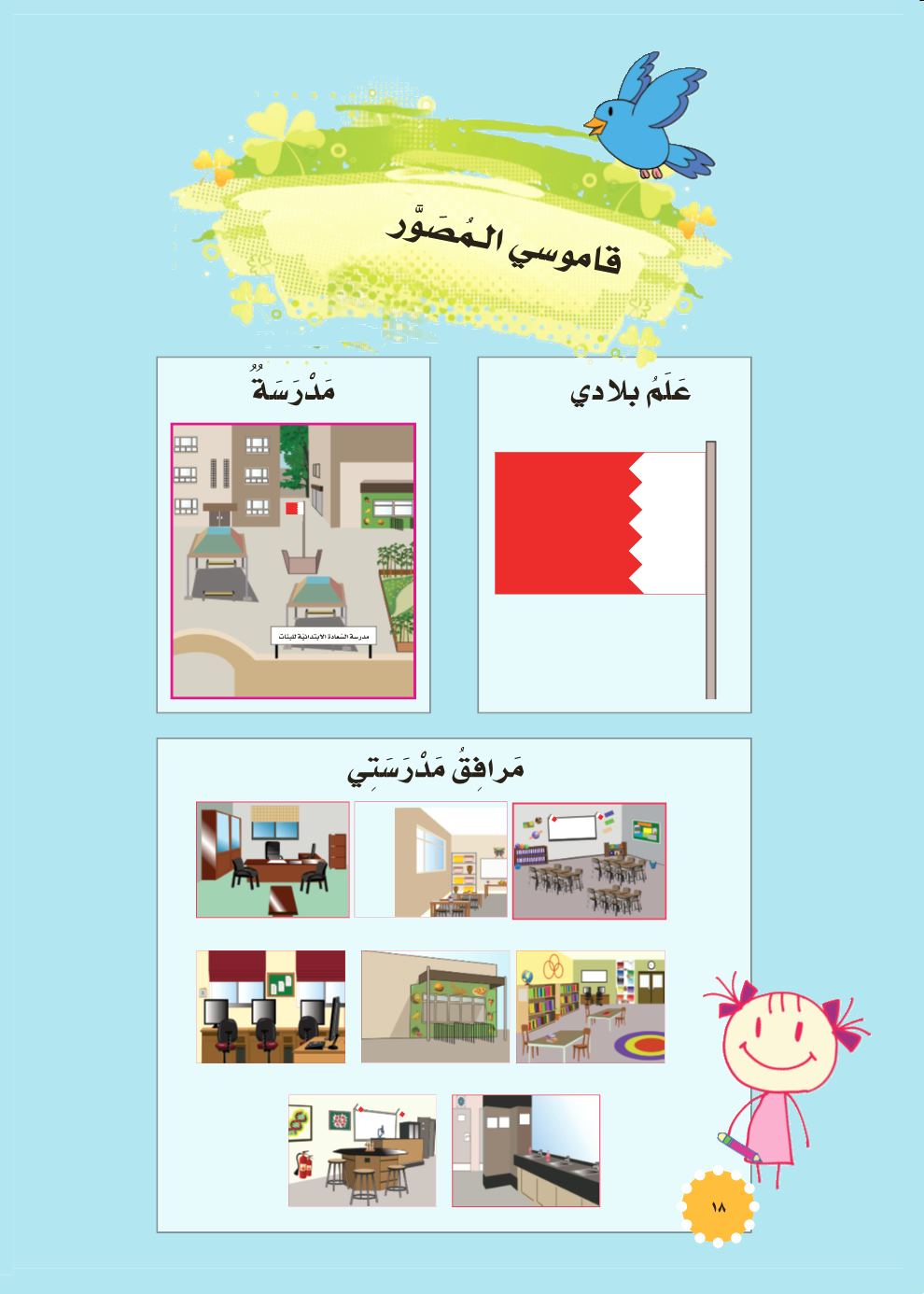 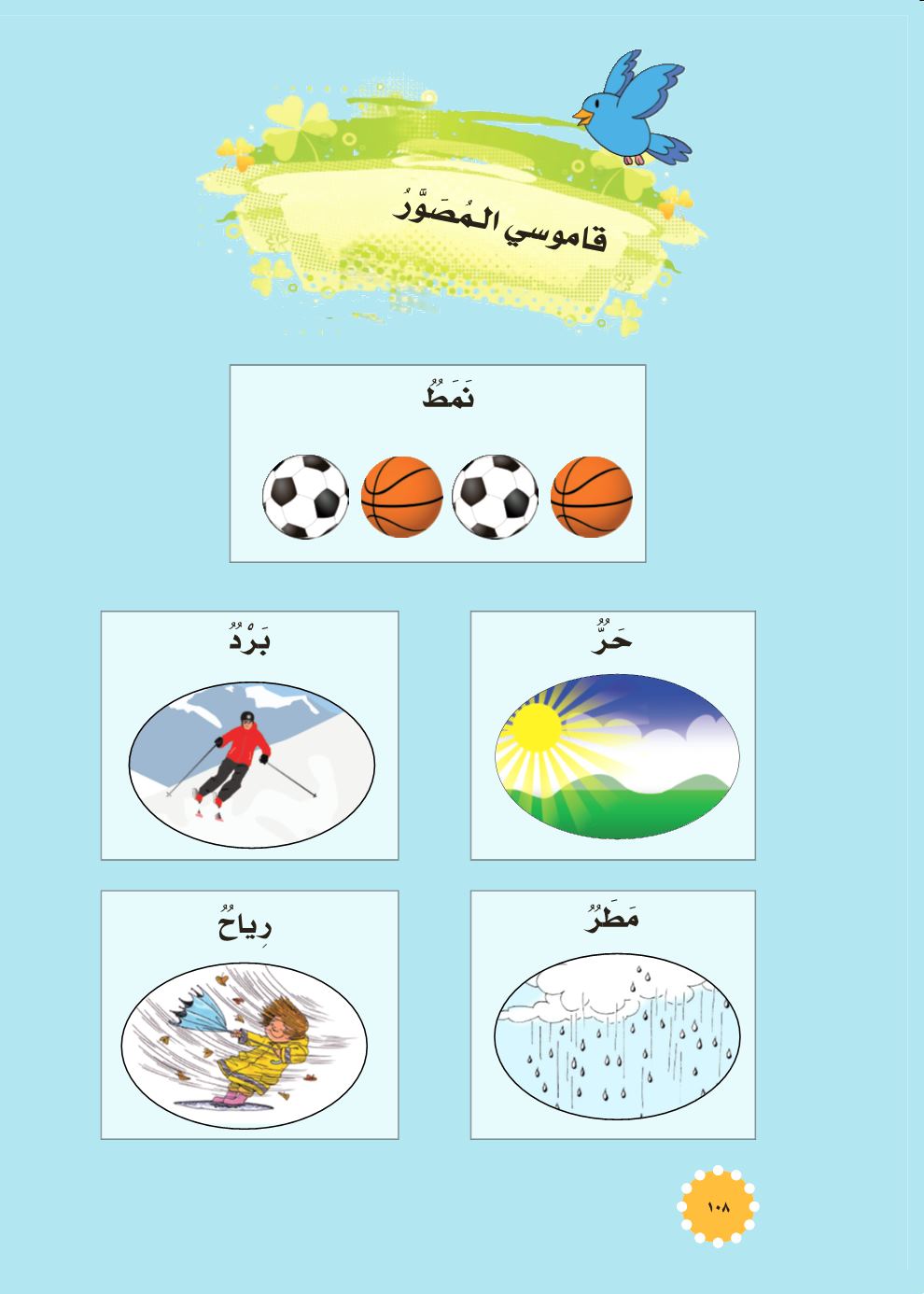 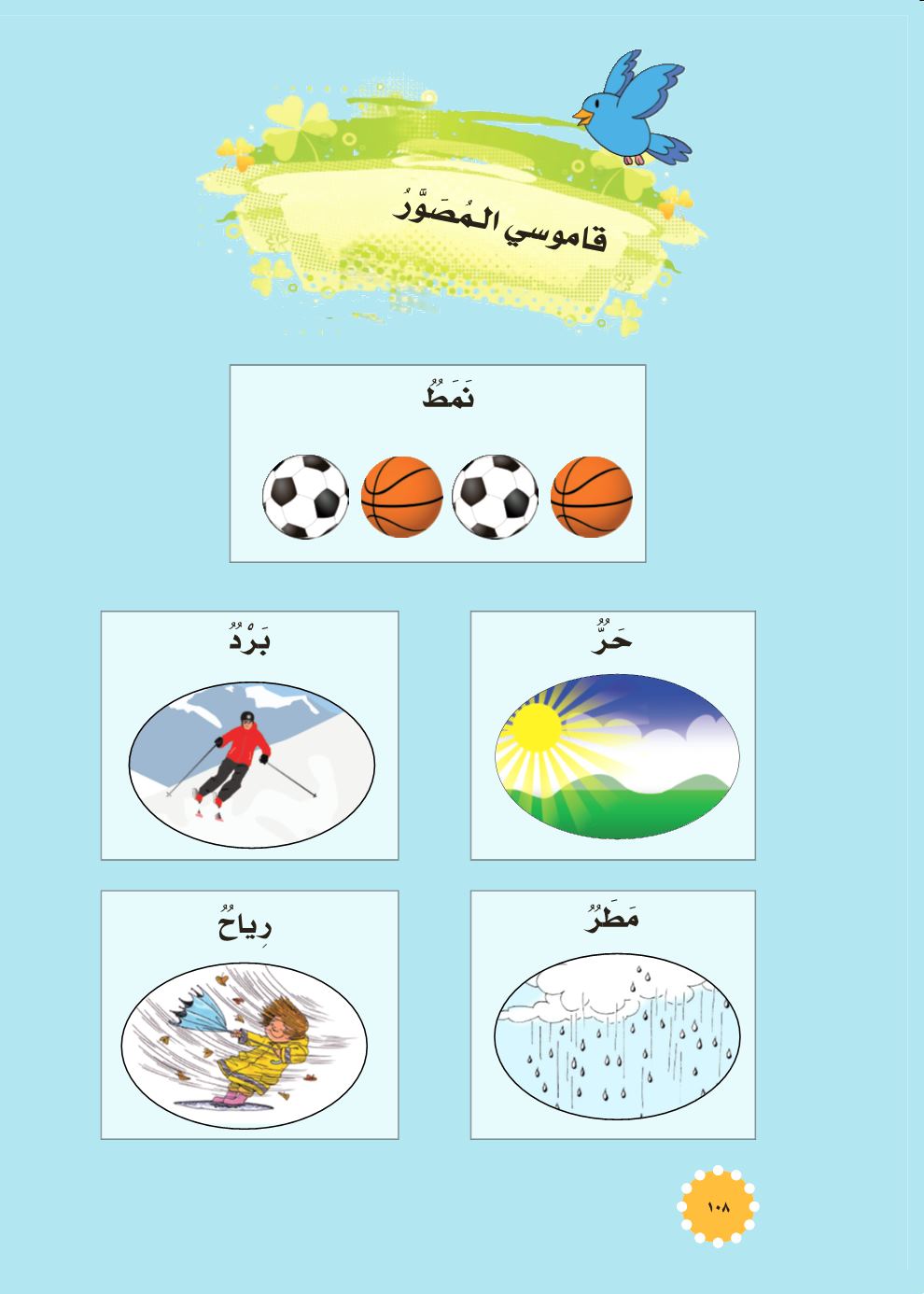 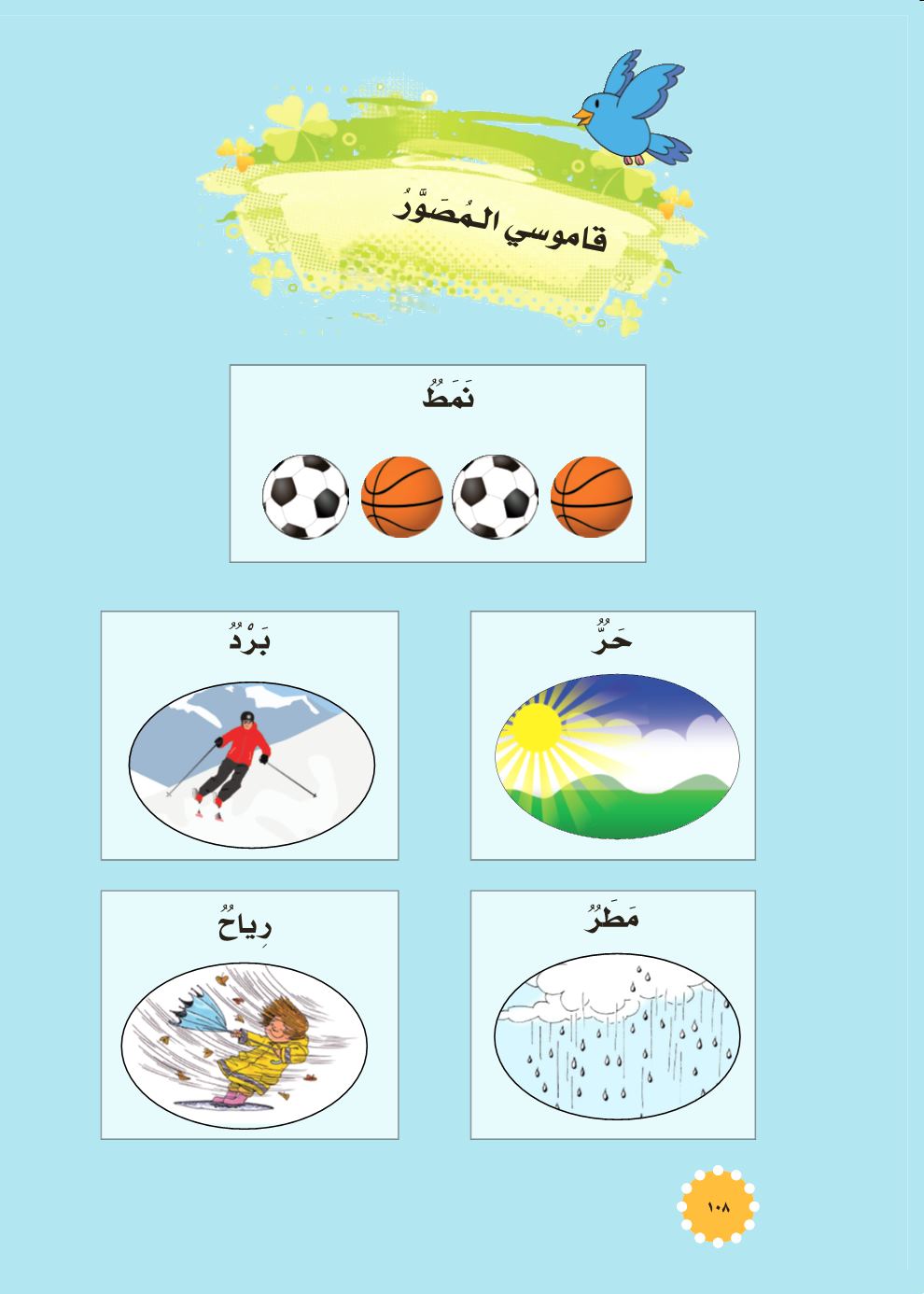 حَرٌّ
بَرْدٌ
نَمَطٌ
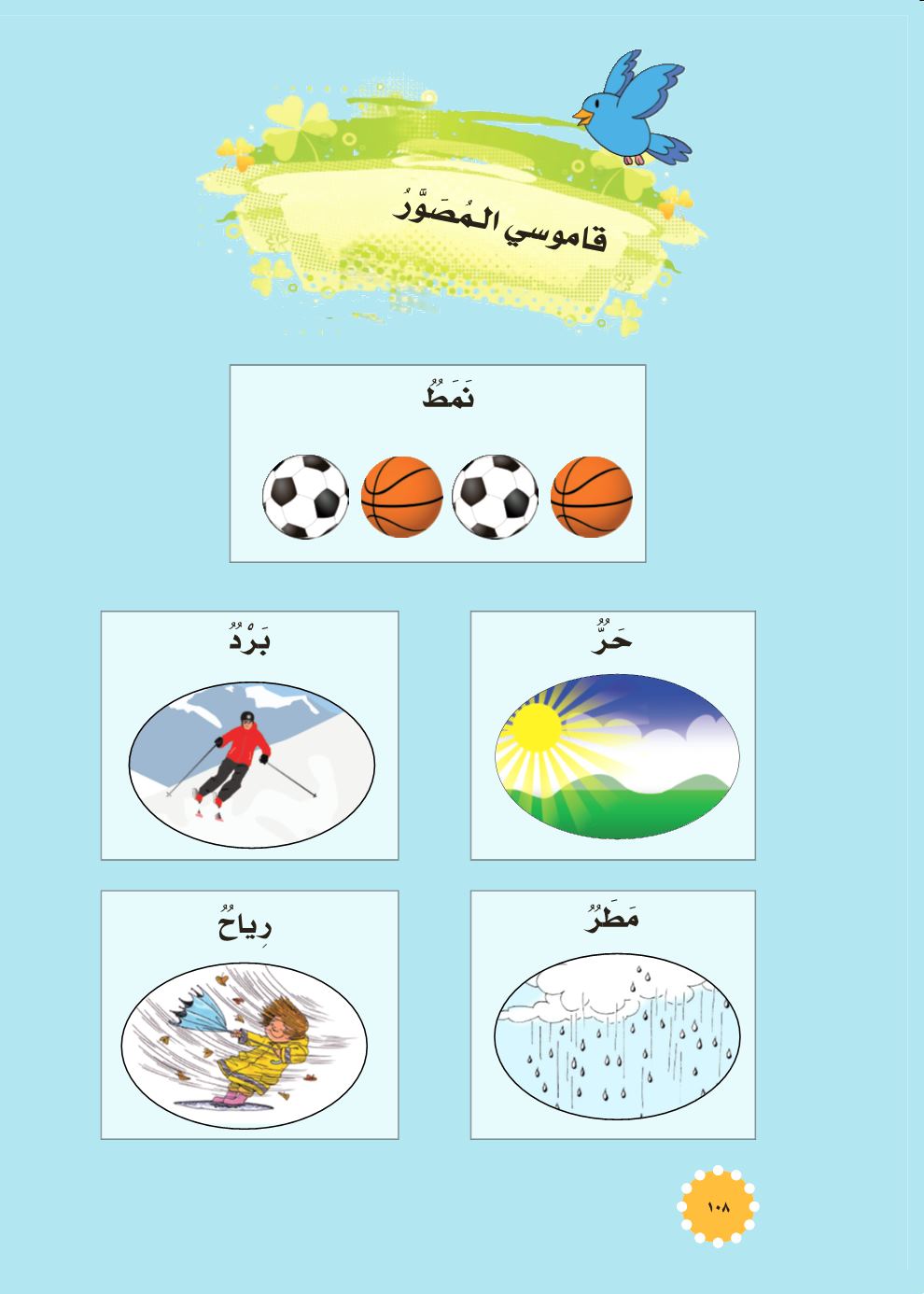 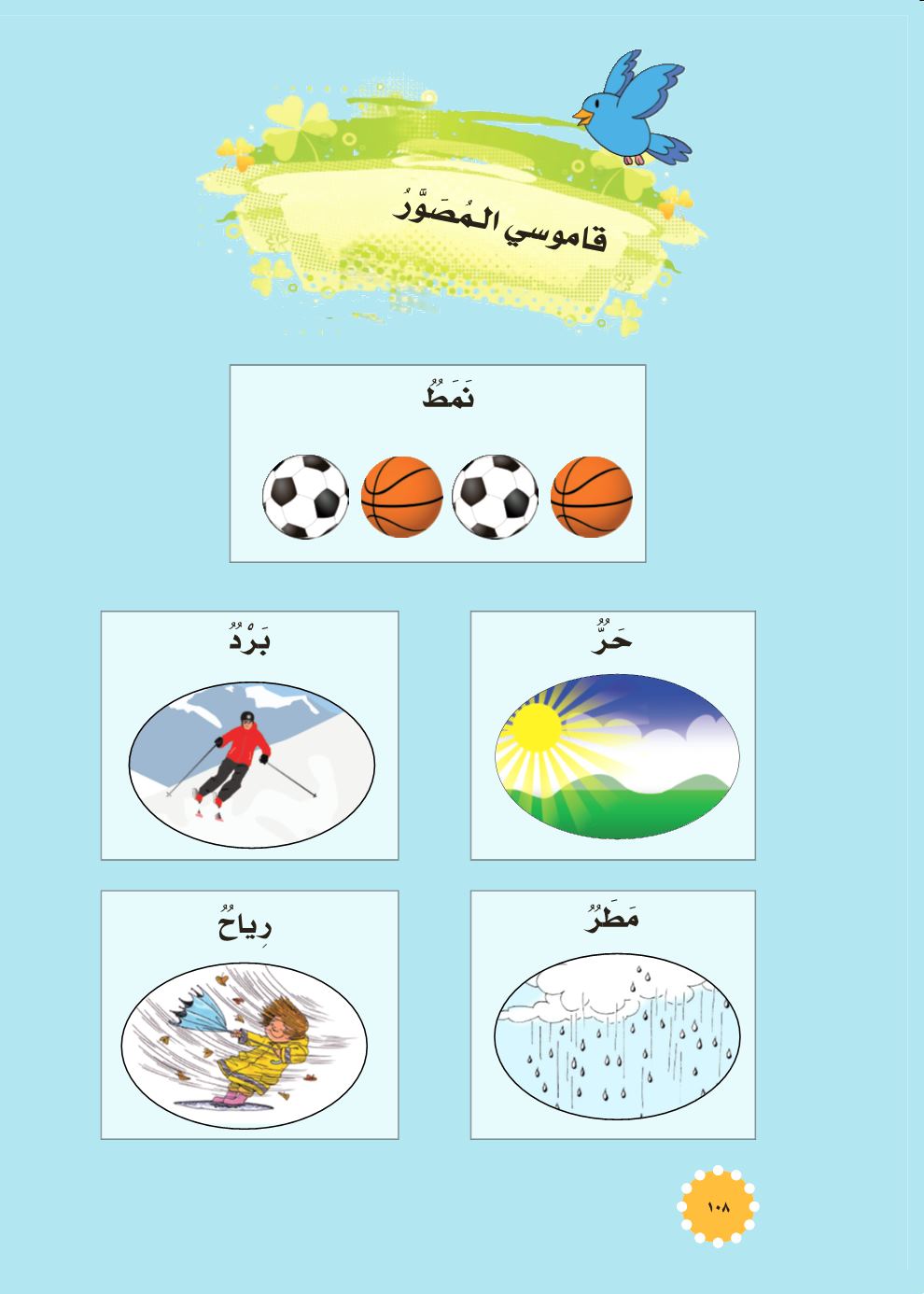 مَطَرٌ
رِياحٌ
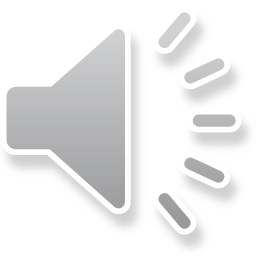 (اليَوْمُ الحادِي عَشَرْ)
اللُّغَةُ الْعَرَبِيَّة
[Speaker Notes: بماذا تذكرك هذه الصُّورة؟ مستشفى، مدرسة، حديقة.]
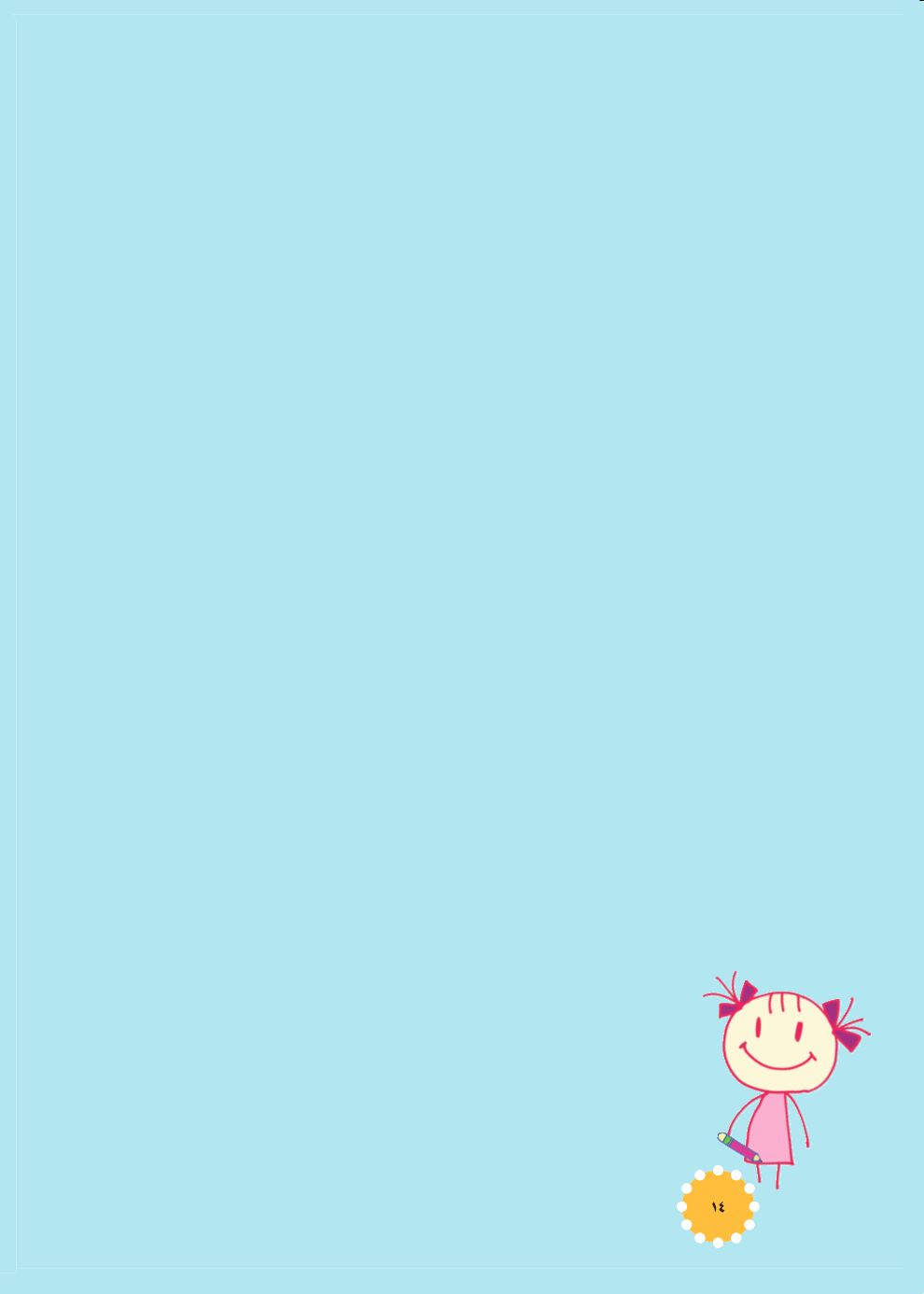 انْتَهى الدَّرْسُ
إلى اللِقاءِ
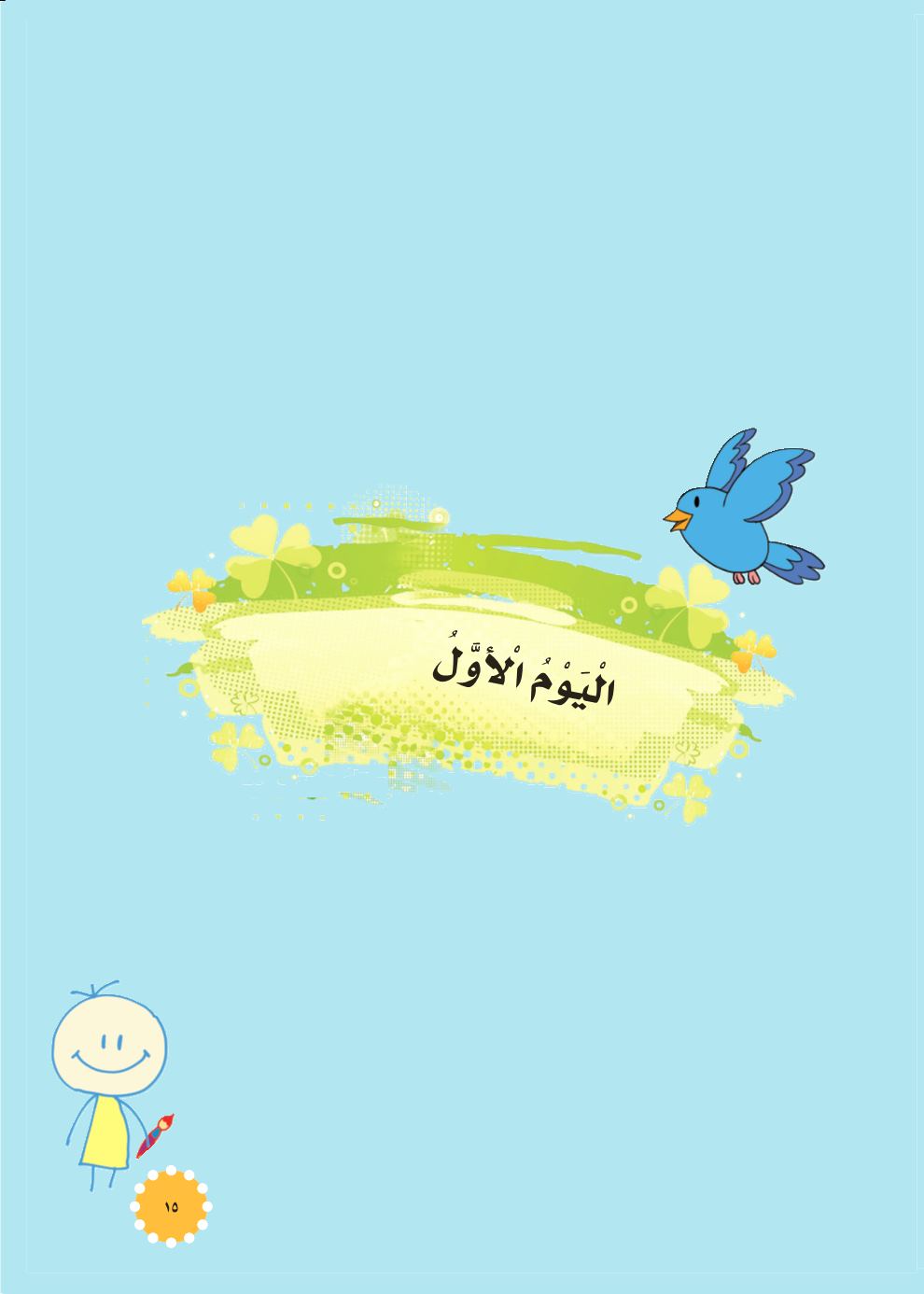 (اليَوْمُ الحادِي عَشَرْ)
اللُّغَةُ الْعَرَبِيَّة
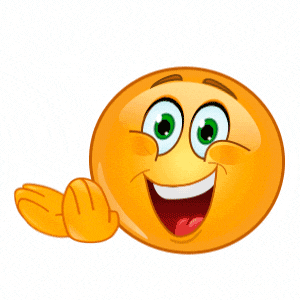 أَحْسَــــنْتَ، إِجابَةٌ صَحيحَةٌ.
(اليَوْمُ الحادِي عَشَرْ)
اللُّغَةُ الْعَرَبِيَّة
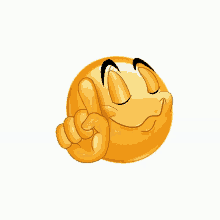 حــــاوِلْ مَرَّةً أُخْرى.
(اليَوْمُ الحادِي عَشَرْ)
اللُّغَةُ الْعَرَبِيَّة